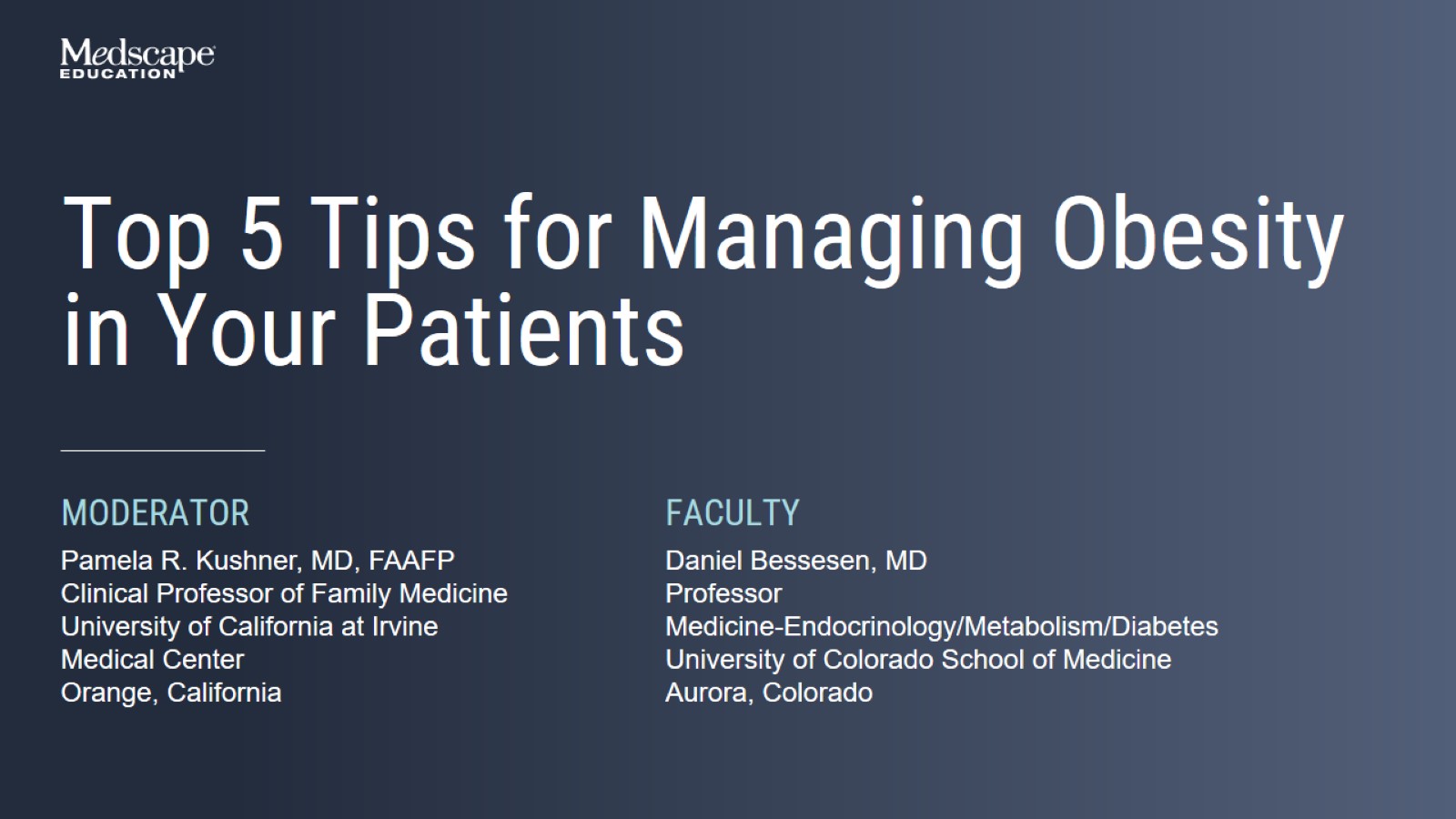 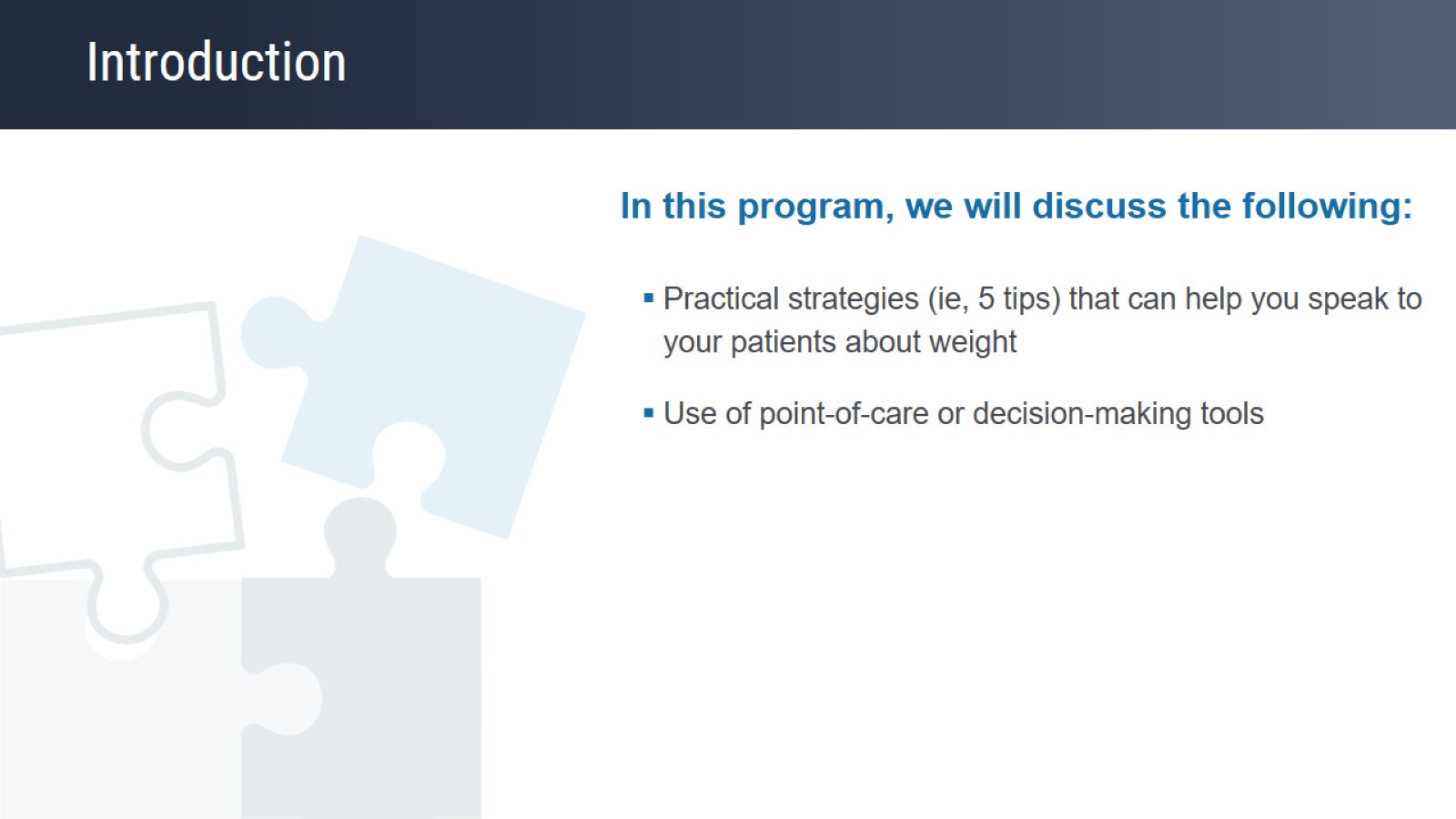 Introduction
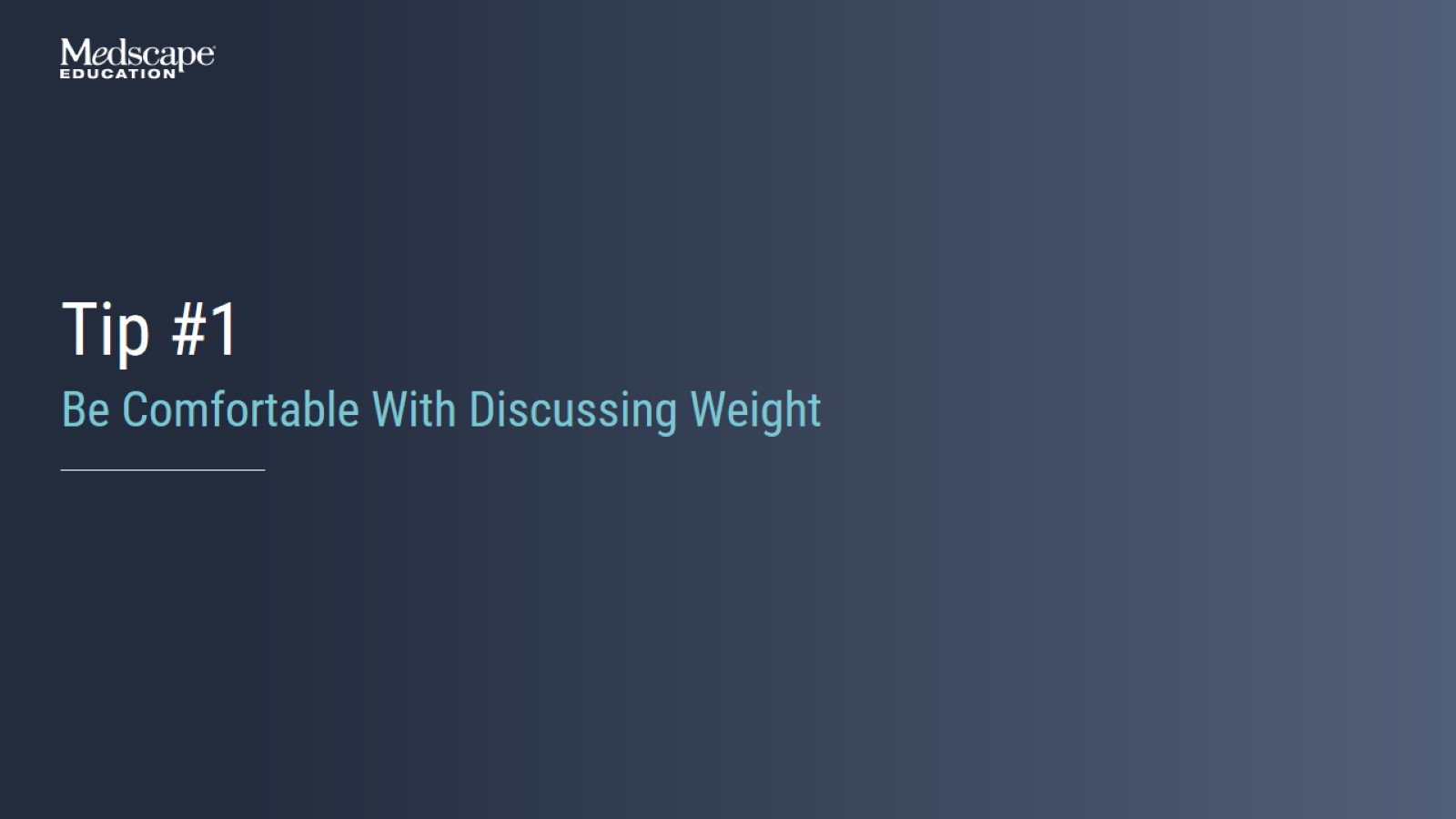 Tip #1
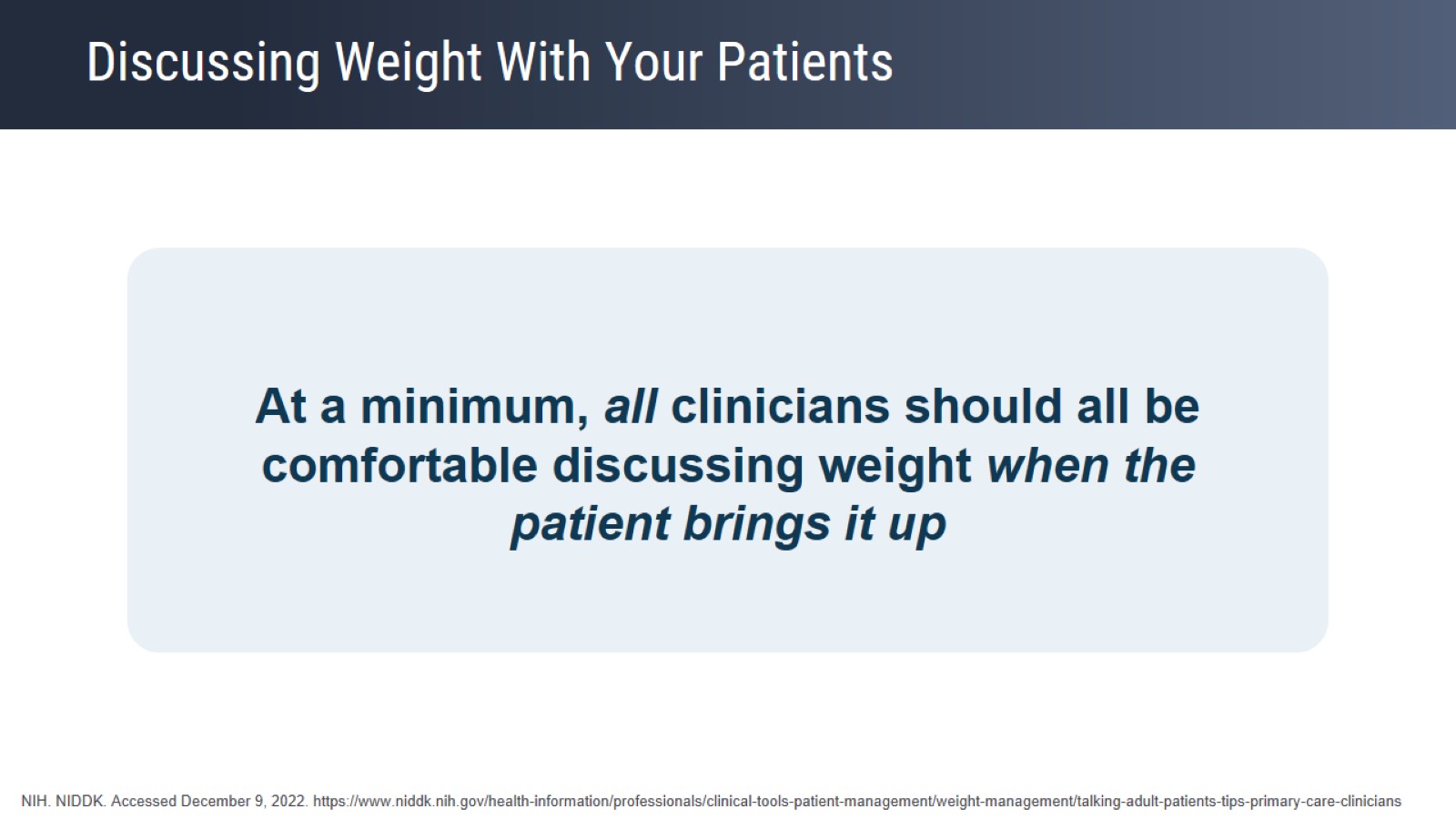 Discussing Weight With Your Patients
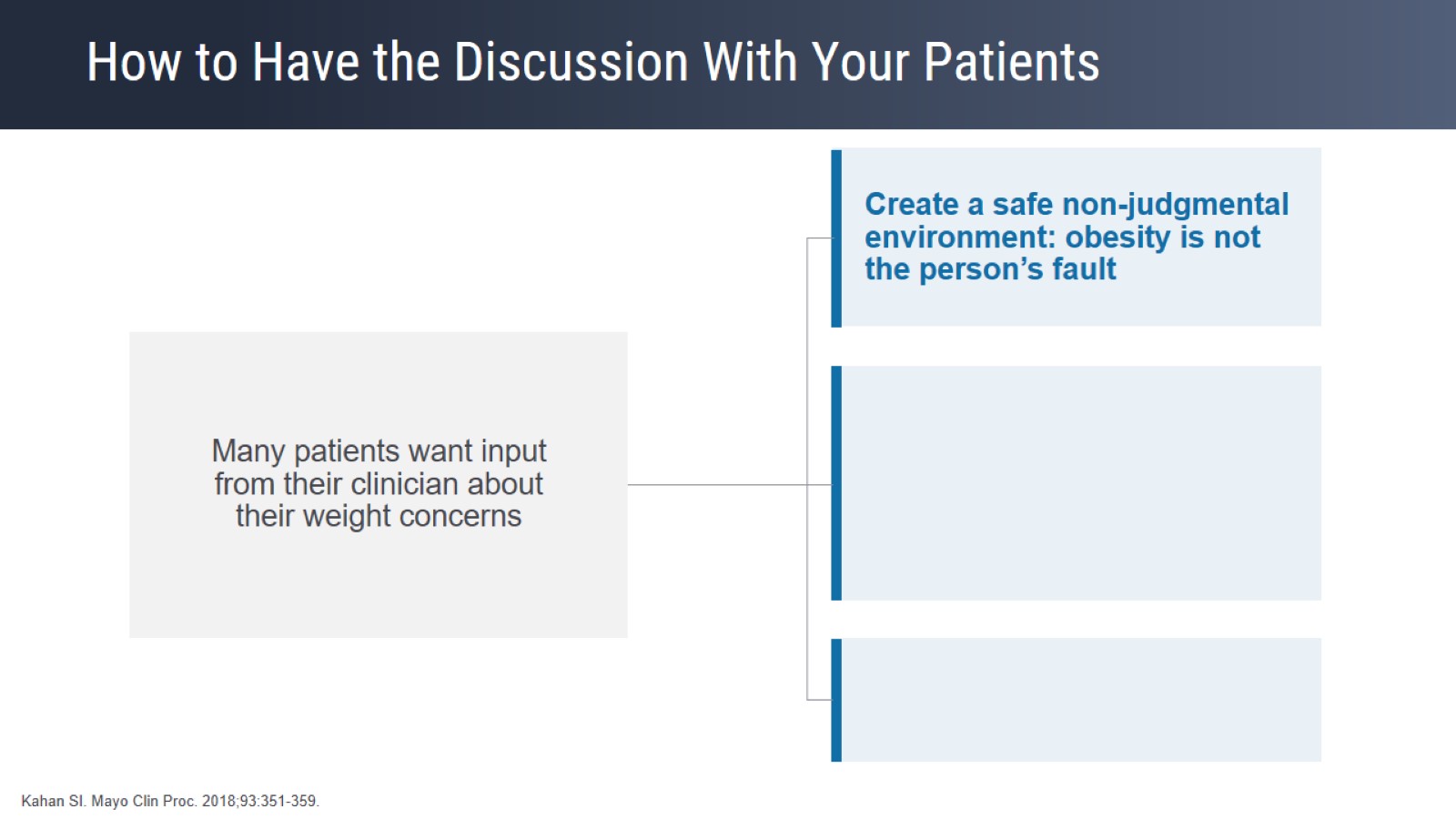 How to Have the Discussion With Your Patients
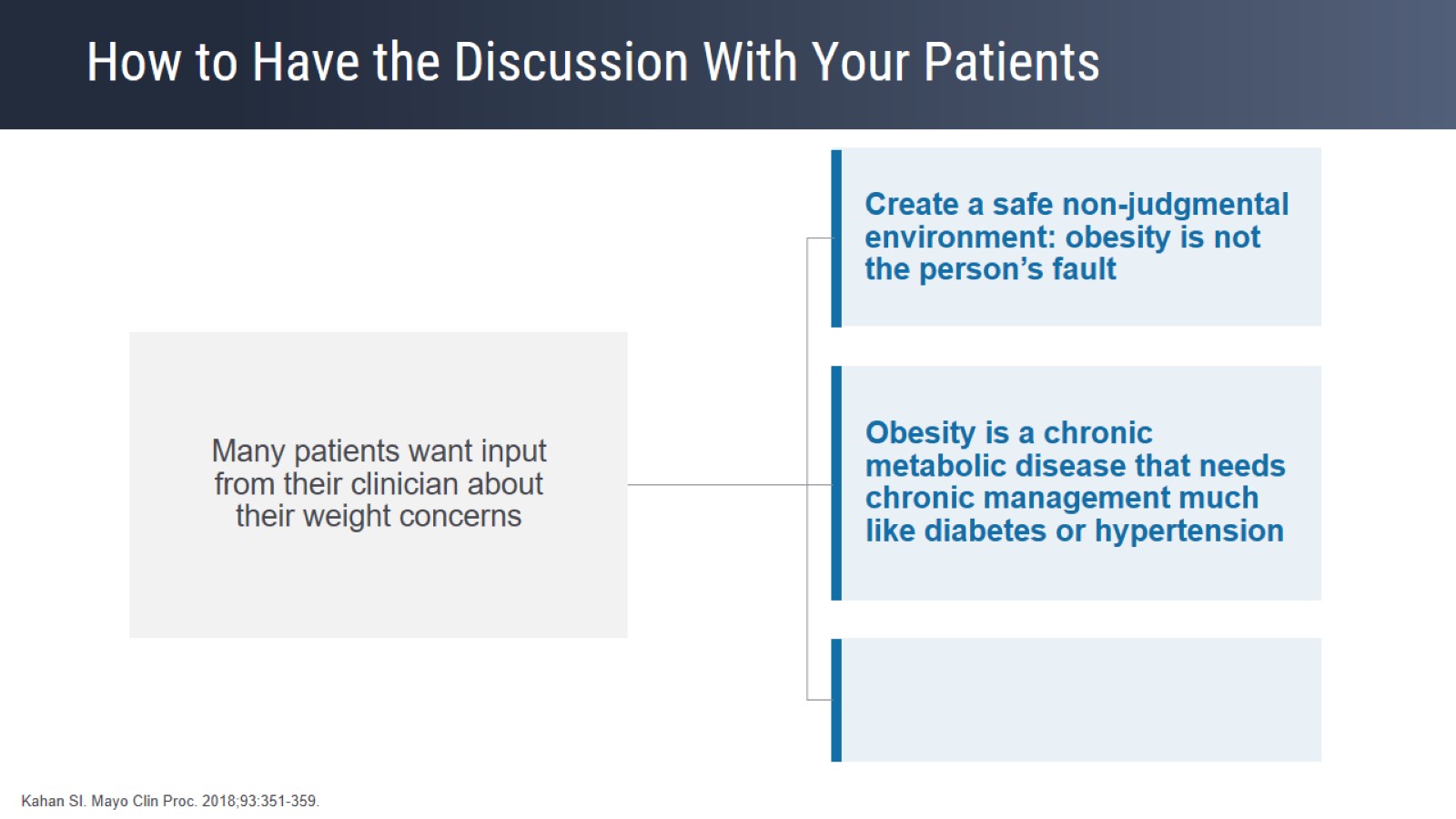 How to Have the Discussion With Your Patients
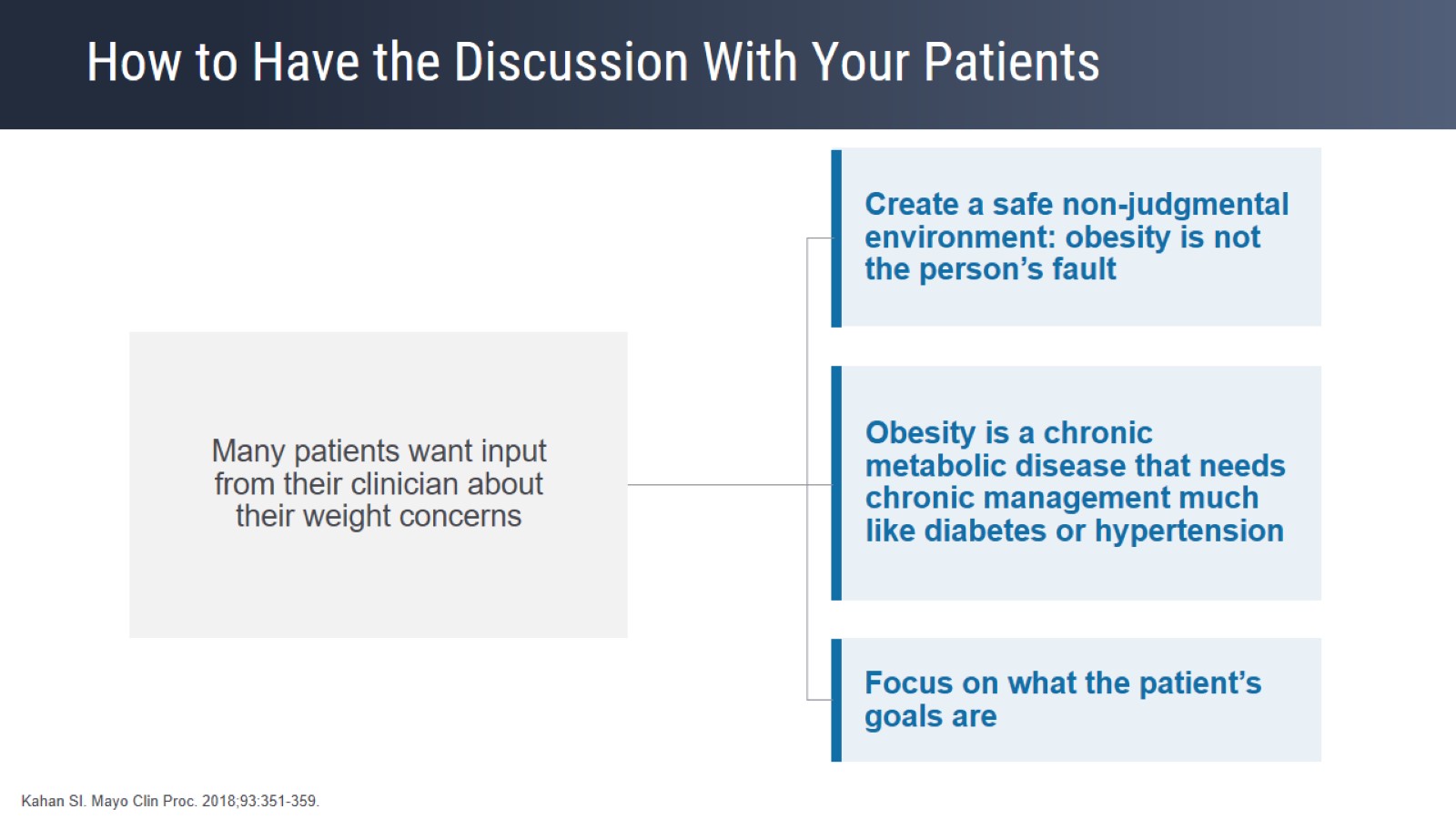 How to Have the Discussion With Your Patients
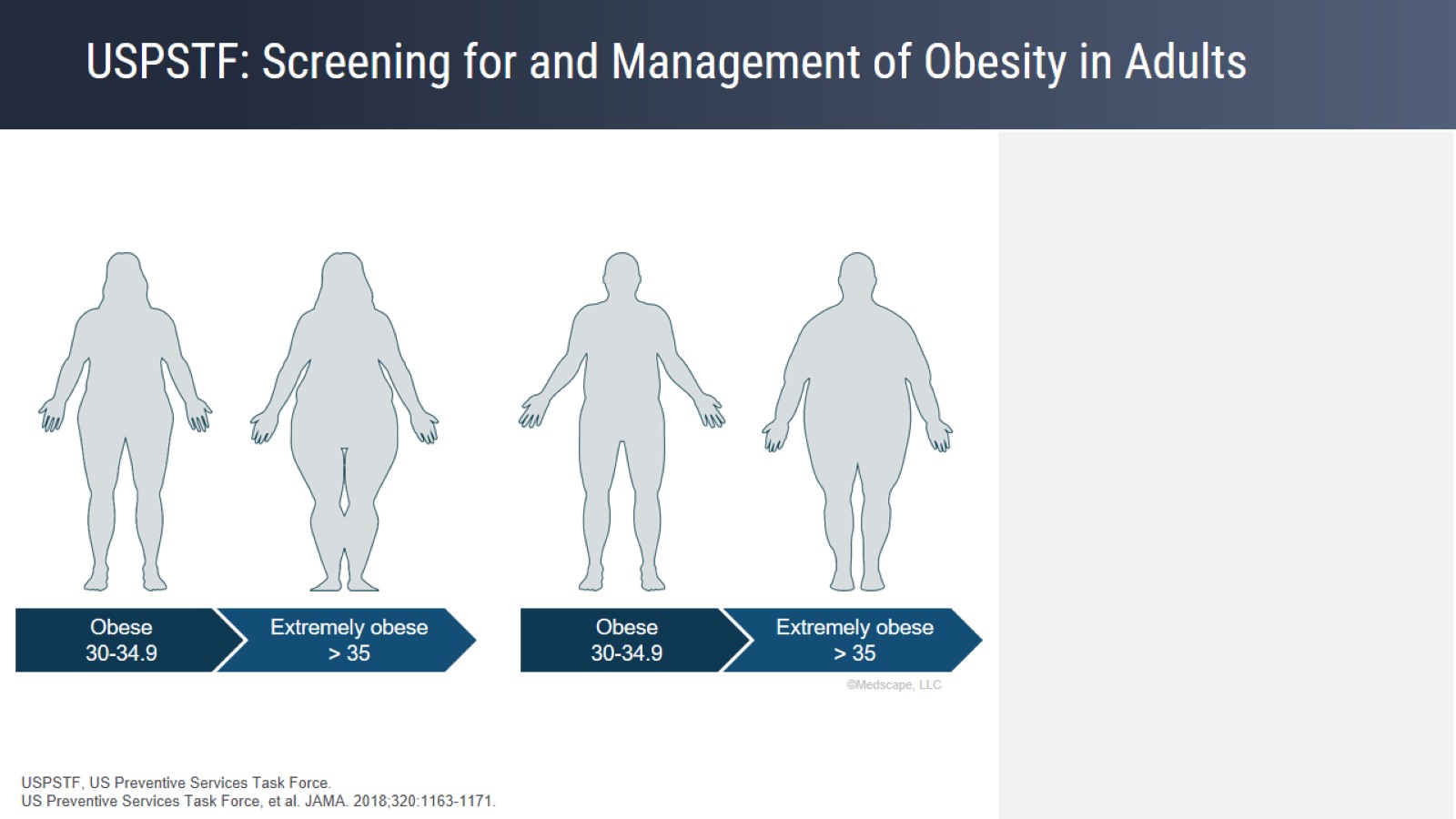 USPSTF: Screening for and Management of Obesity in Adults
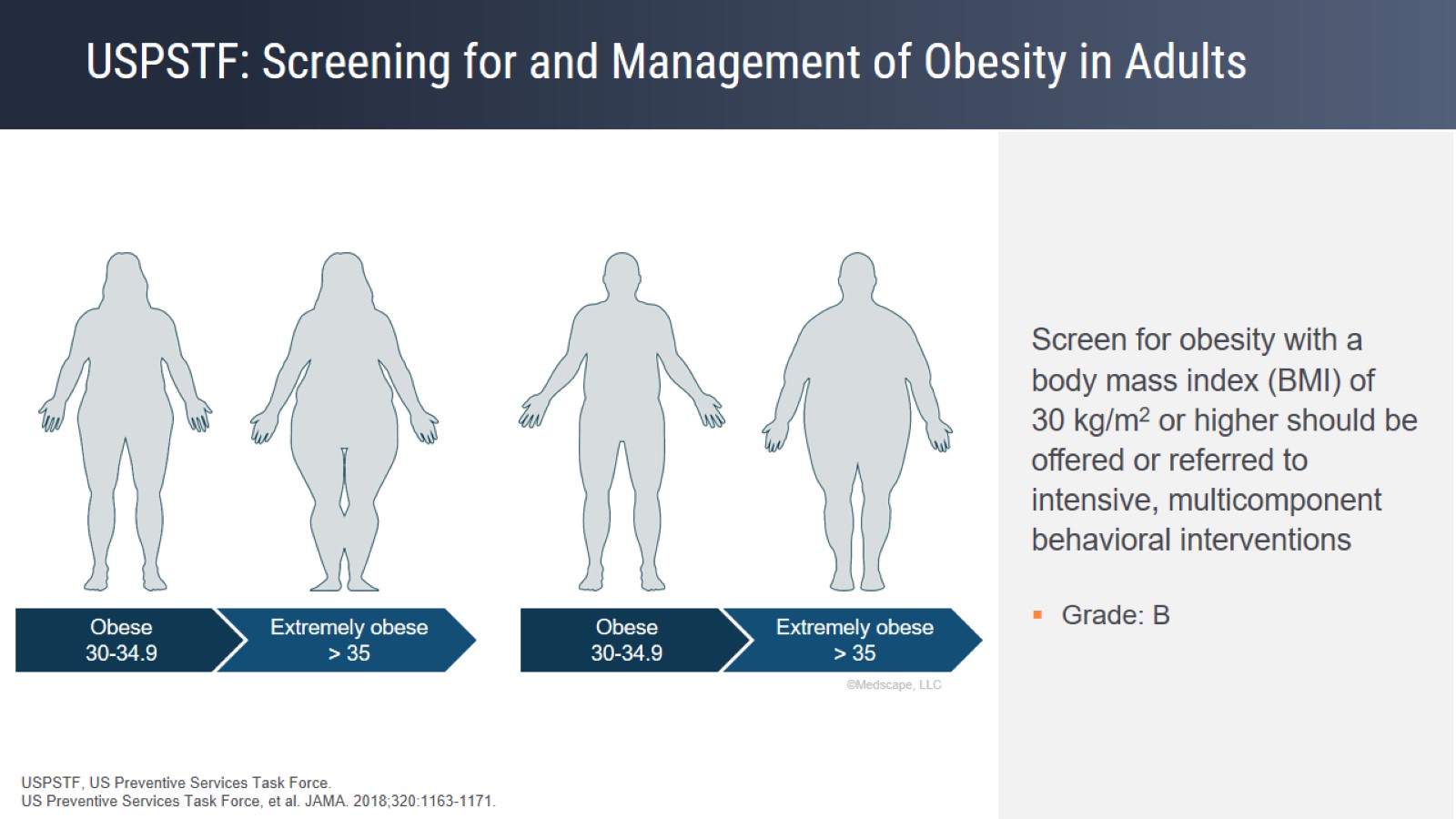 USPSTF: Screening for and Management of Obesity in Adults
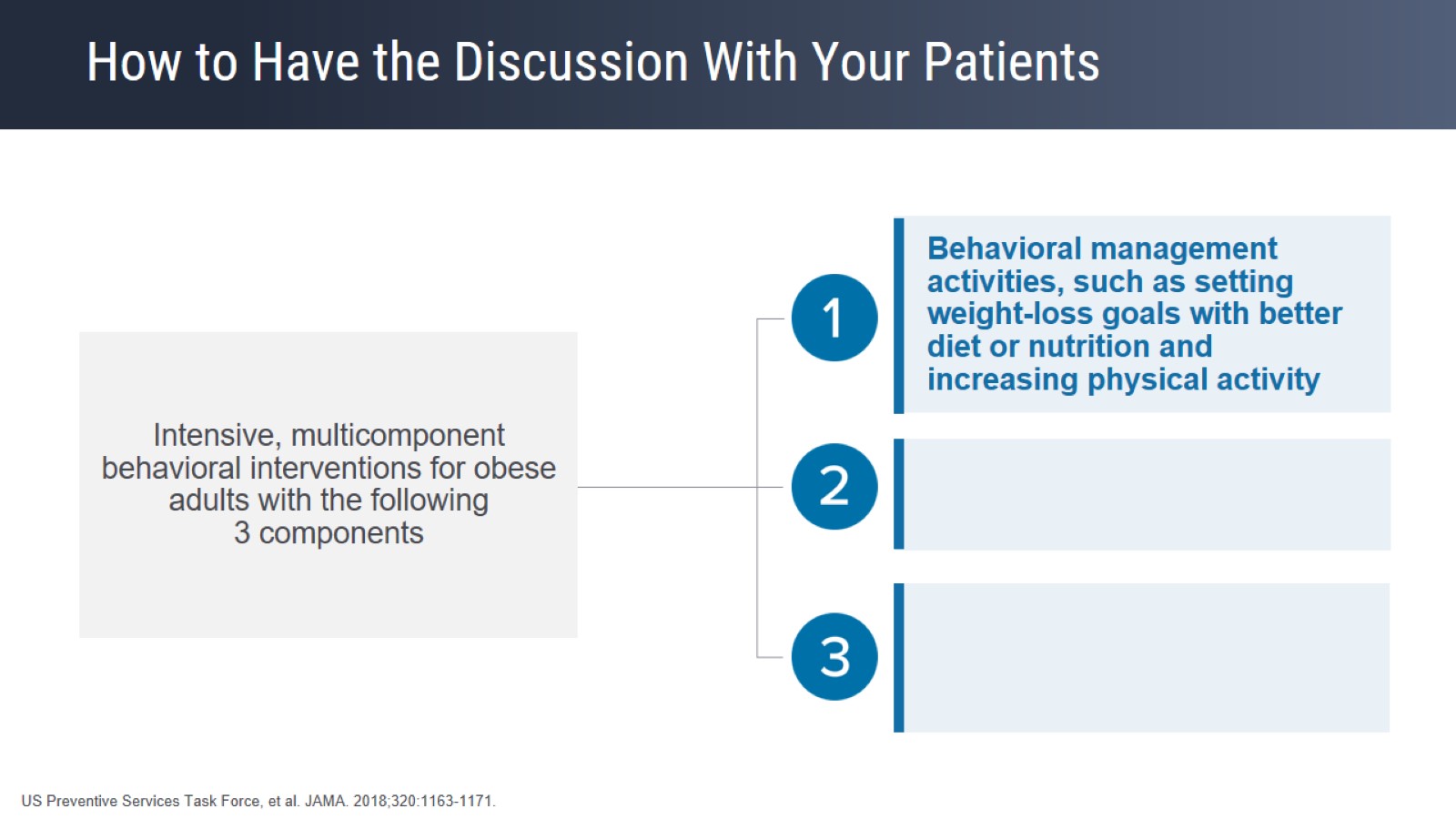 How to Have the Discussion With Your Patients
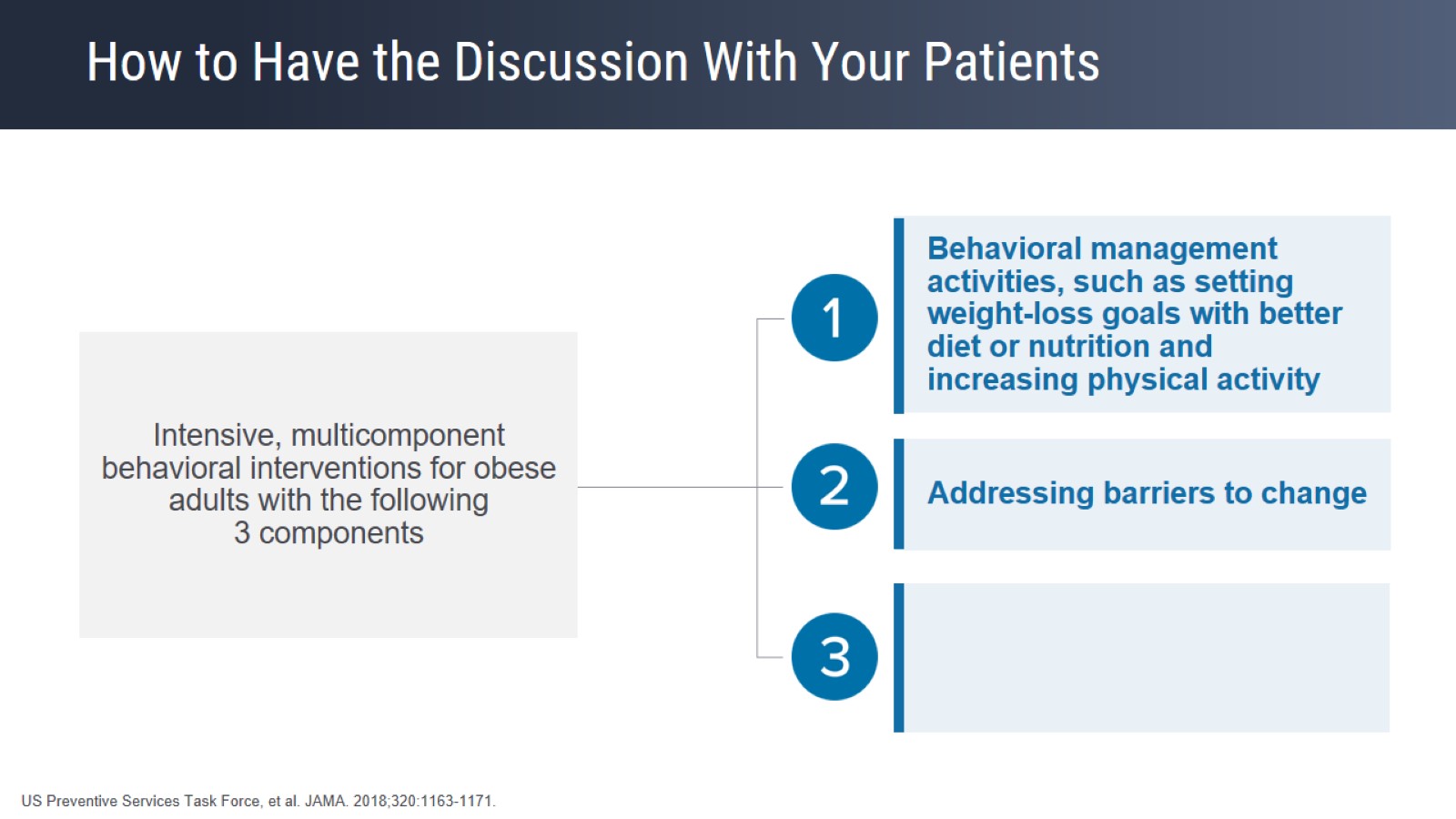 How to Have the Discussion With Your Patients
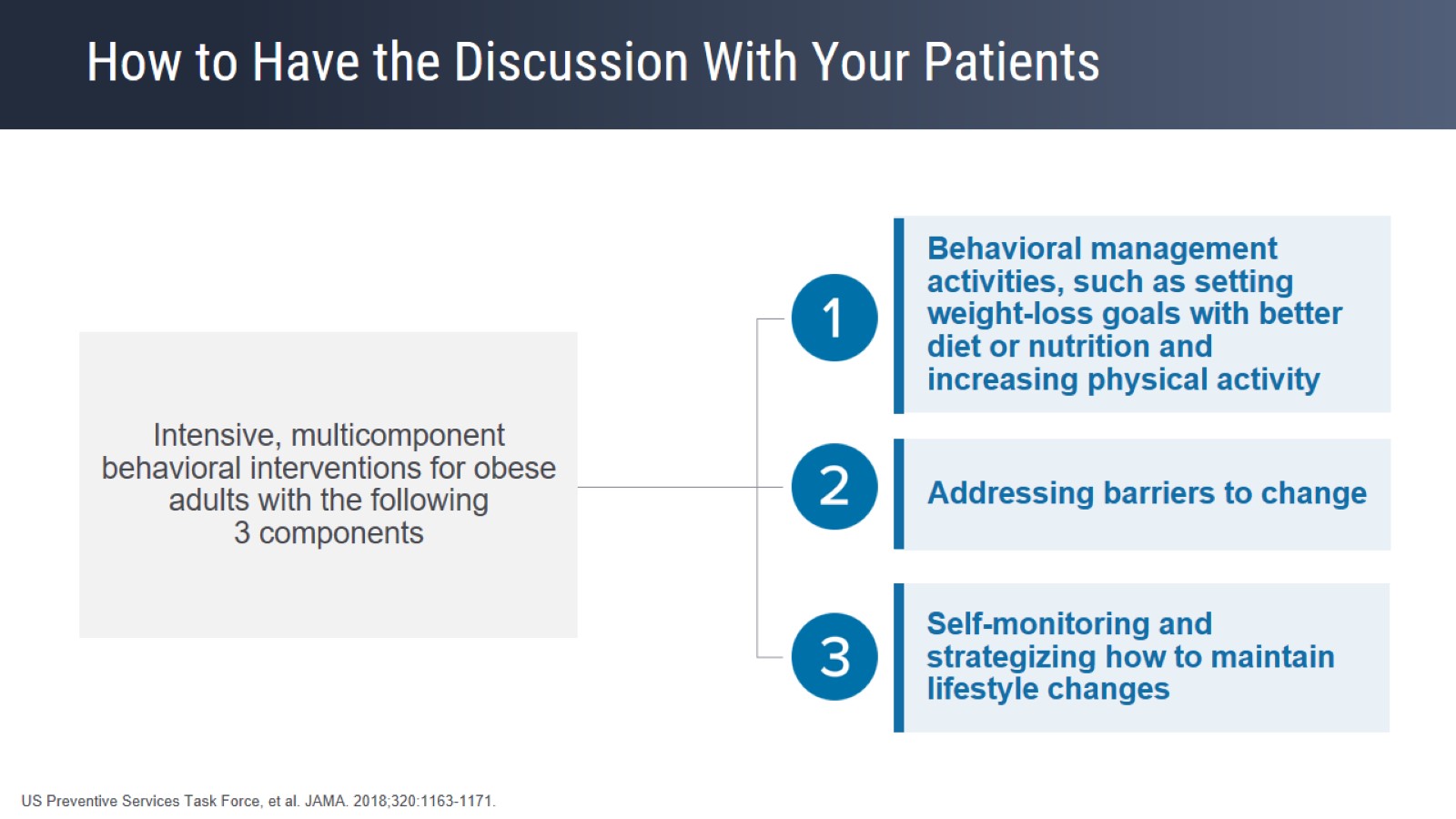 How to Have the Discussion With Your Patients
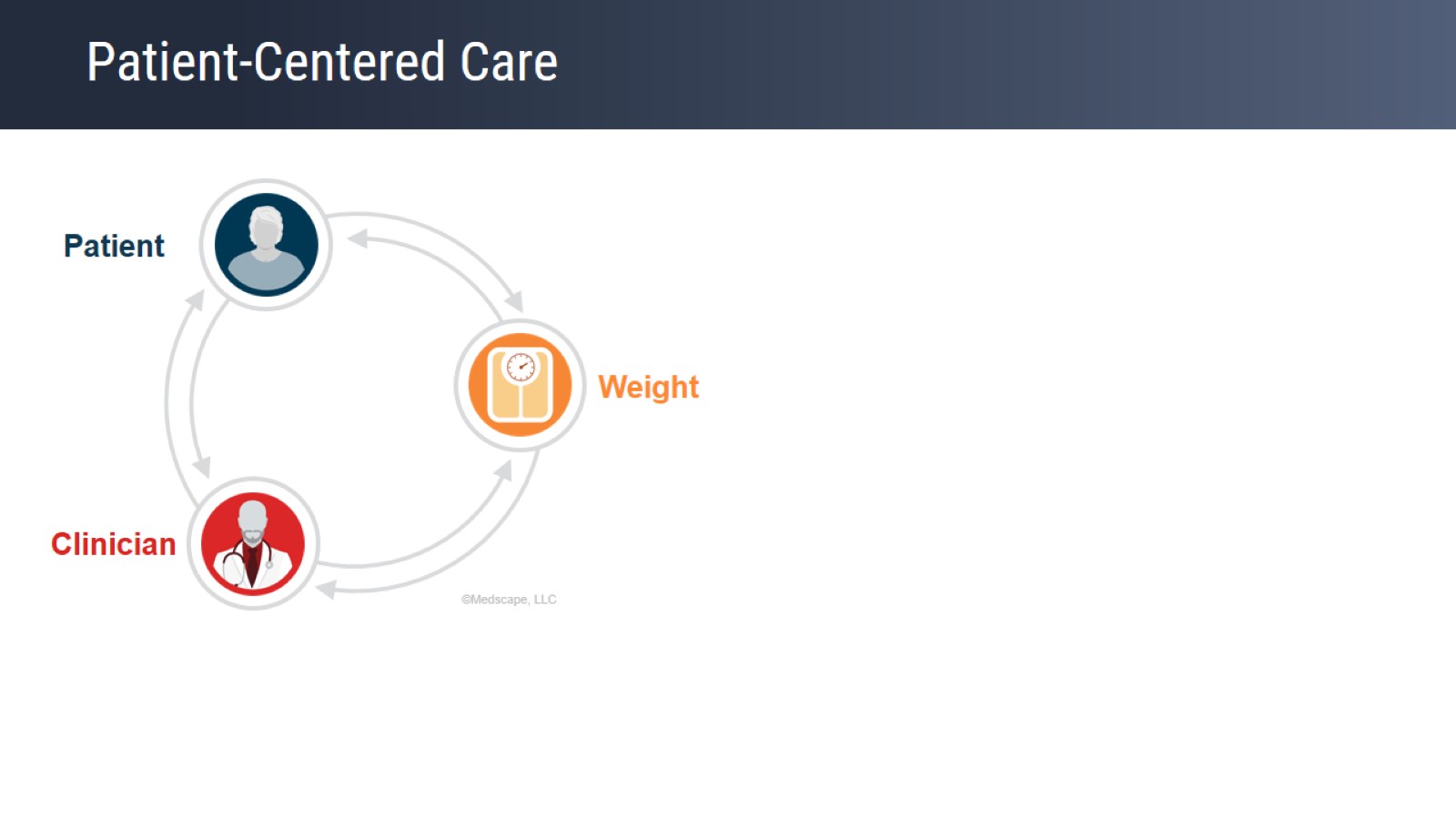 Patient-Centered Care
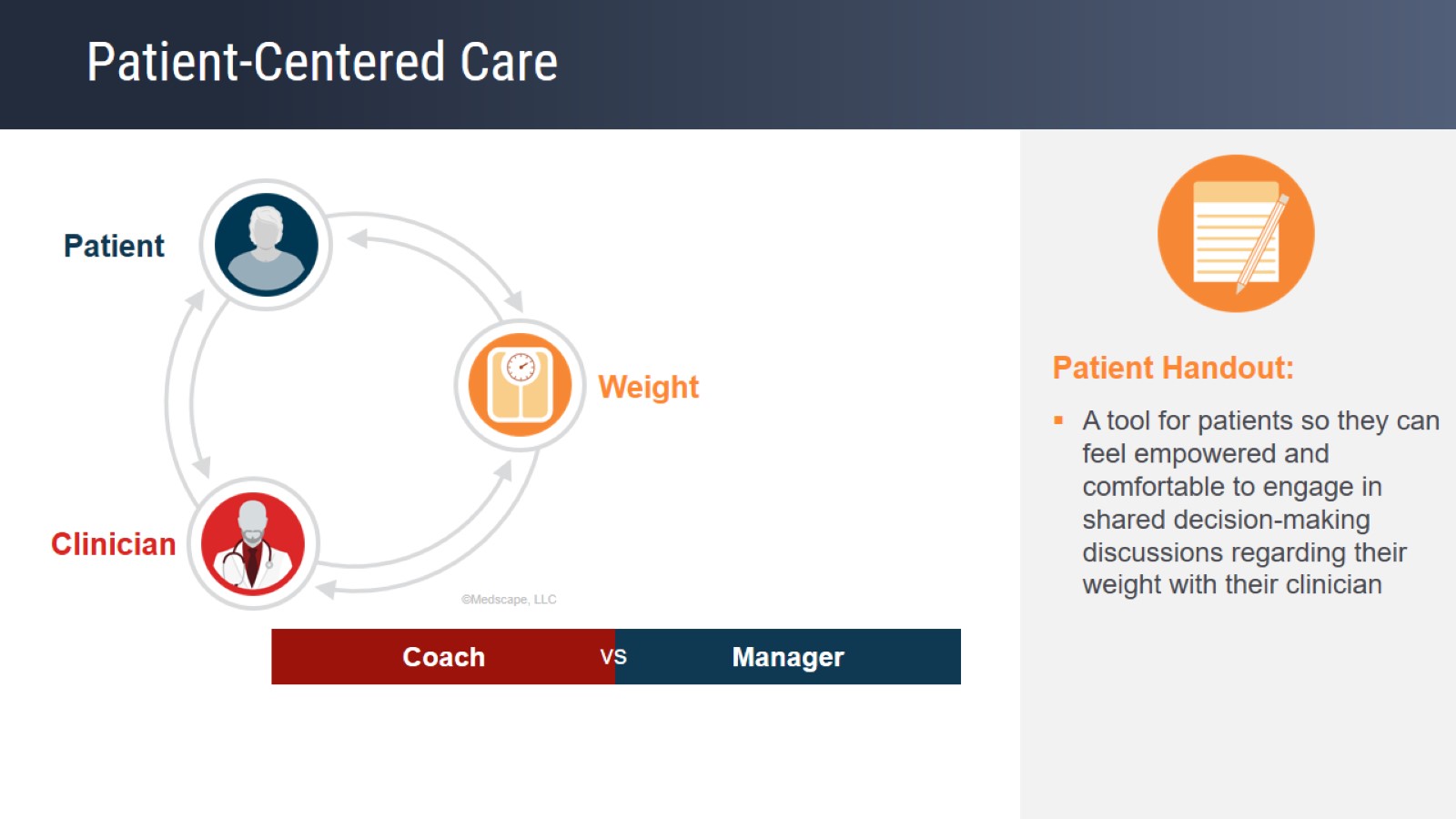 Patient-Centered Care
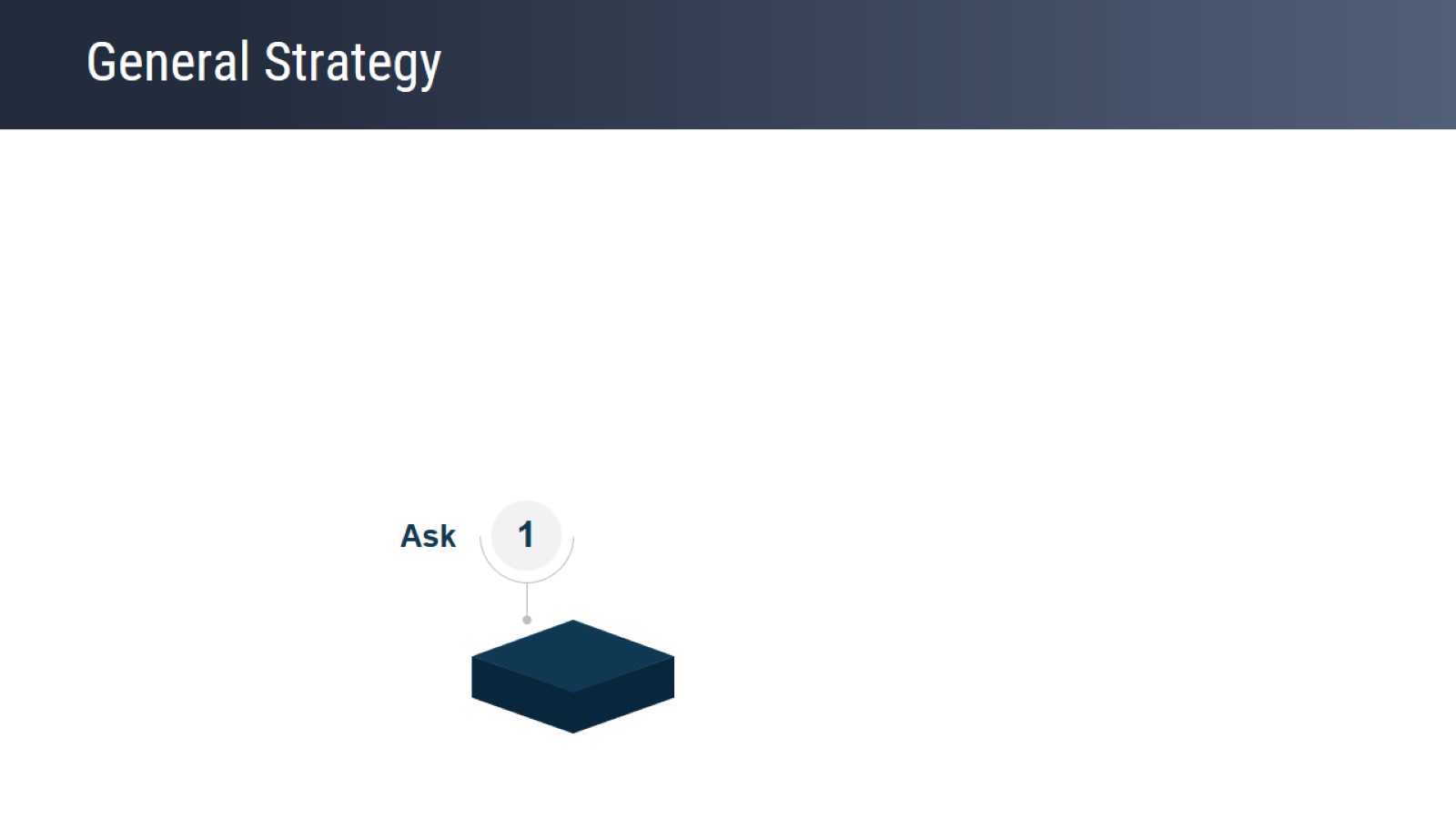 General Strategy
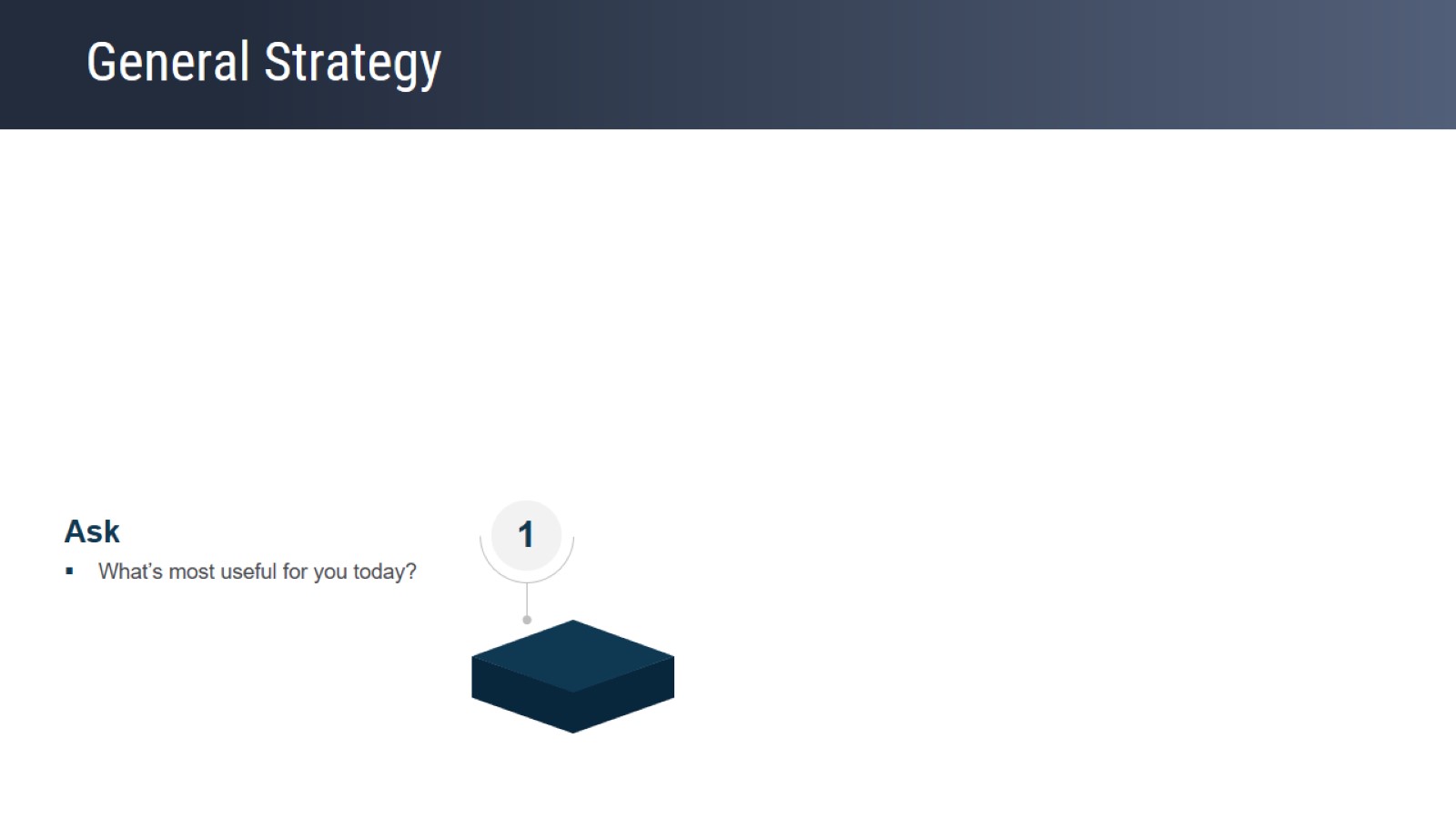 General Strategy
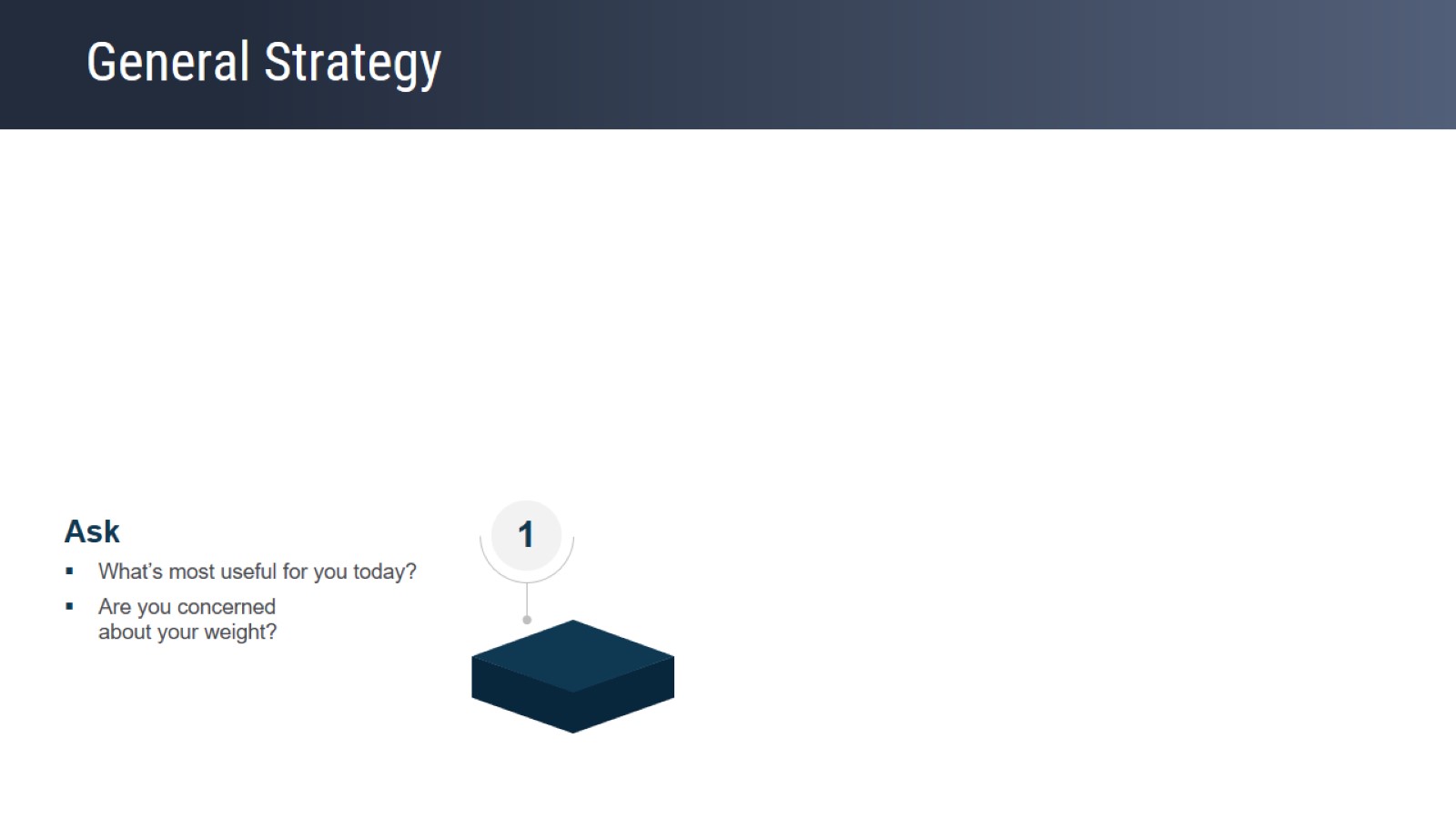 General Strategy
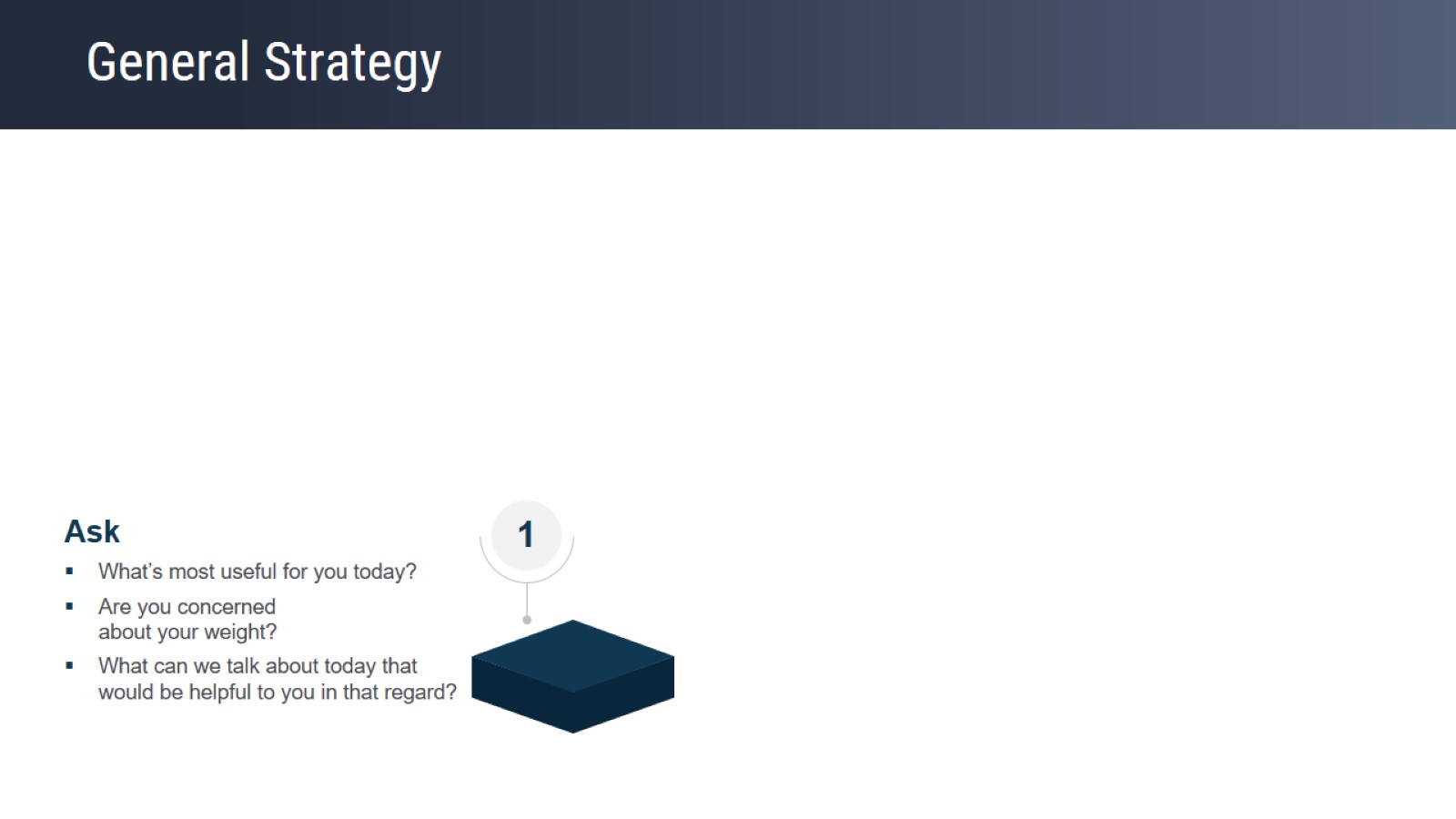 General Strategy
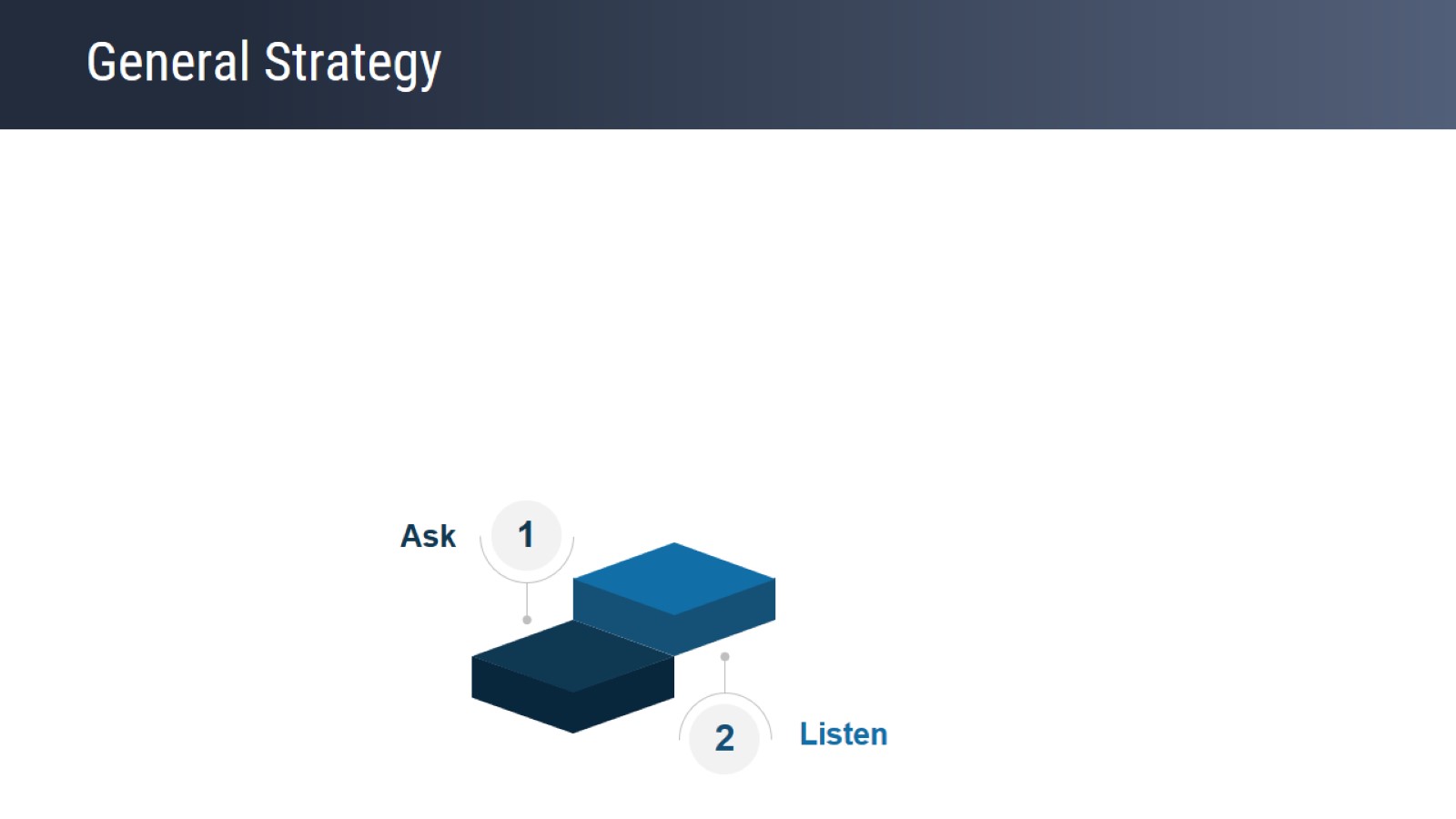 General Strategy
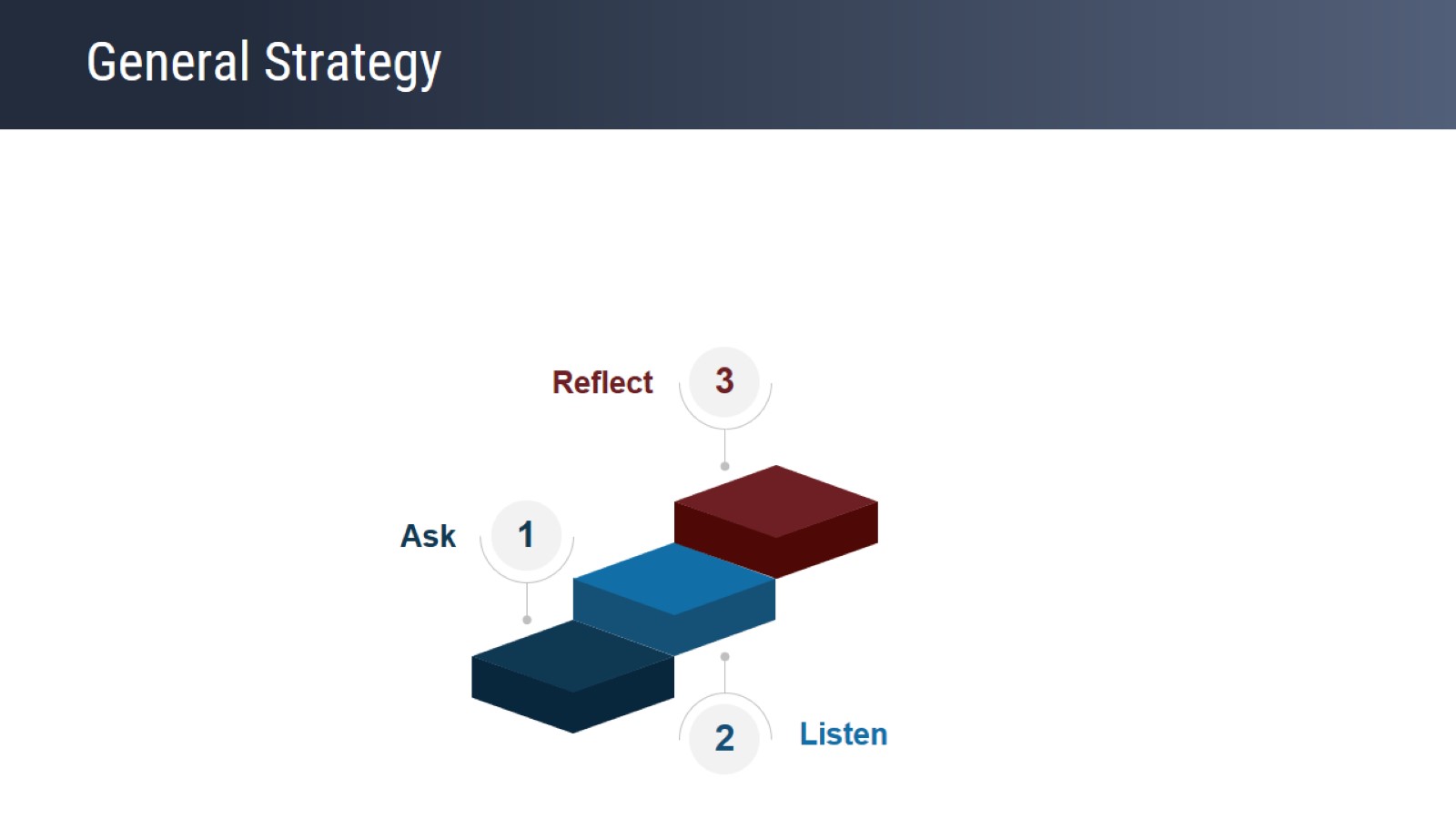 General Strategy
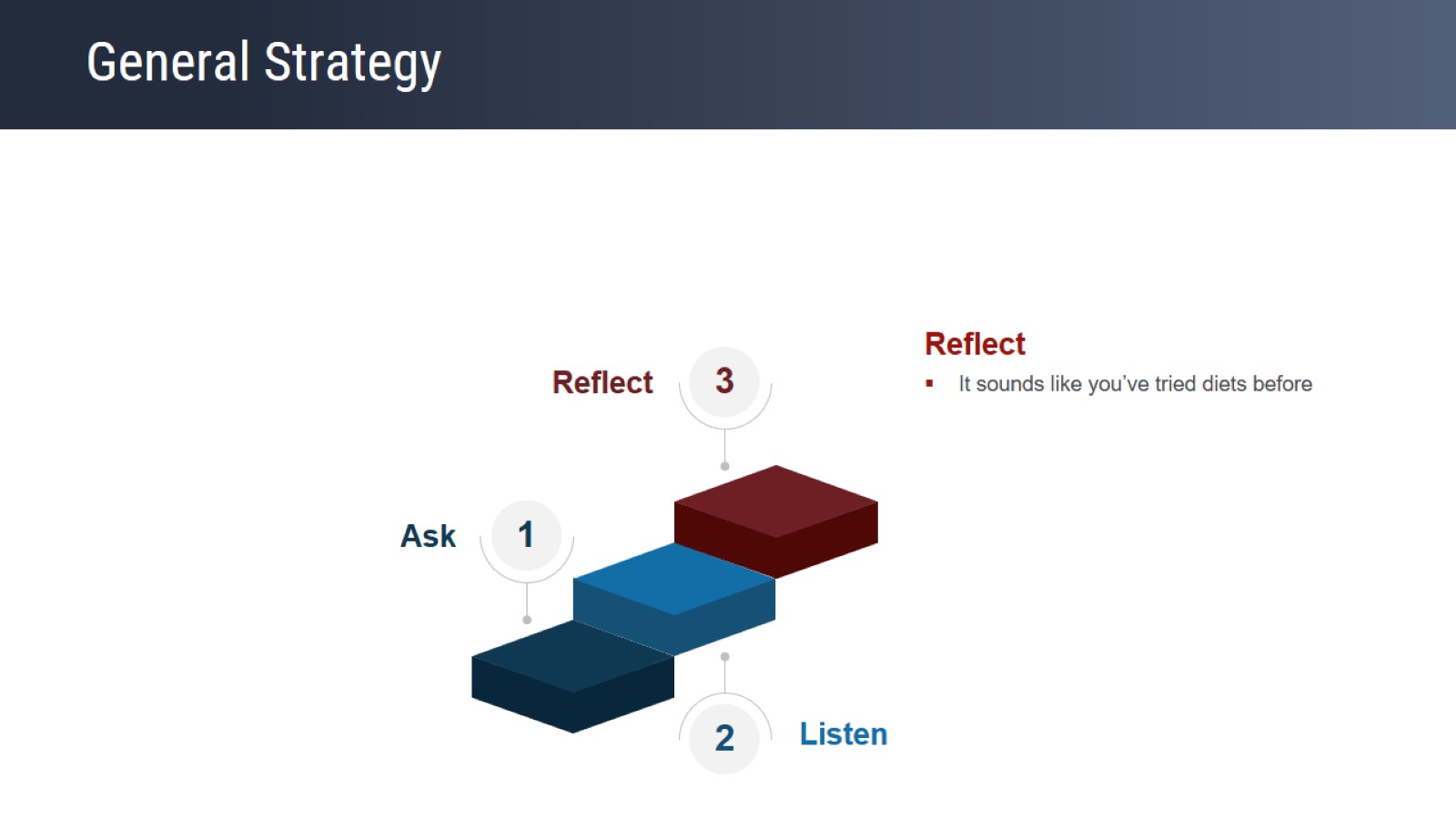 General Strategy
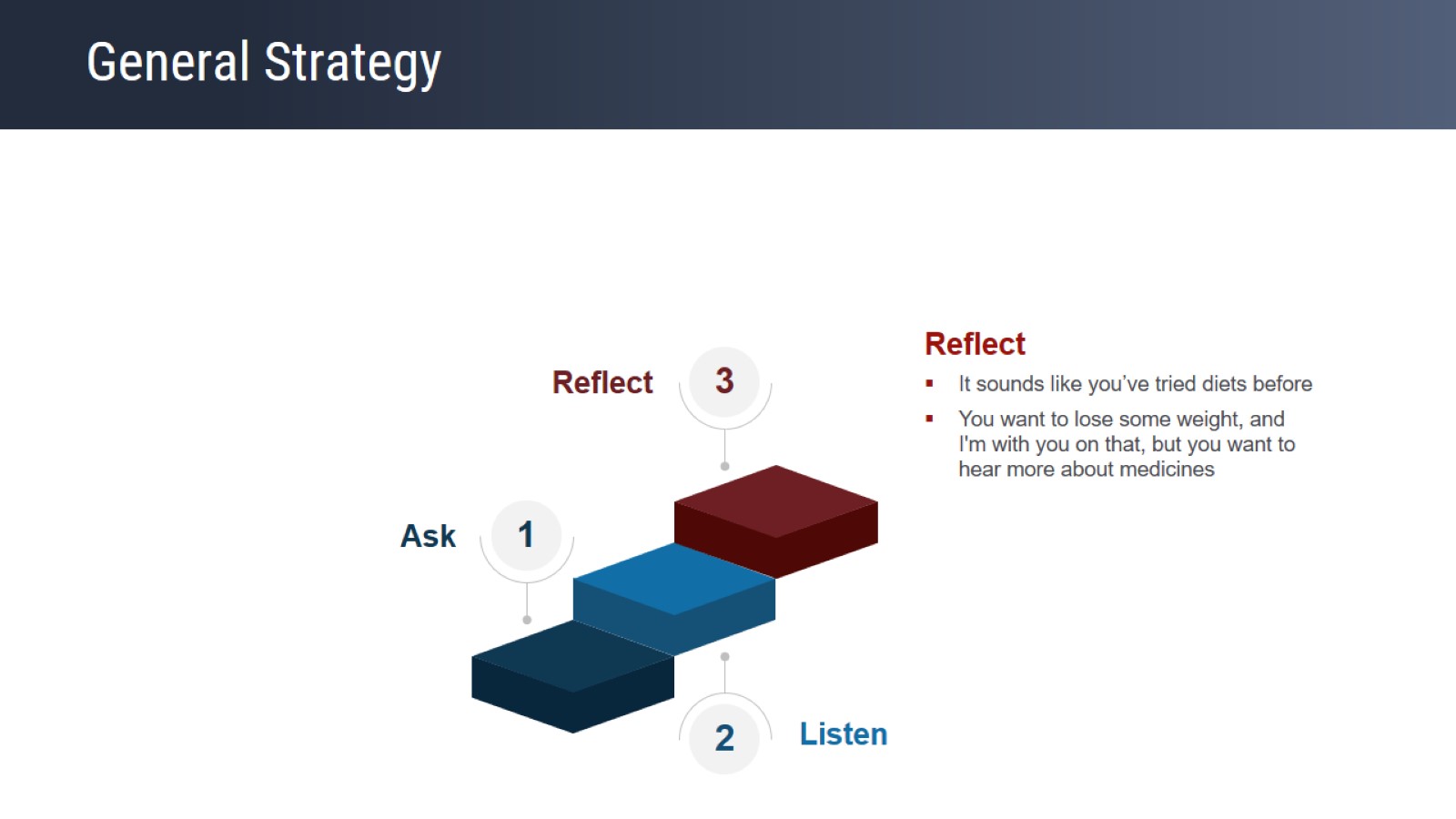 General Strategy
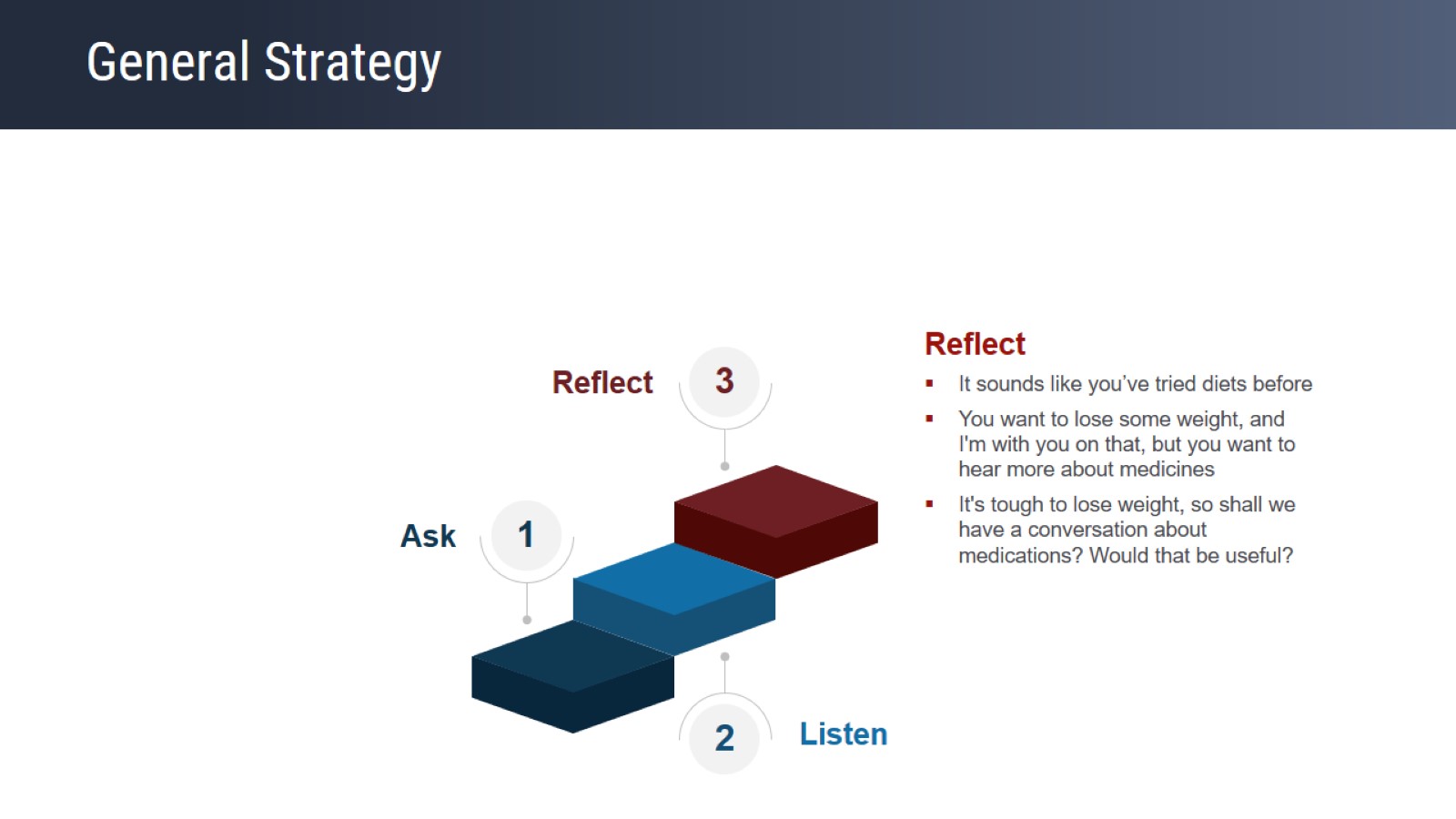 General Strategy
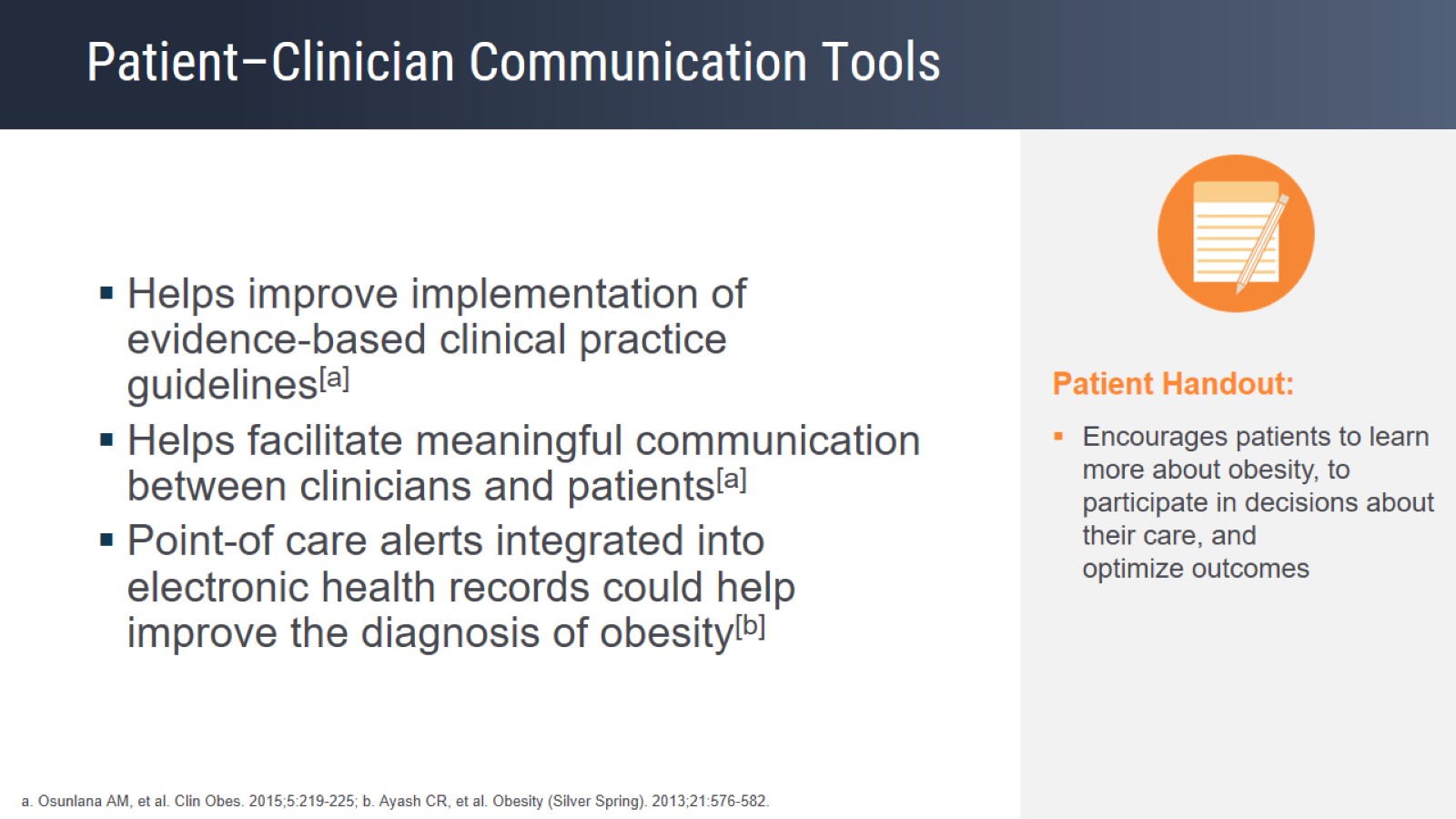 Patient–Clinician Communication Tools
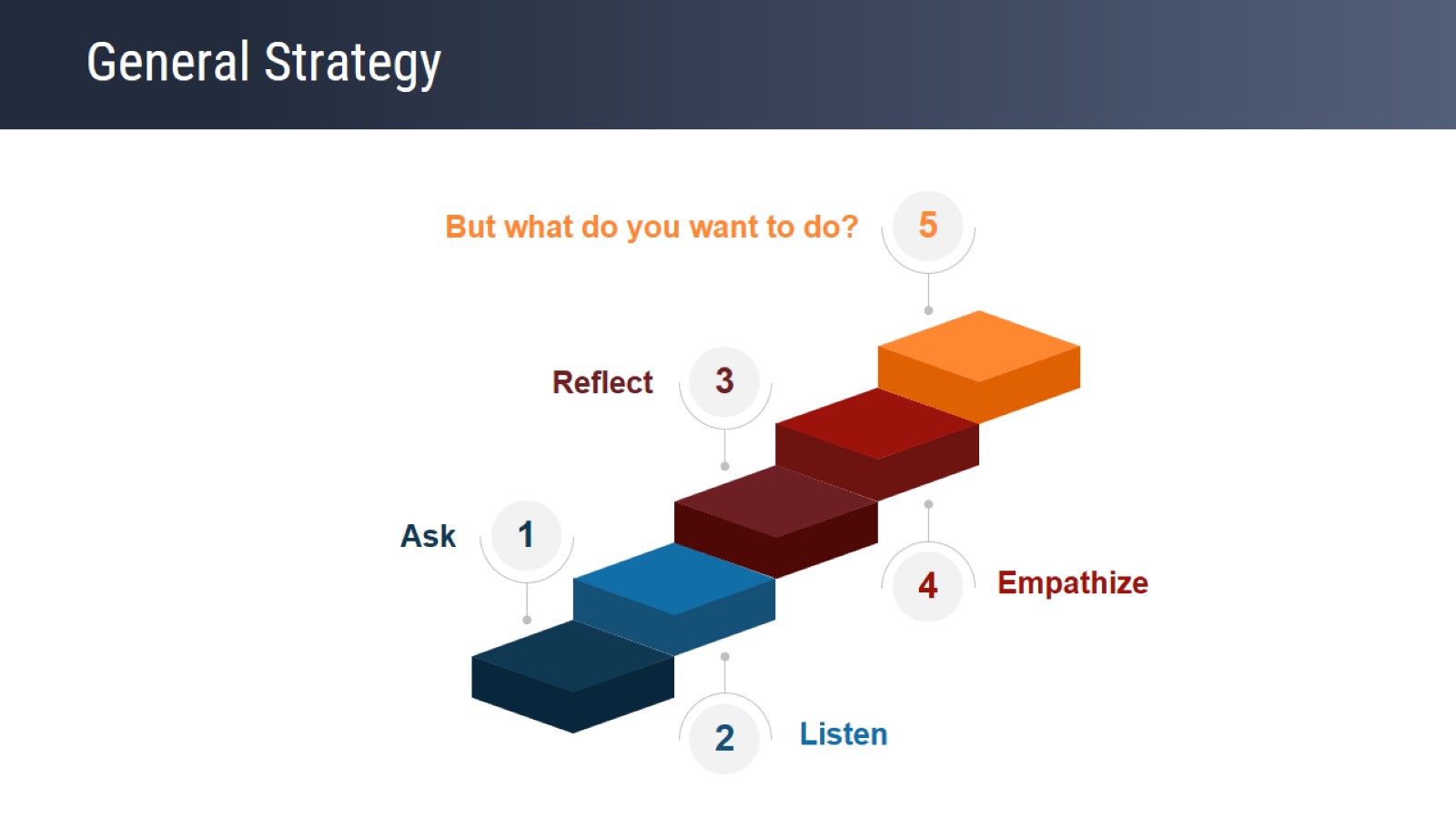 General Strategy
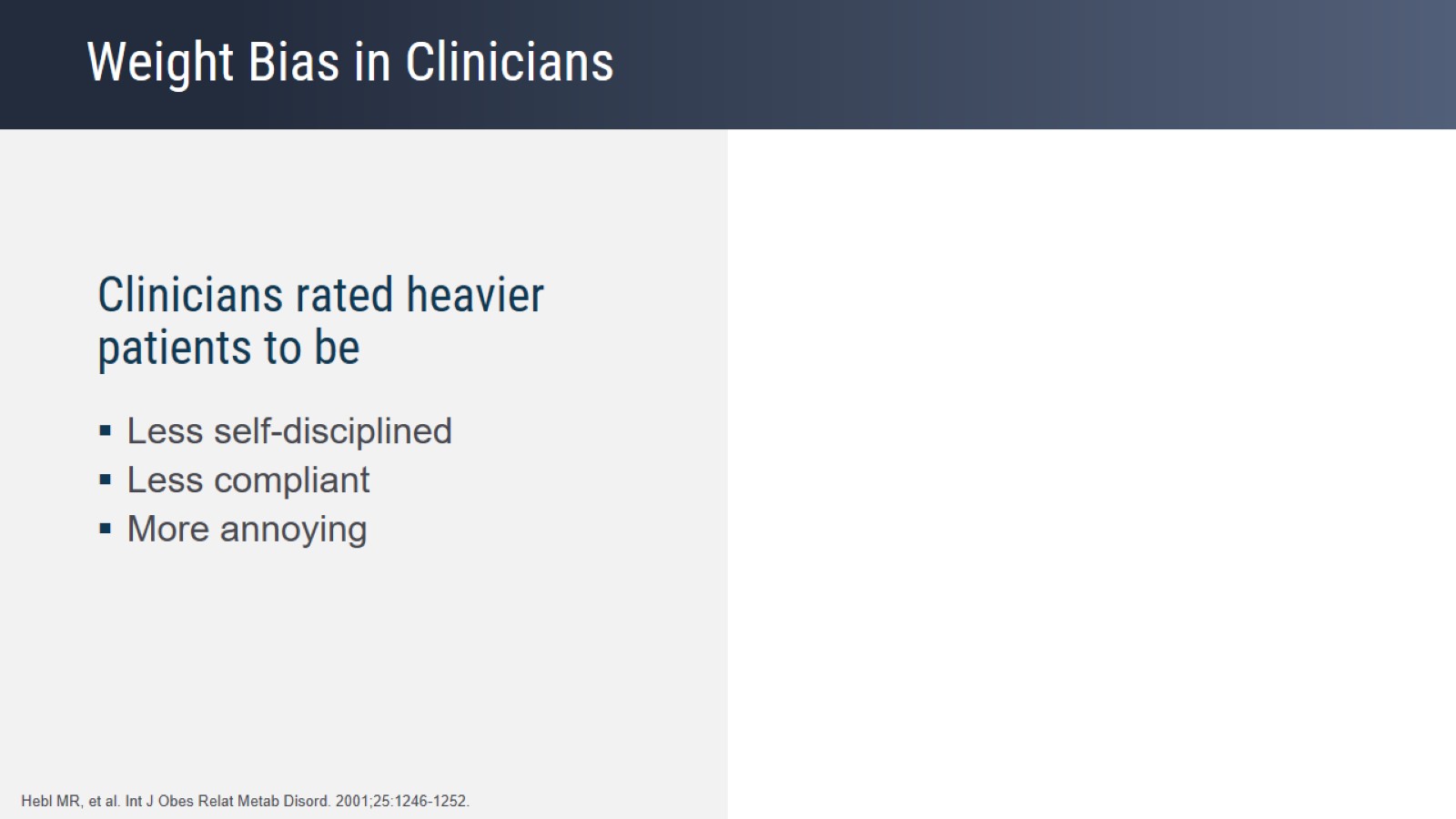 Weight Bias in Clinicians
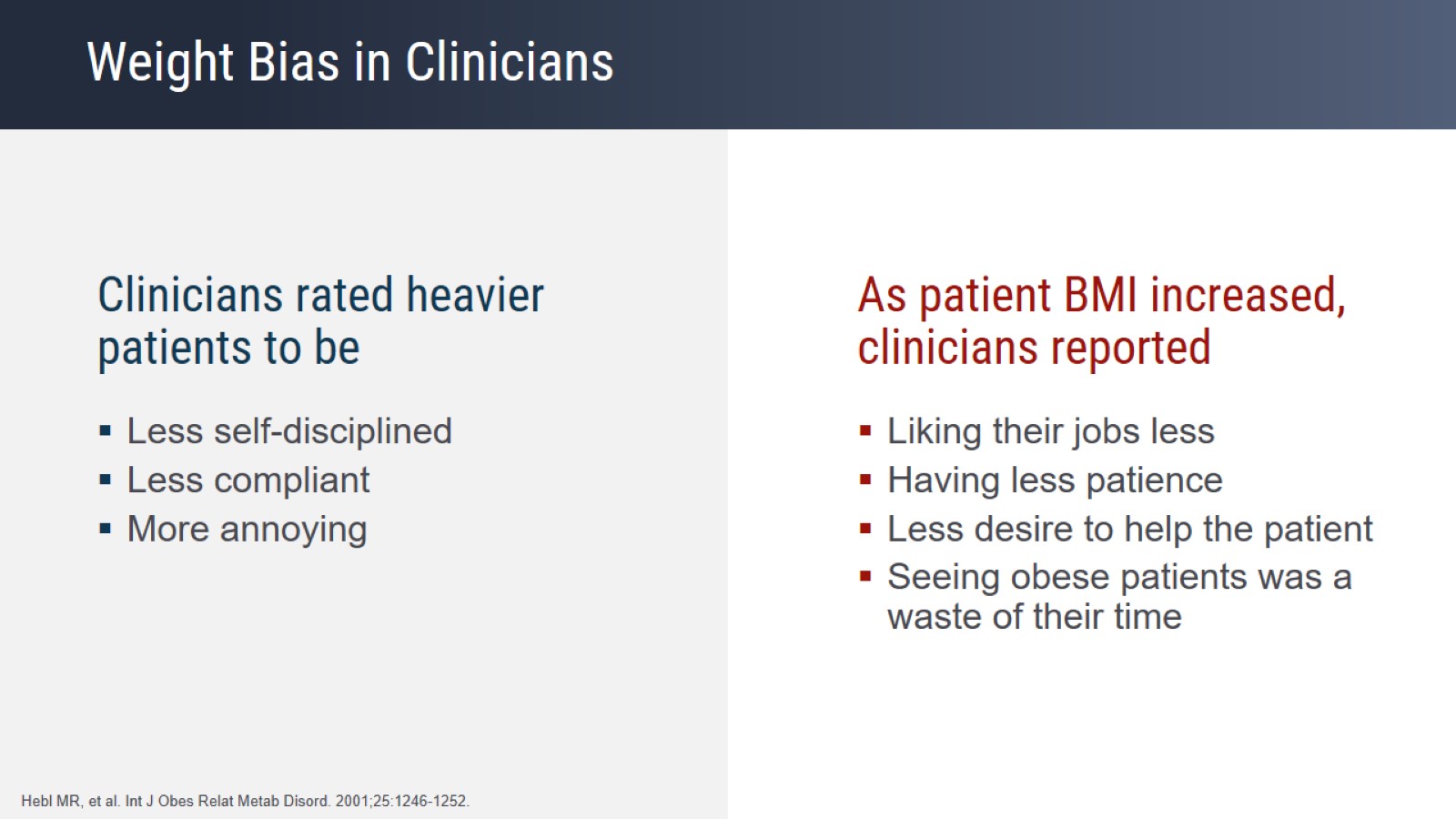 Weight Bias in Clinicians
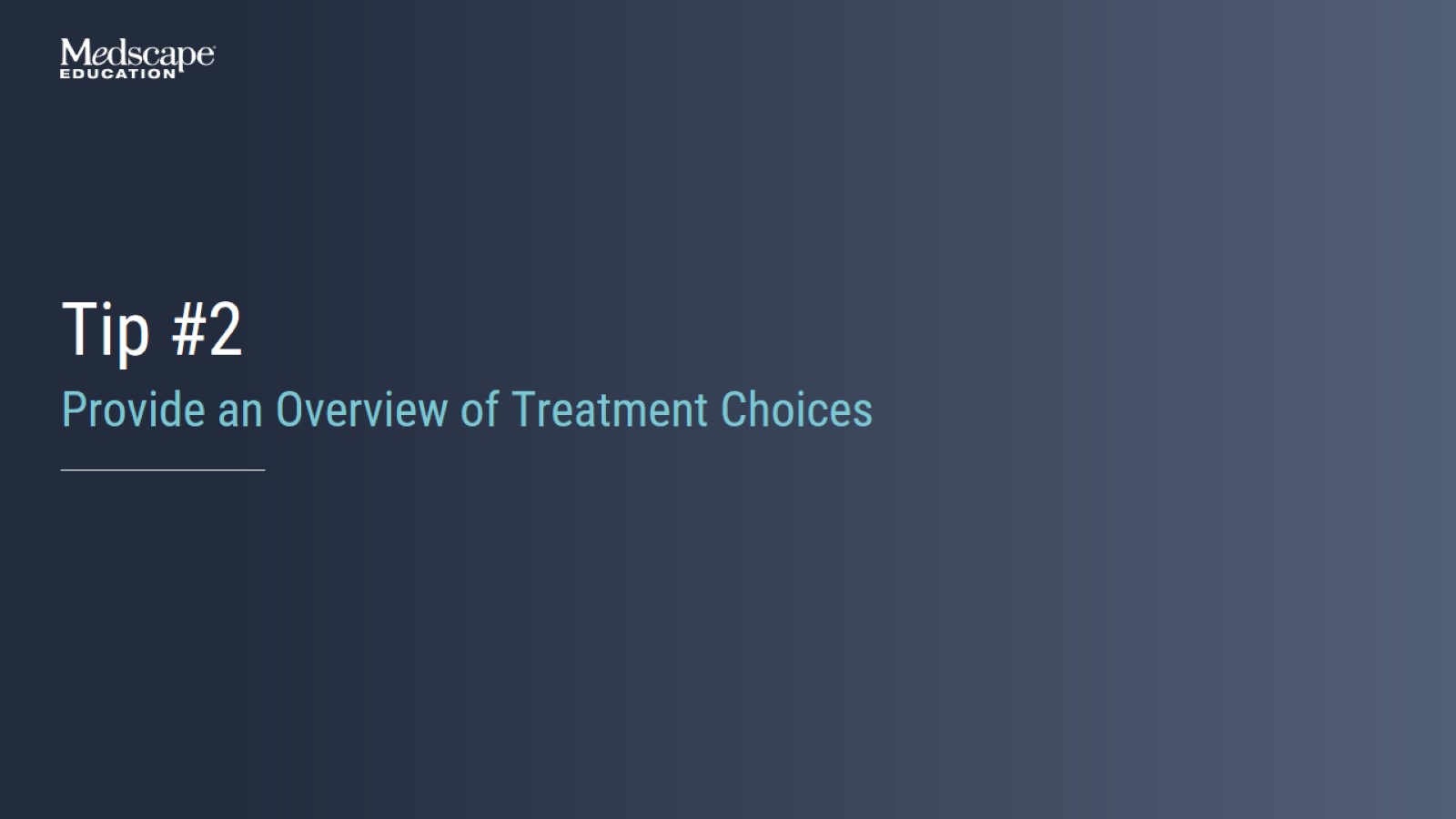 Tip #2
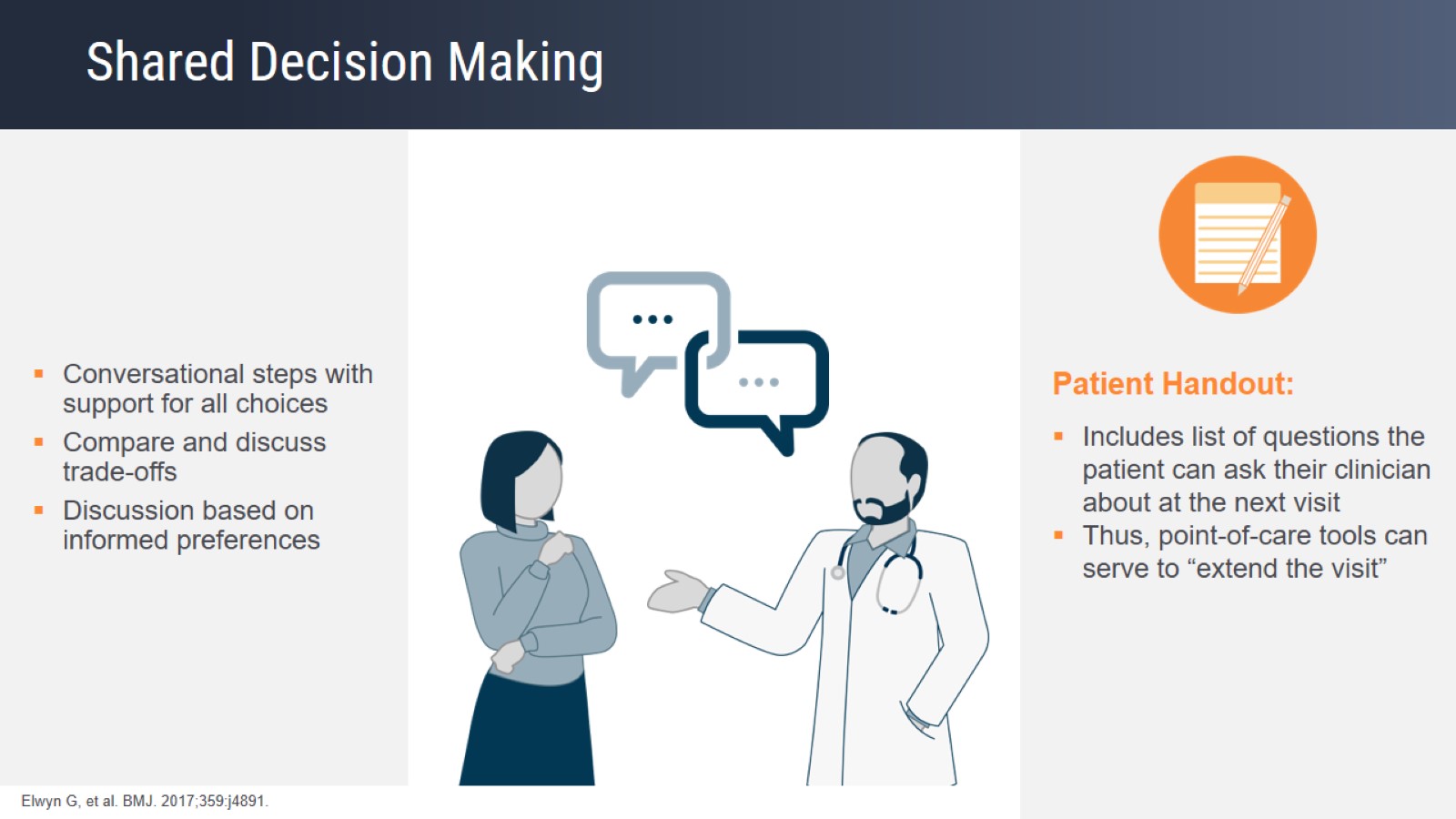 Shared Decision Making
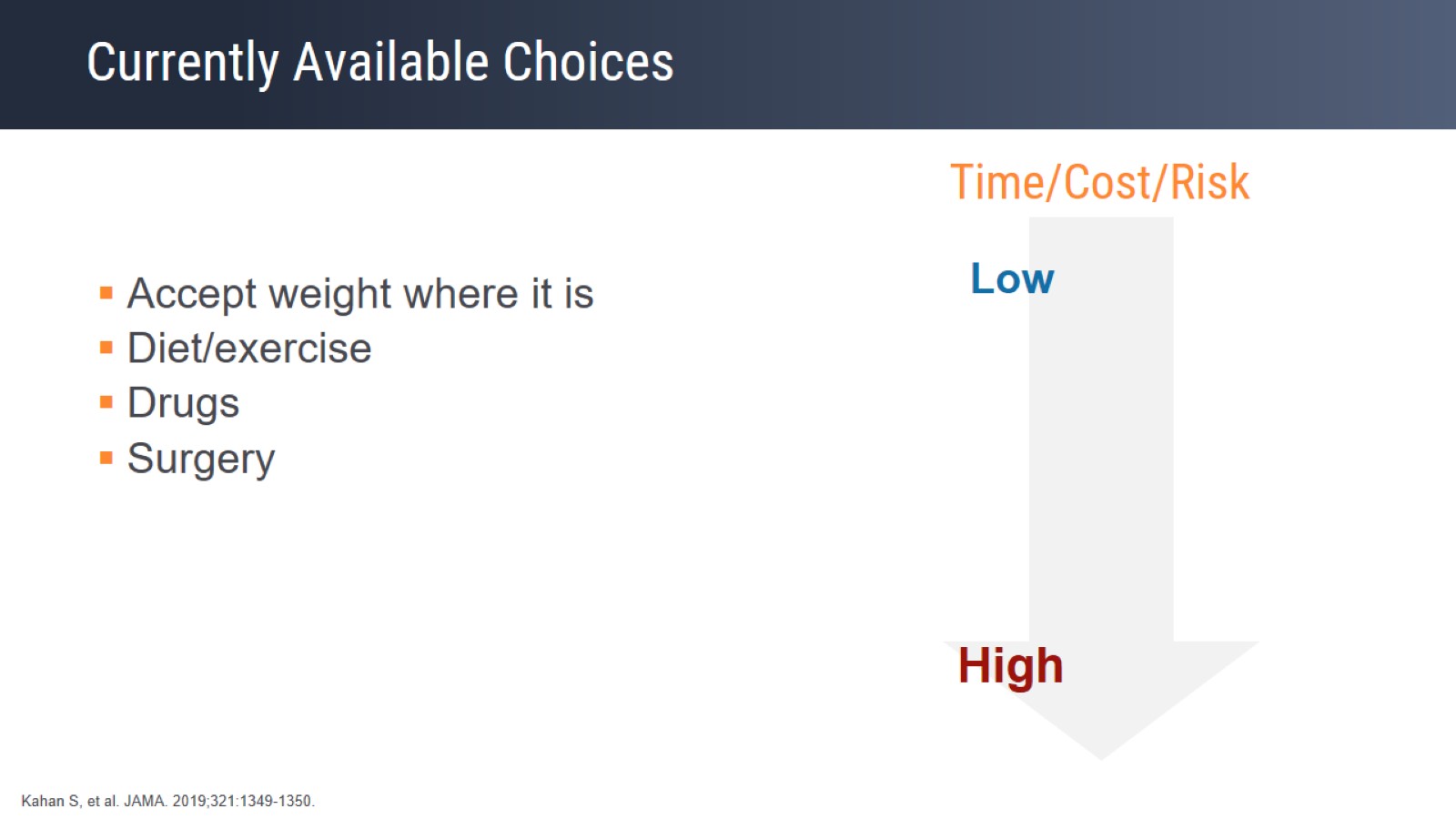 Currently Available Choices
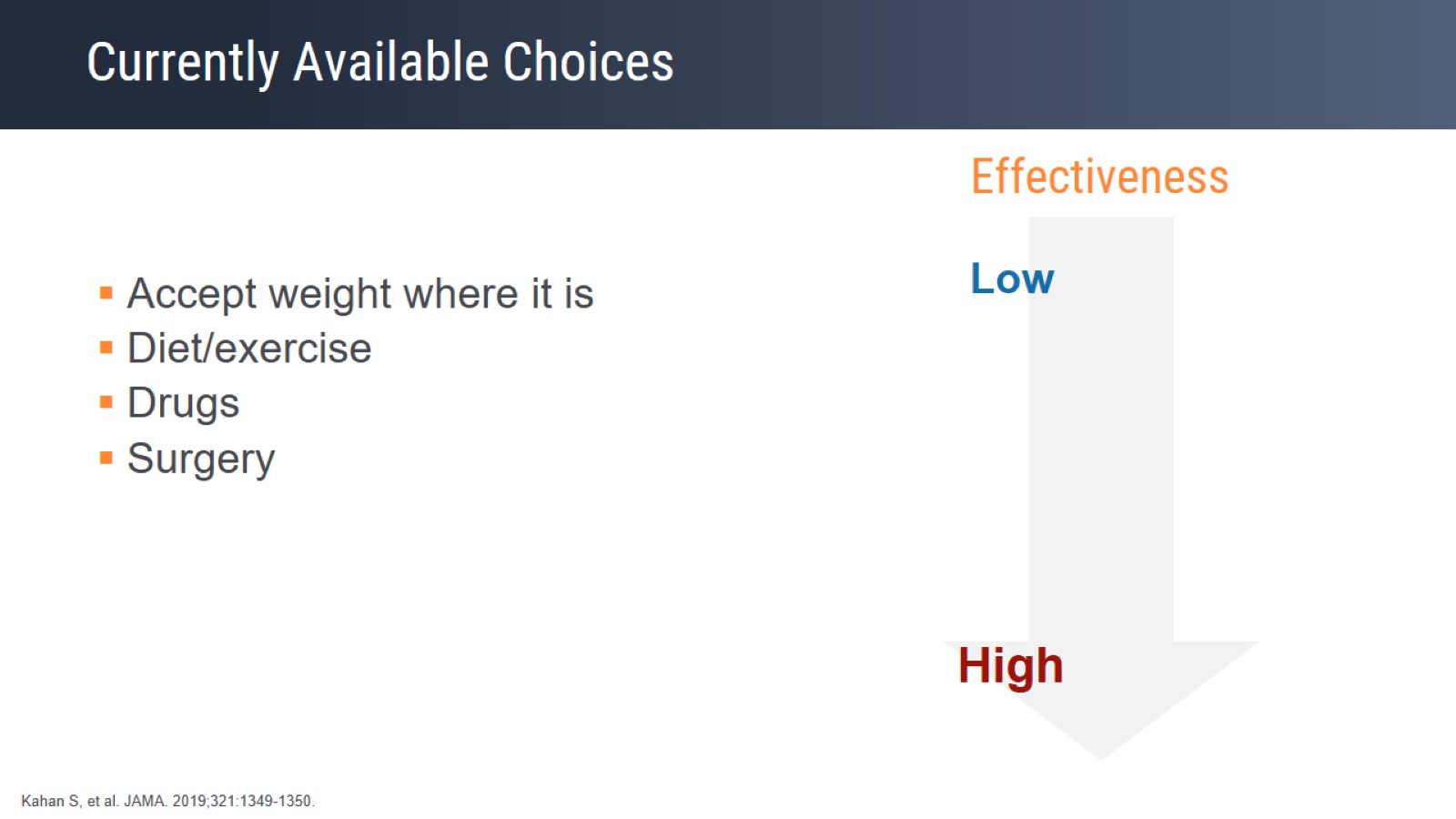 Currently Available Choices
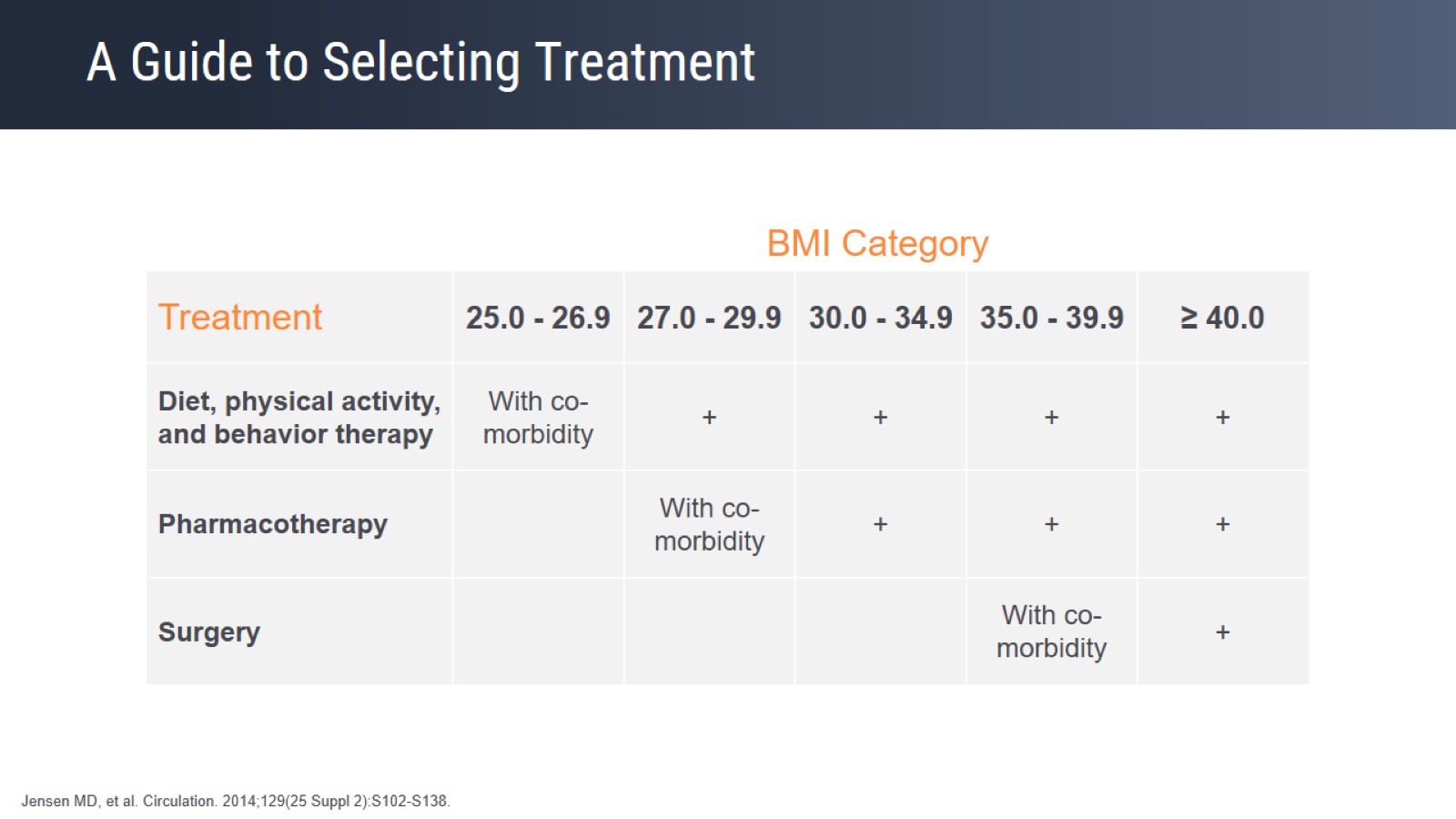 A Guide to Selecting Treatment
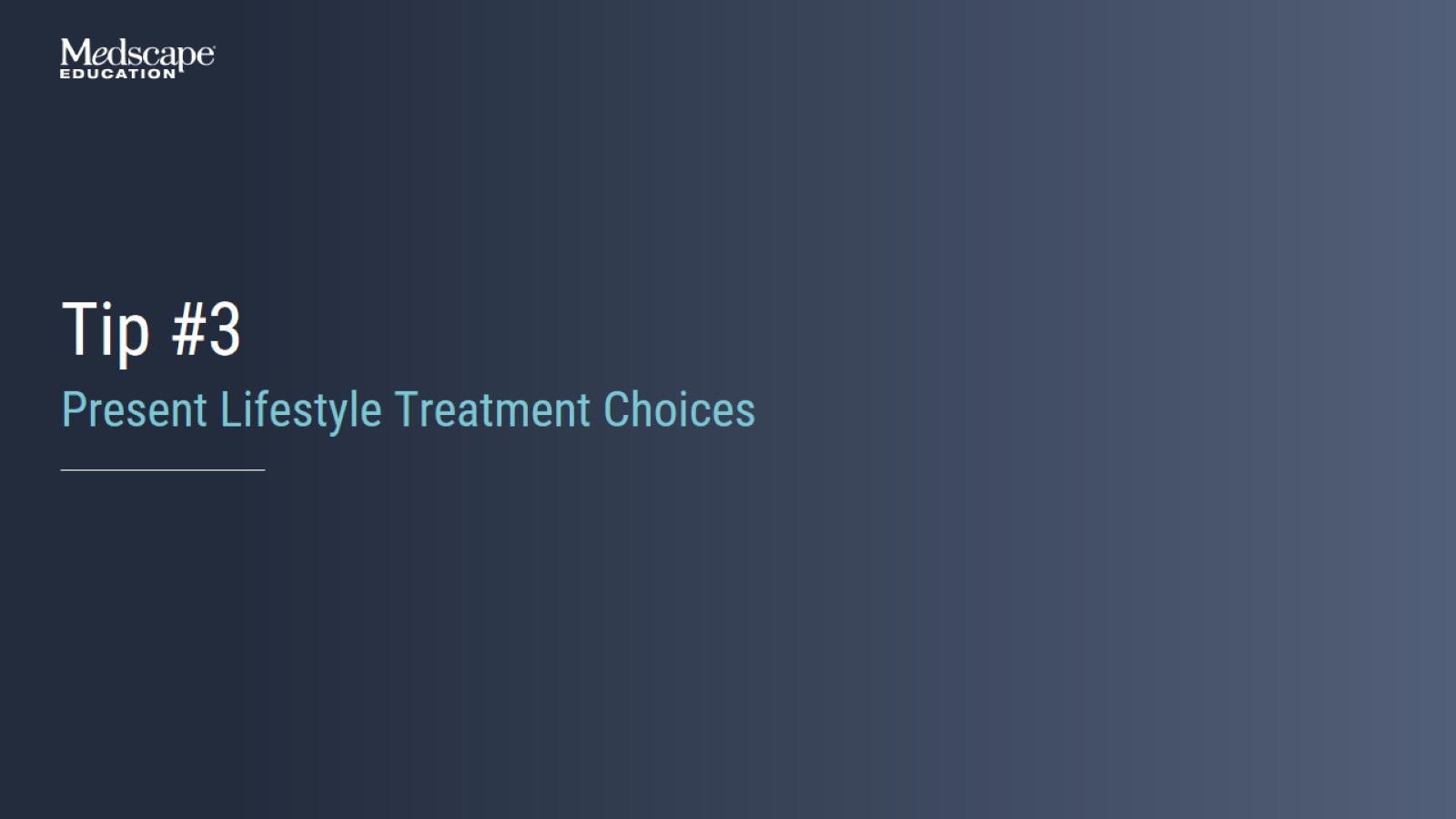 Tip #3
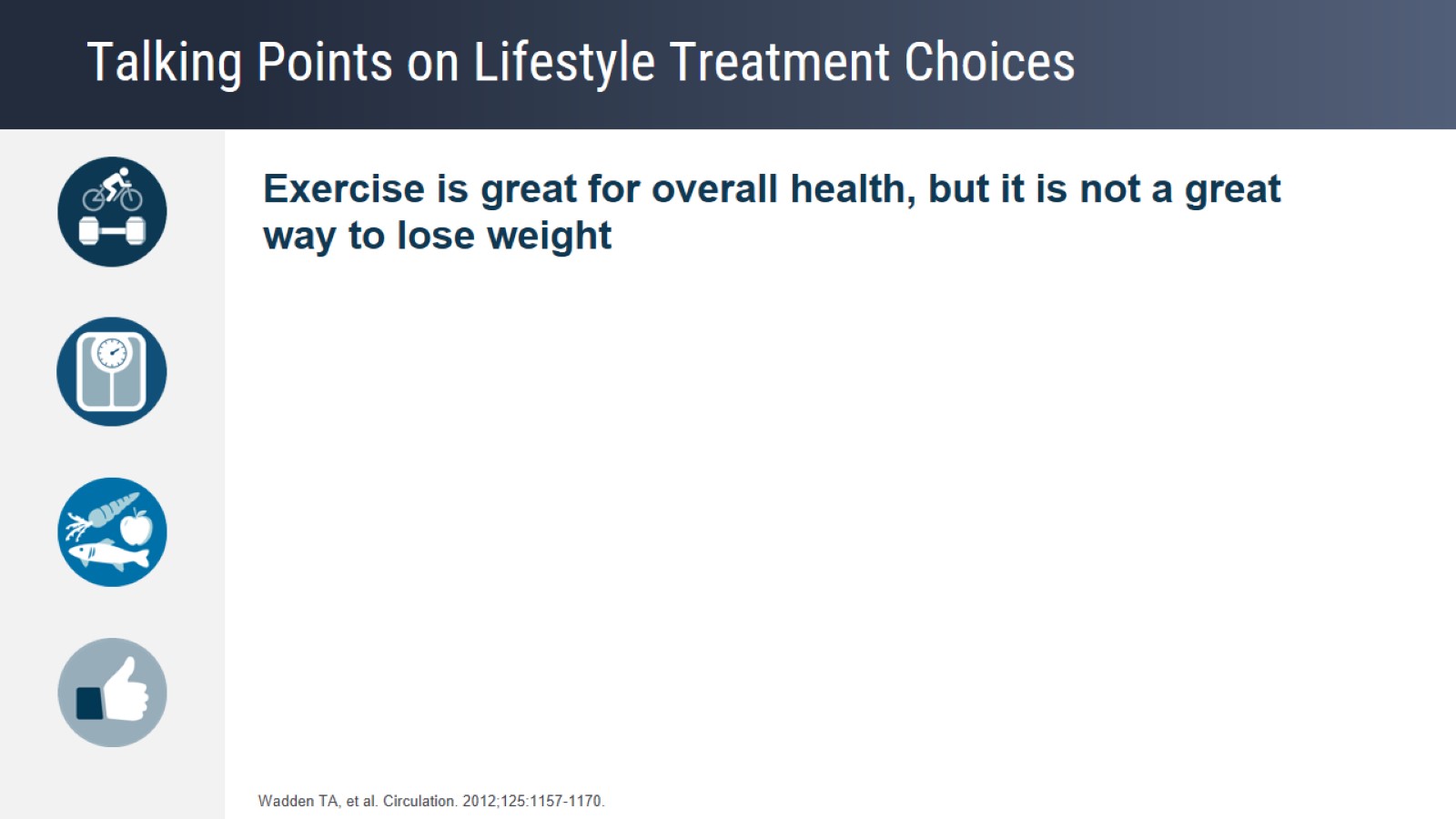 Talking Points on Lifestyle Treatment Choices
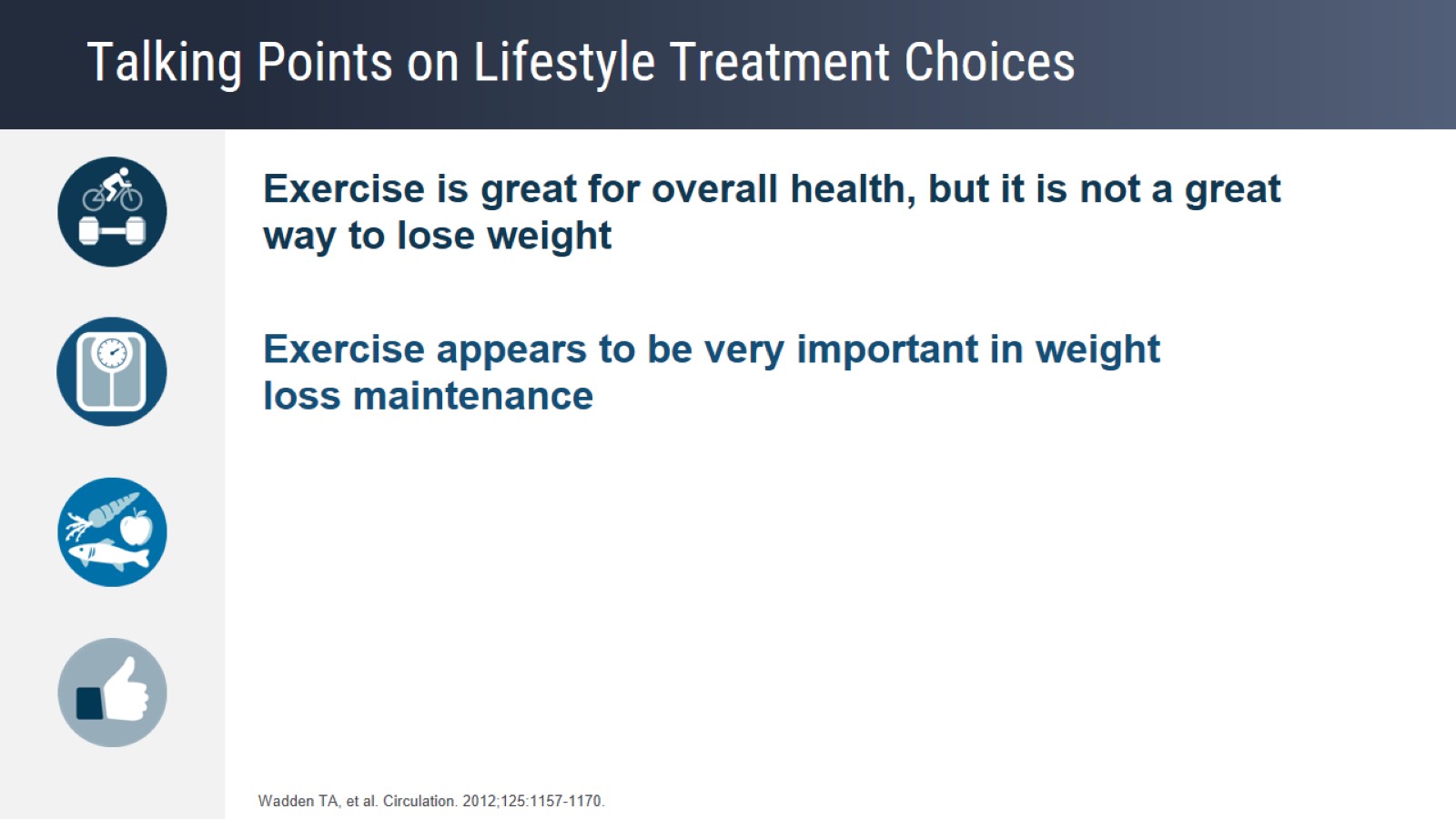 Talking Points on Lifestyle Treatment Choices
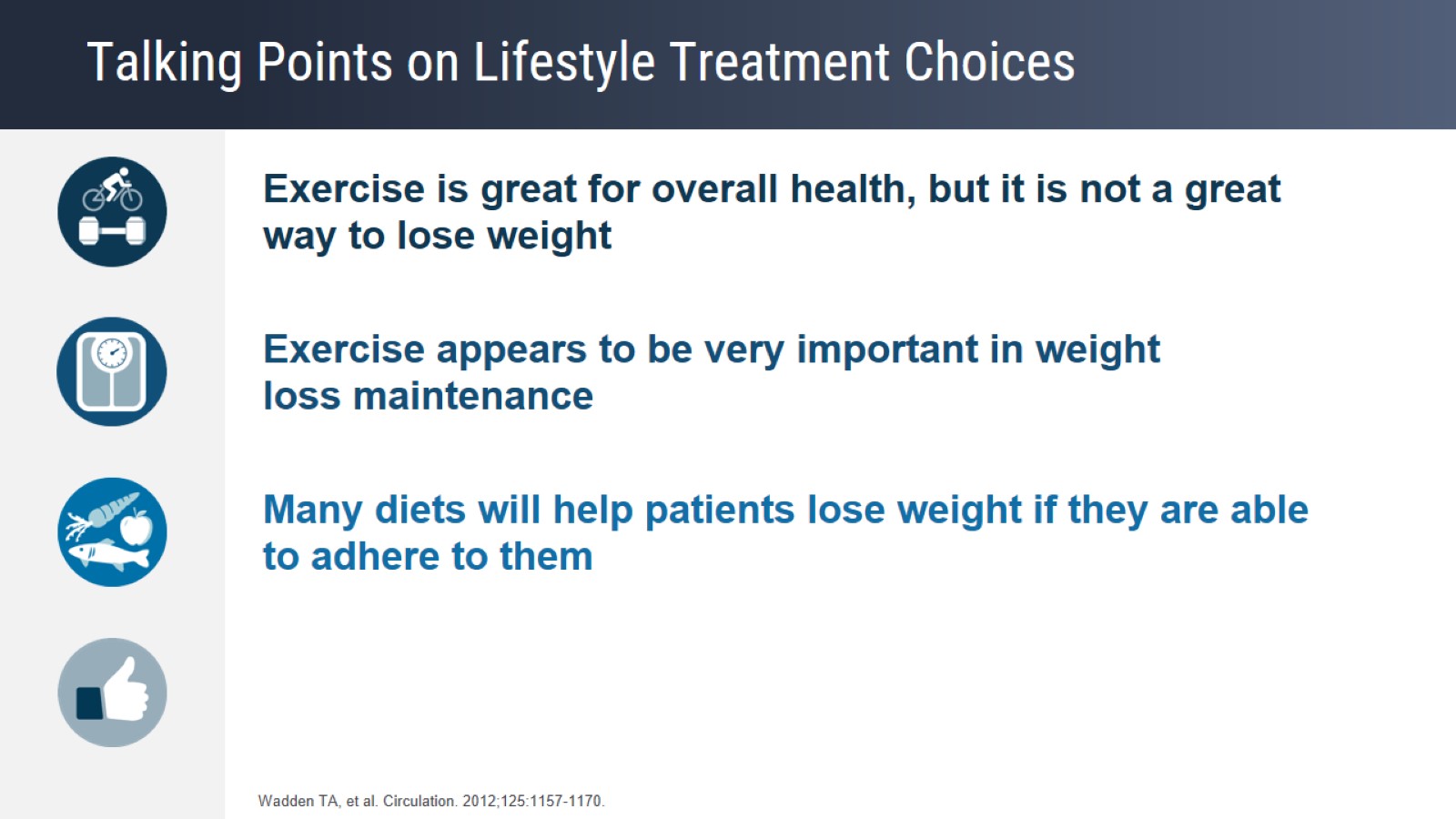 Talking Points on Lifestyle Treatment Choices
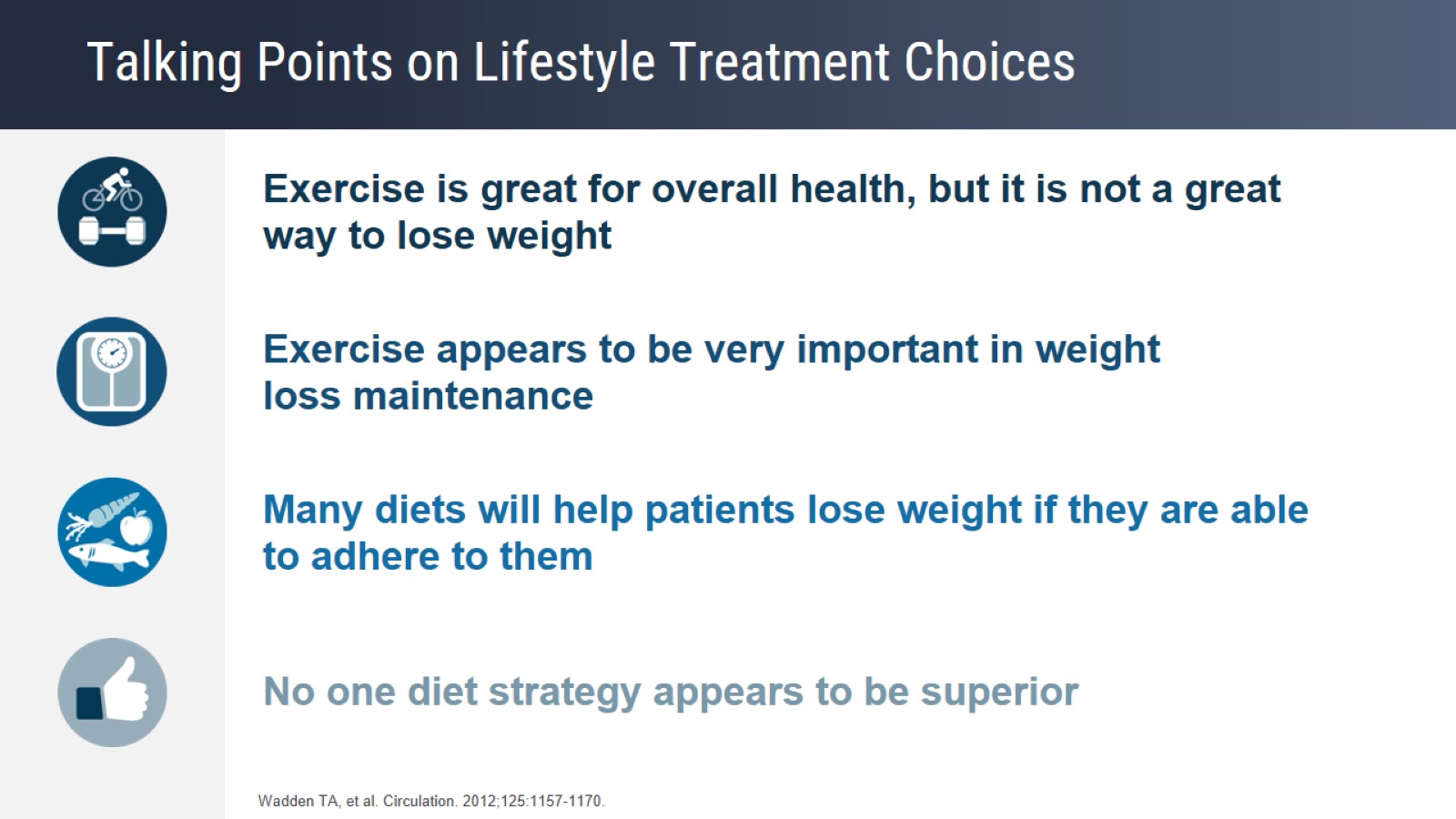 Talking Points on Lifestyle Treatment Choices
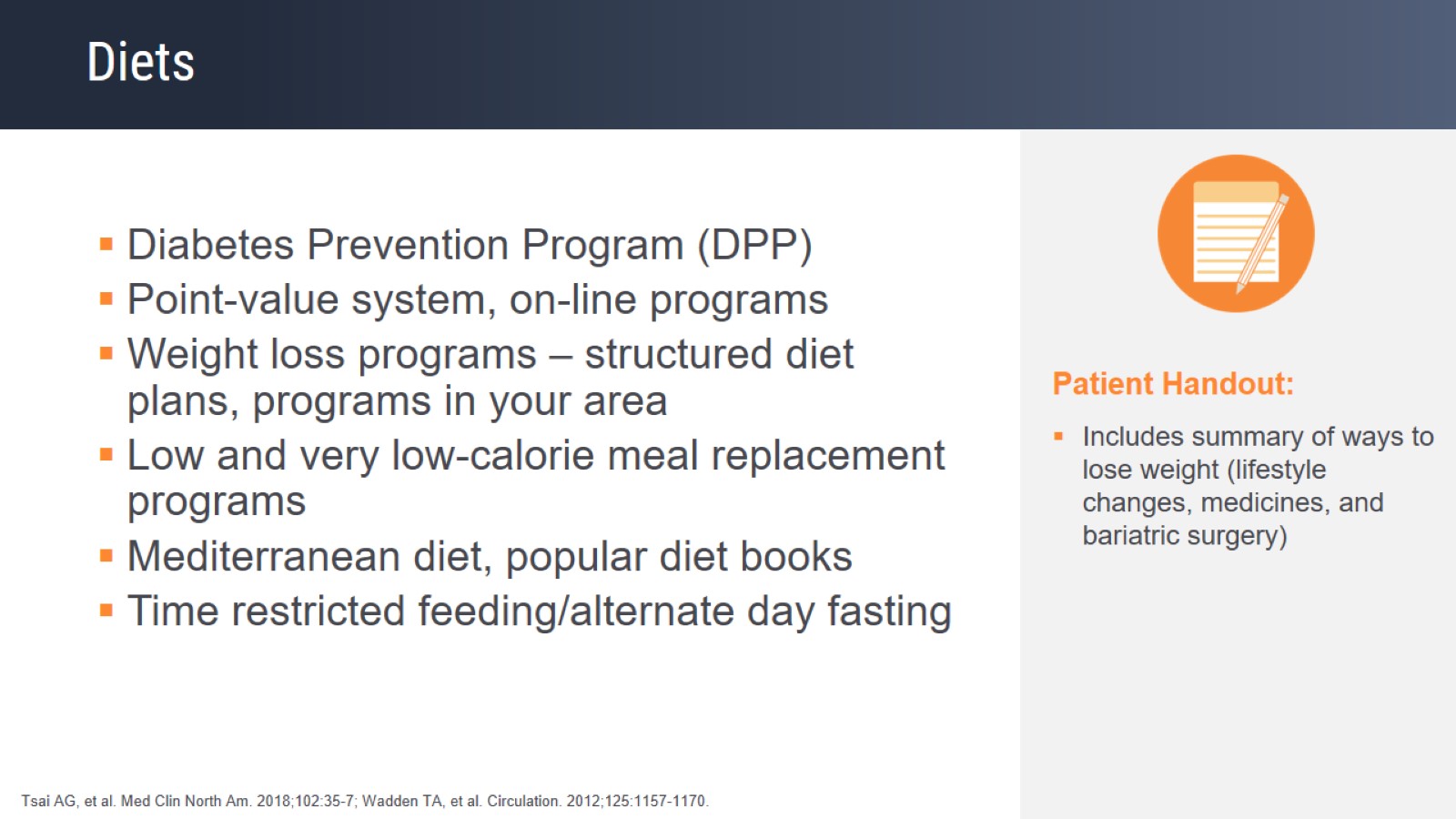 Diets
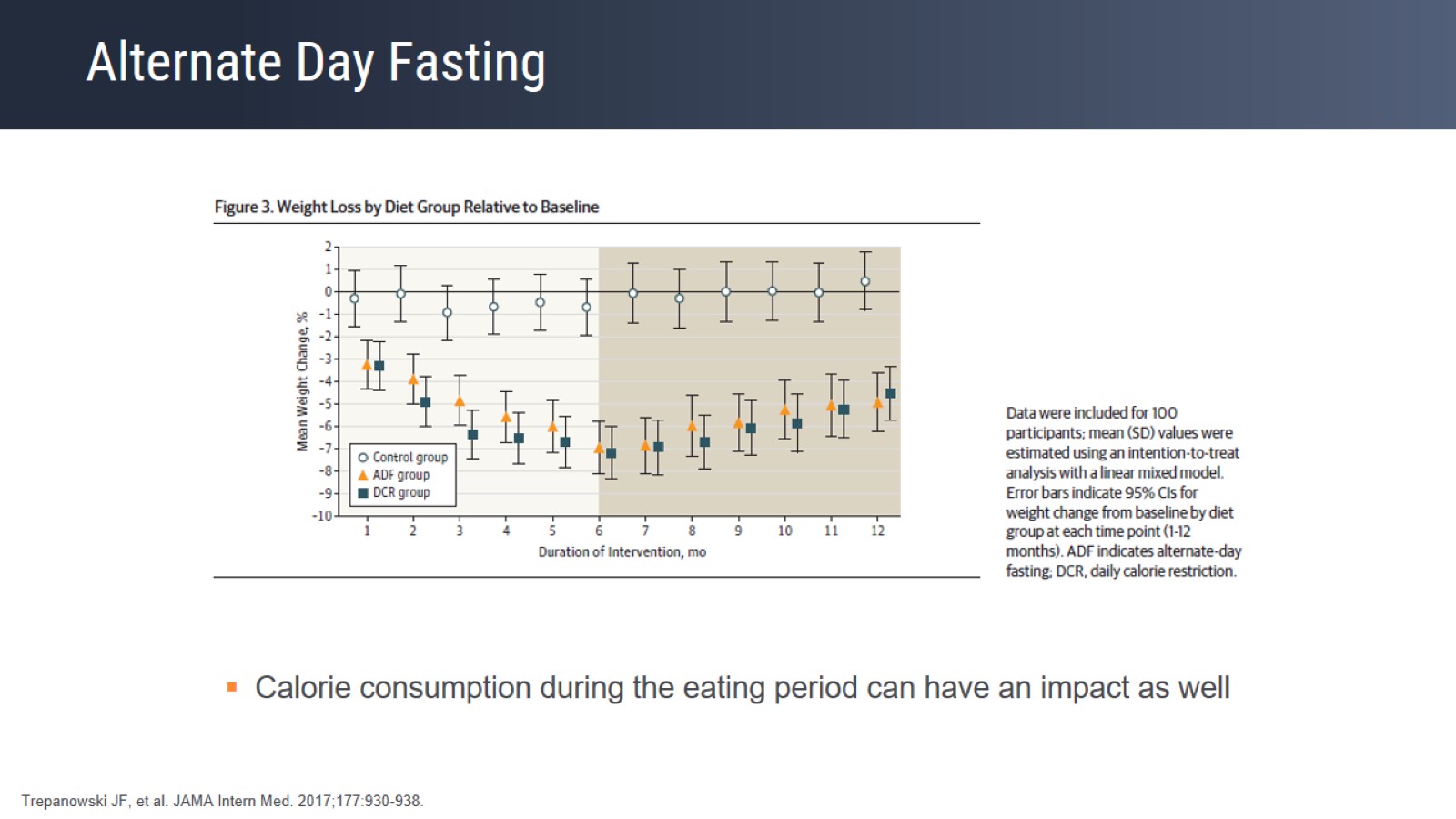 Alternate Day Fasting
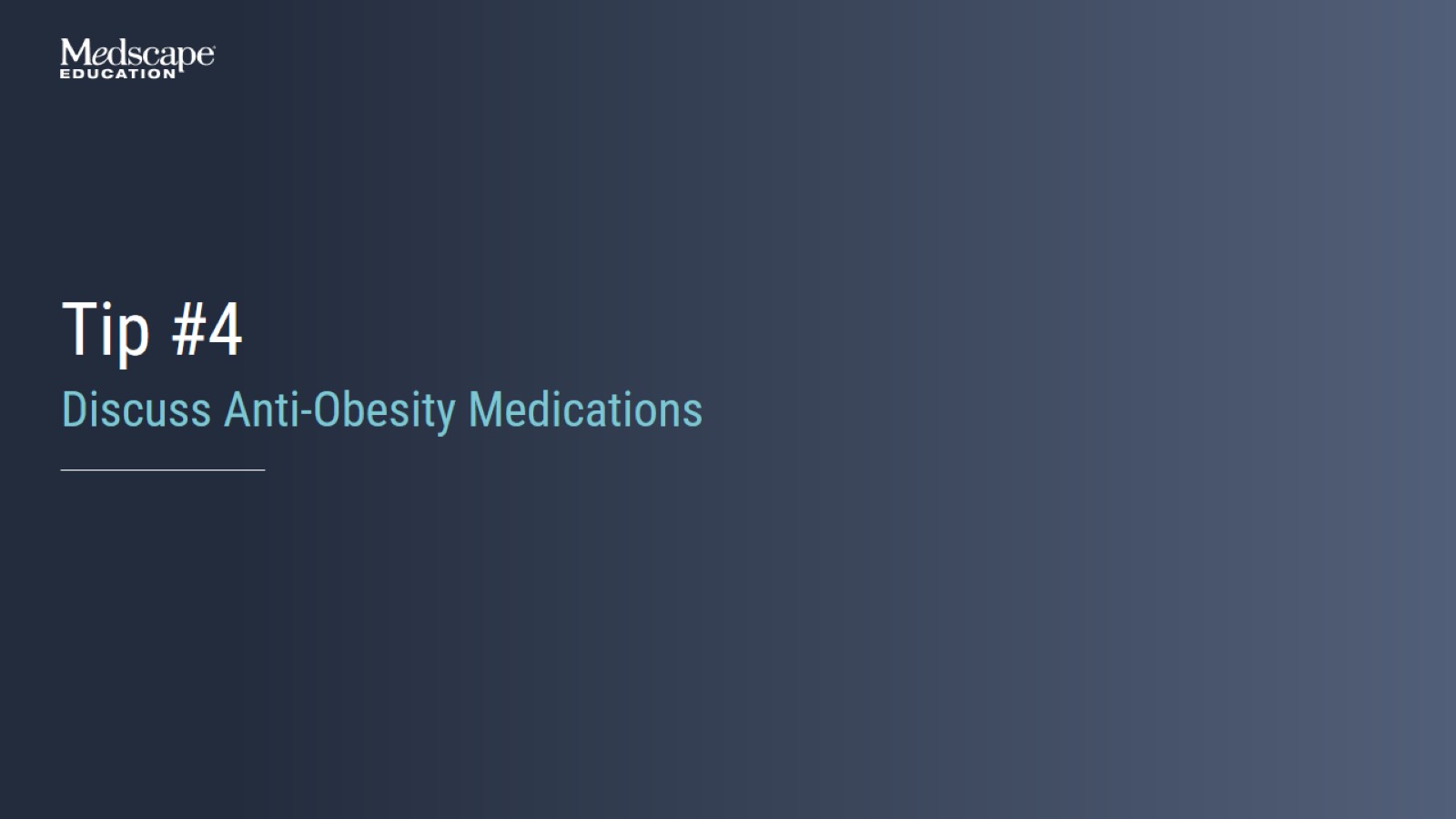 Tip #4
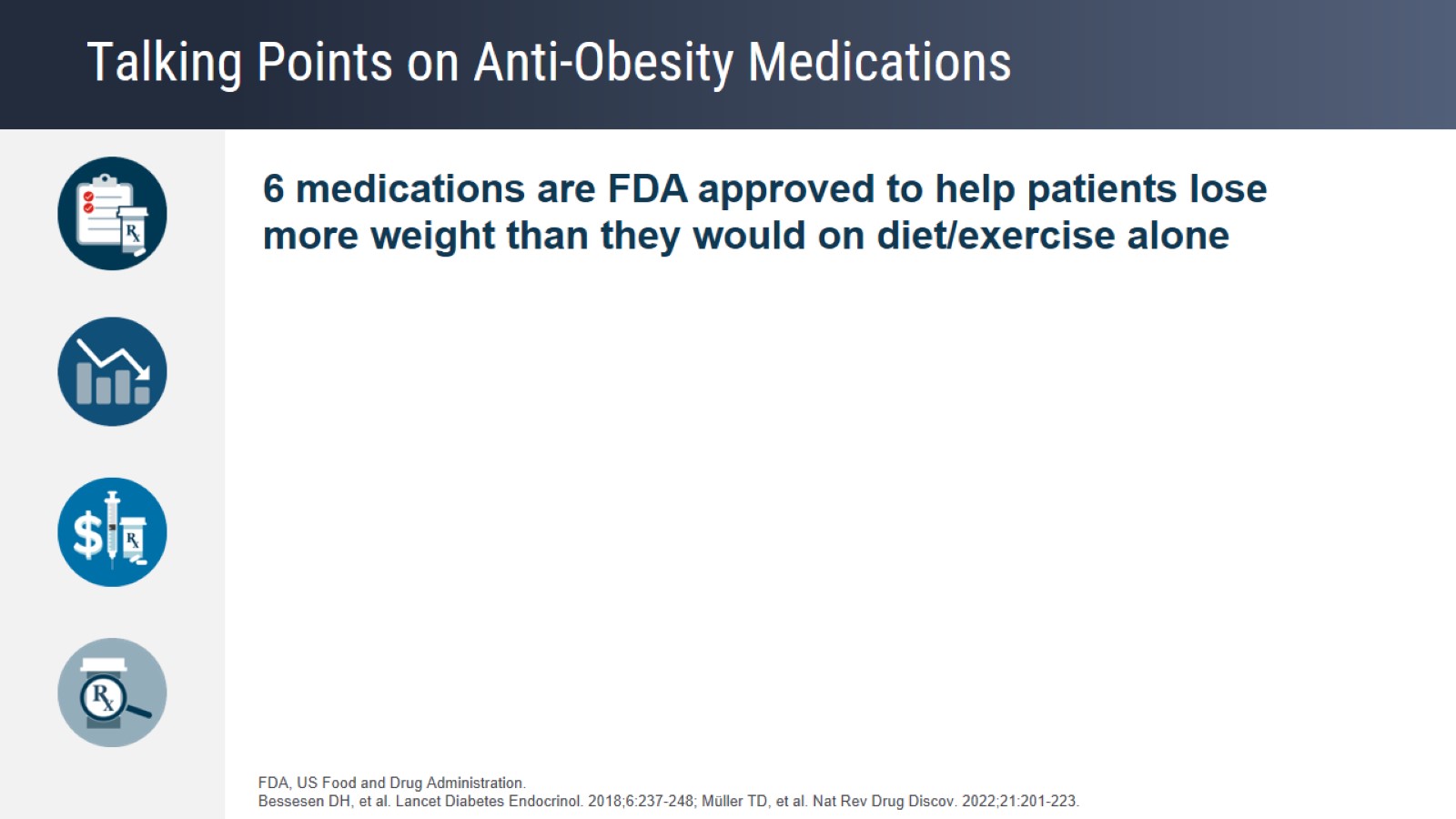 Talking Points on Anti-Obesity Medications
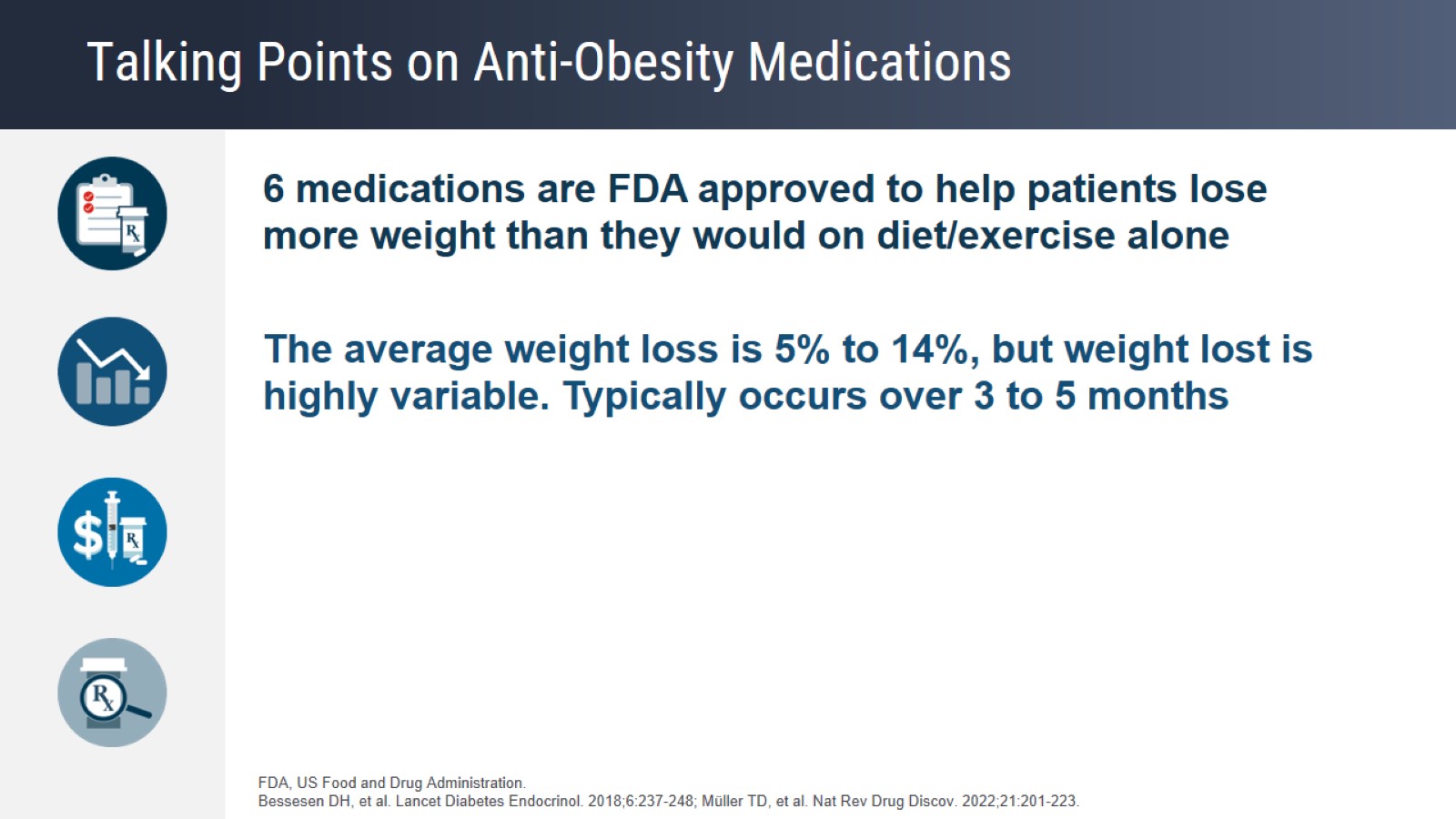 Talking Points on Anti-Obesity Medications
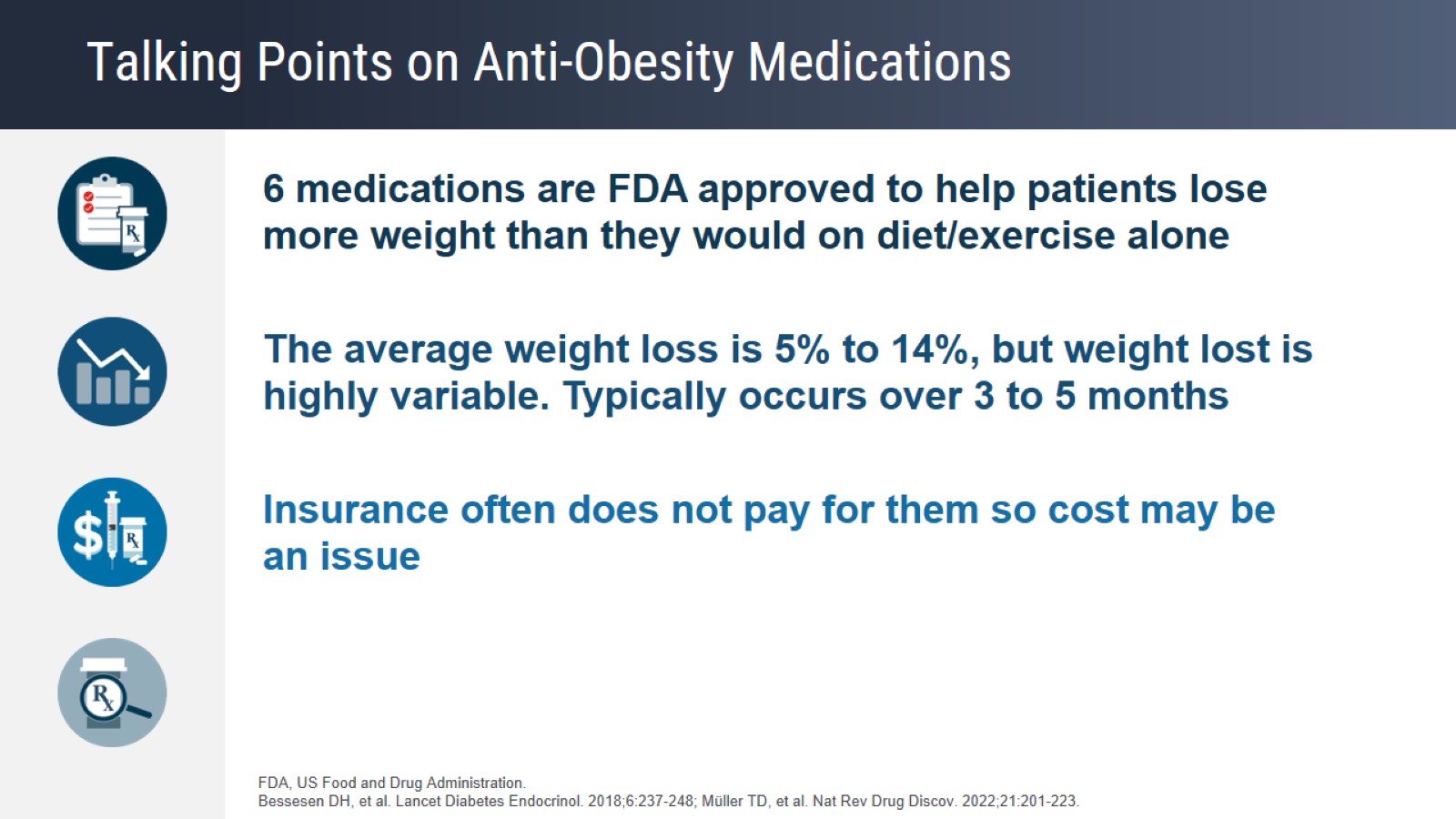 Talking Points on Anti-Obesity Medications
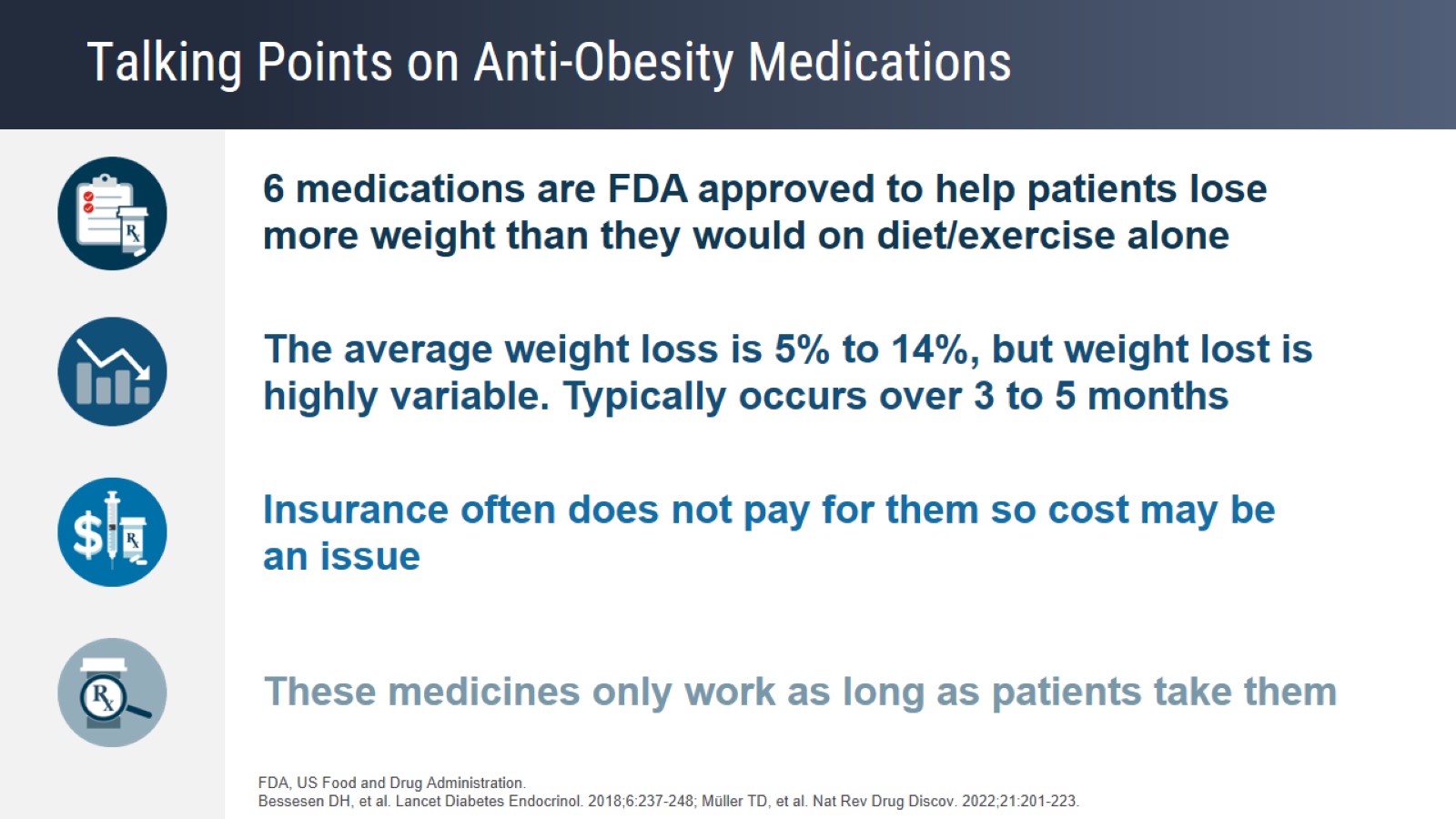 Talking Points on Anti-Obesity Medications
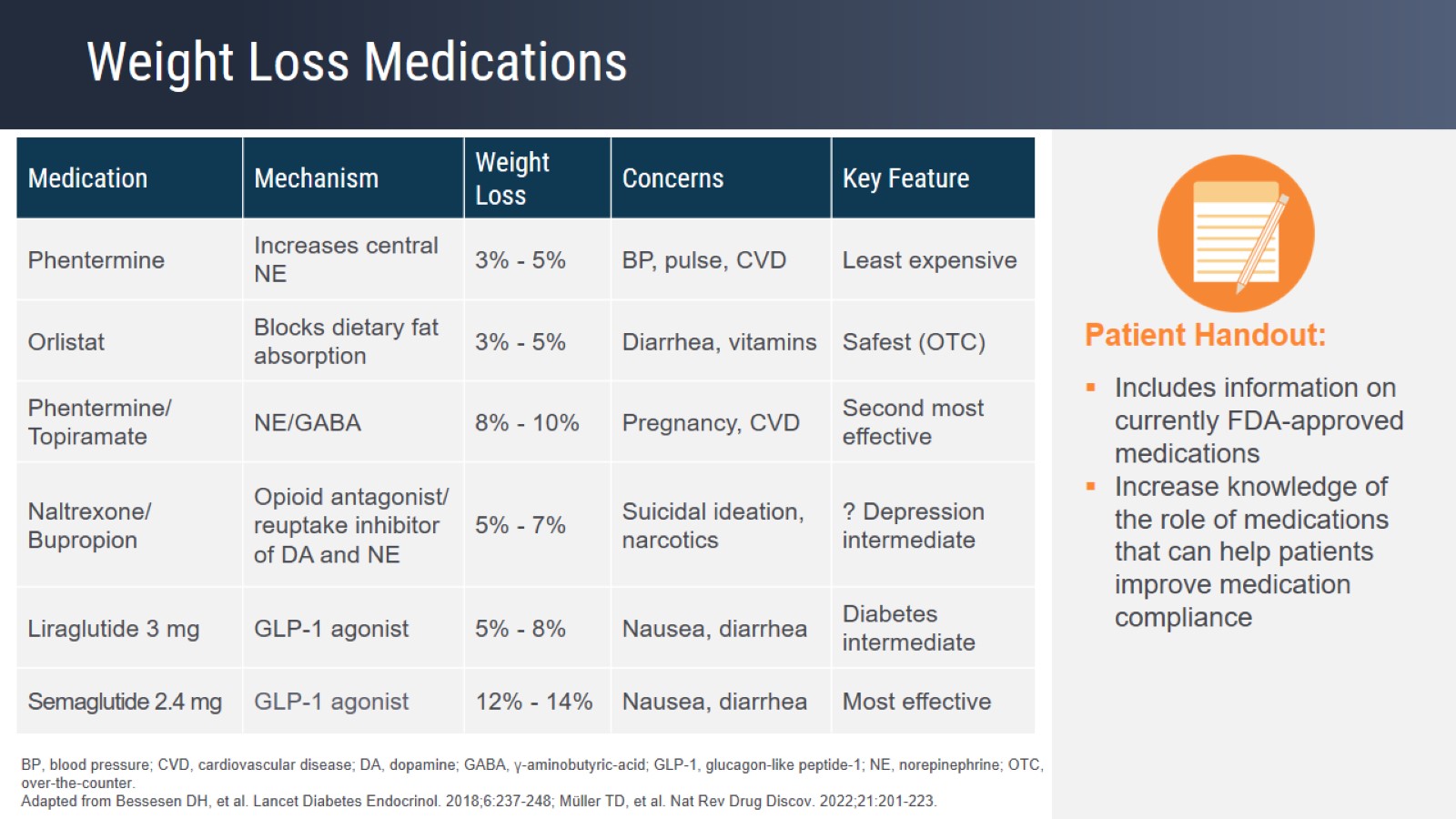 Weight Loss Medications
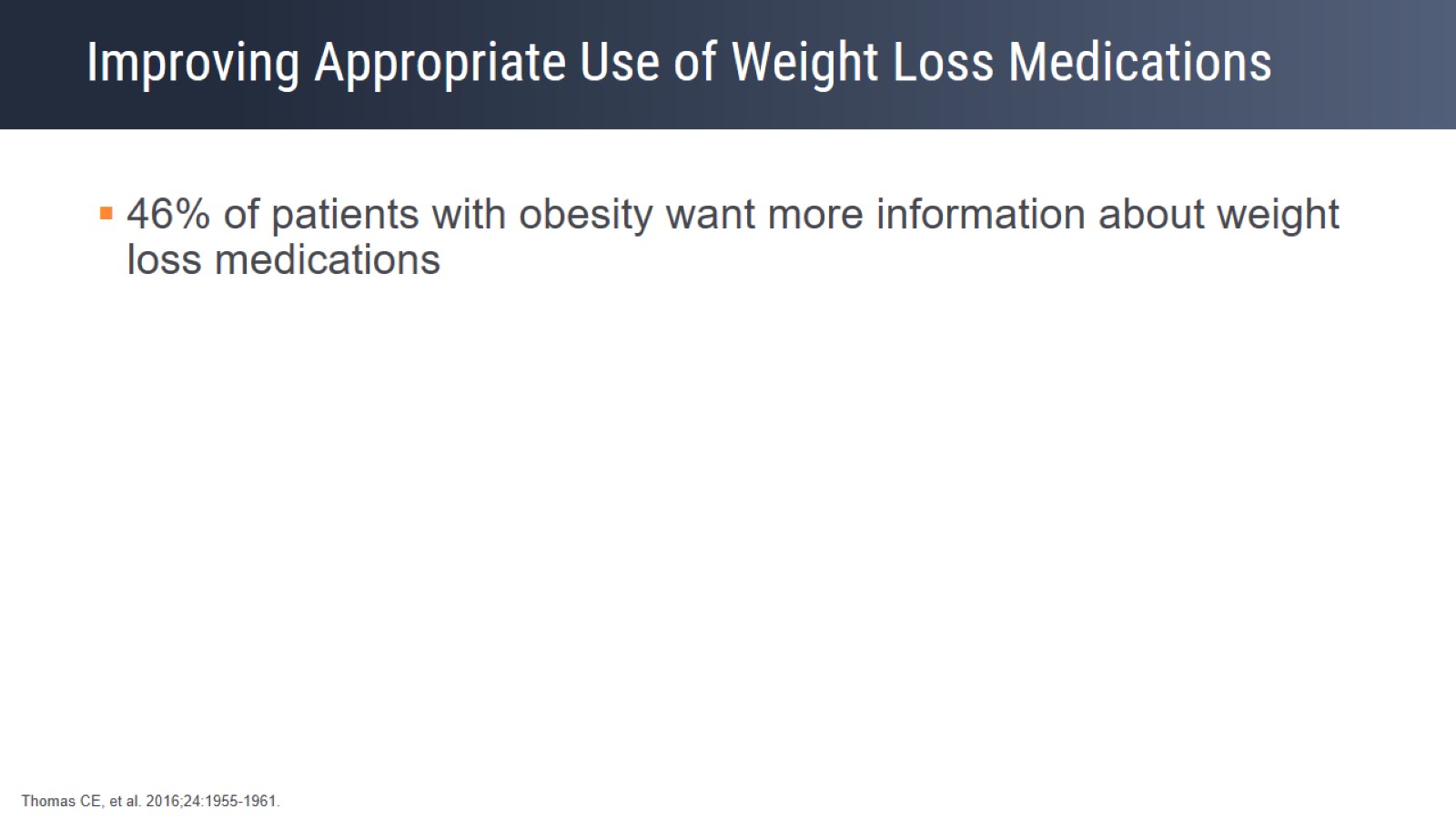 Improving Appropriate Use of Weight Loss Medications
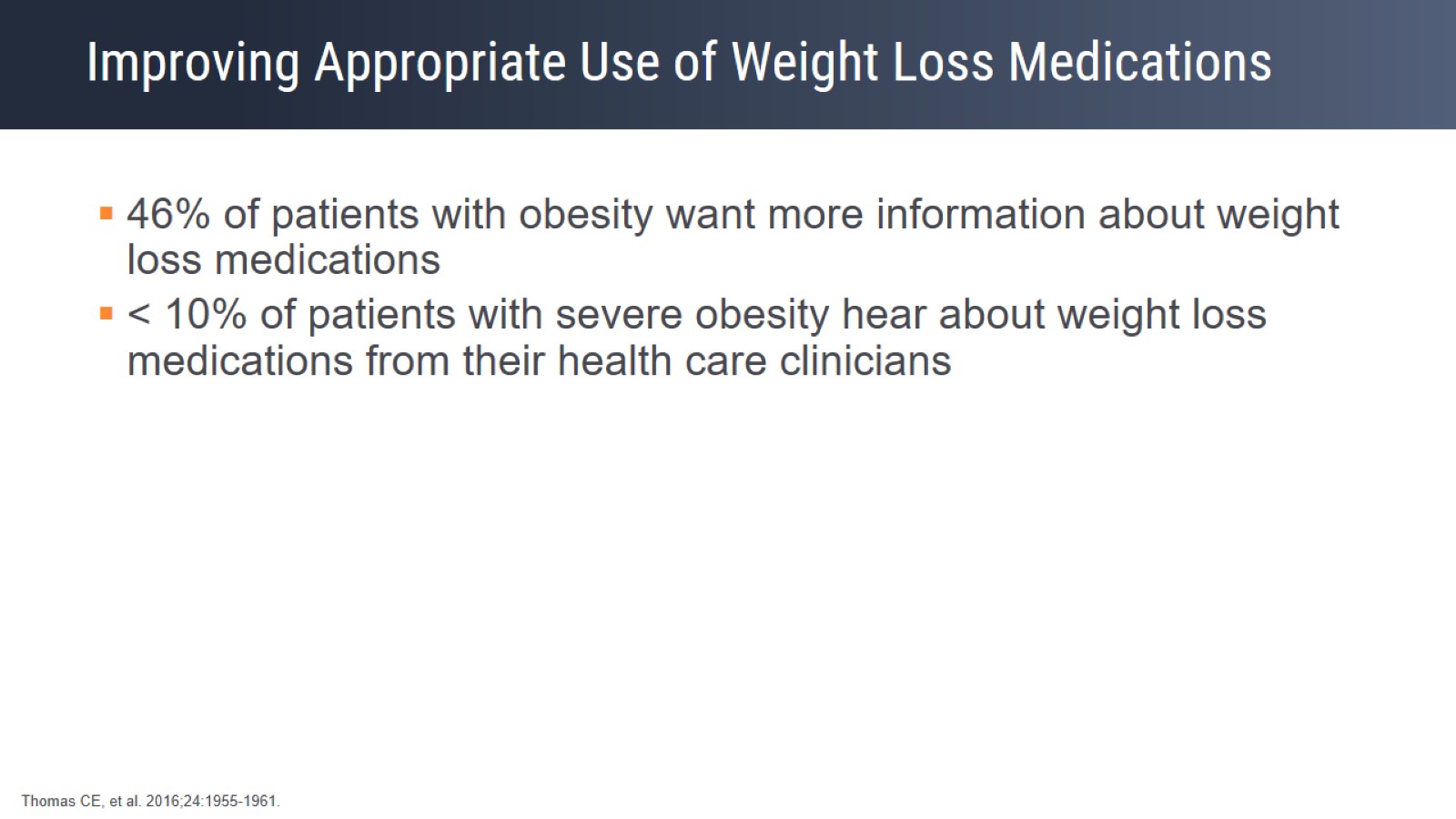 Improving Appropriate Use of Weight Loss Medications
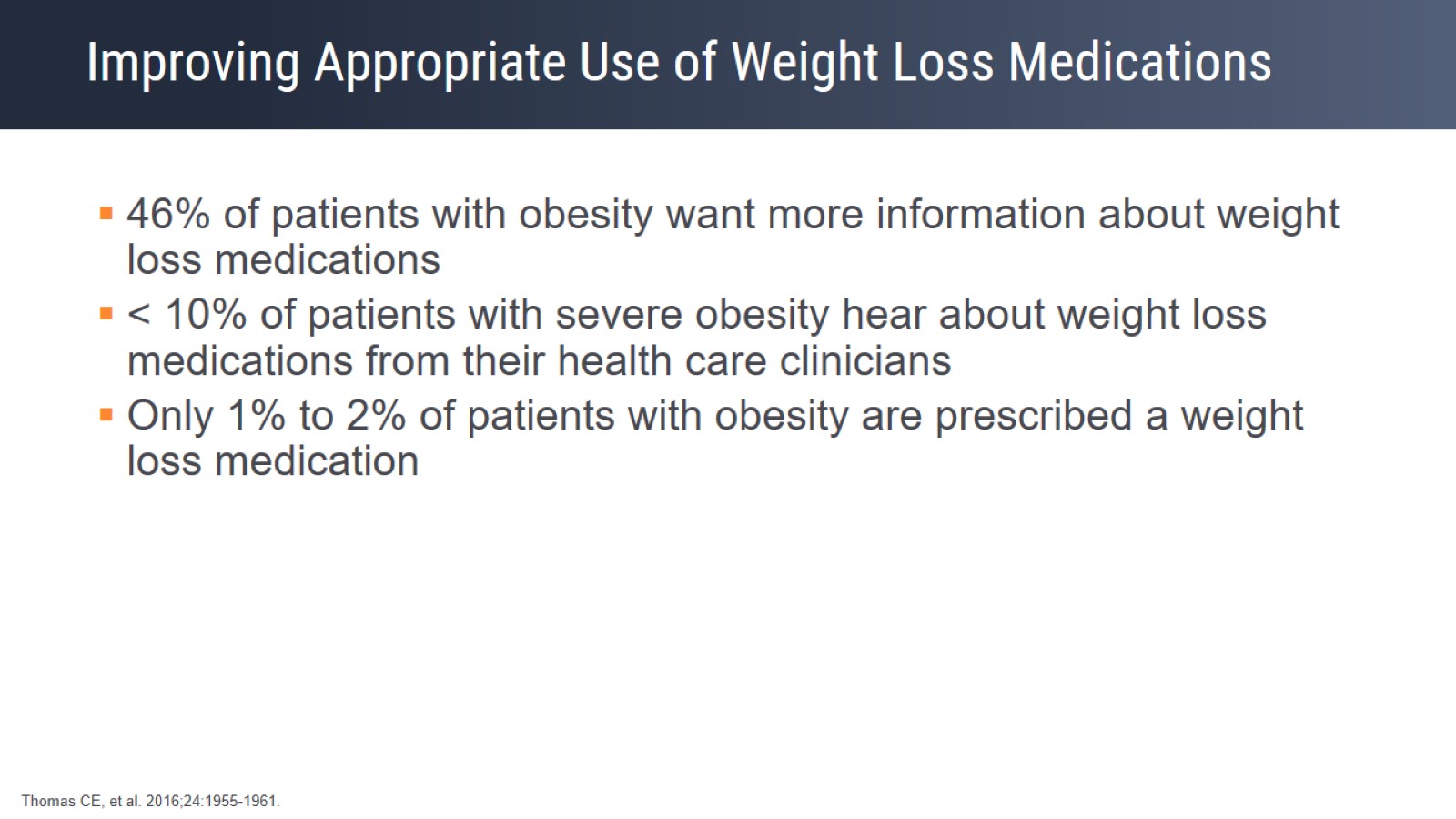 Improving Appropriate Use of Weight Loss Medications
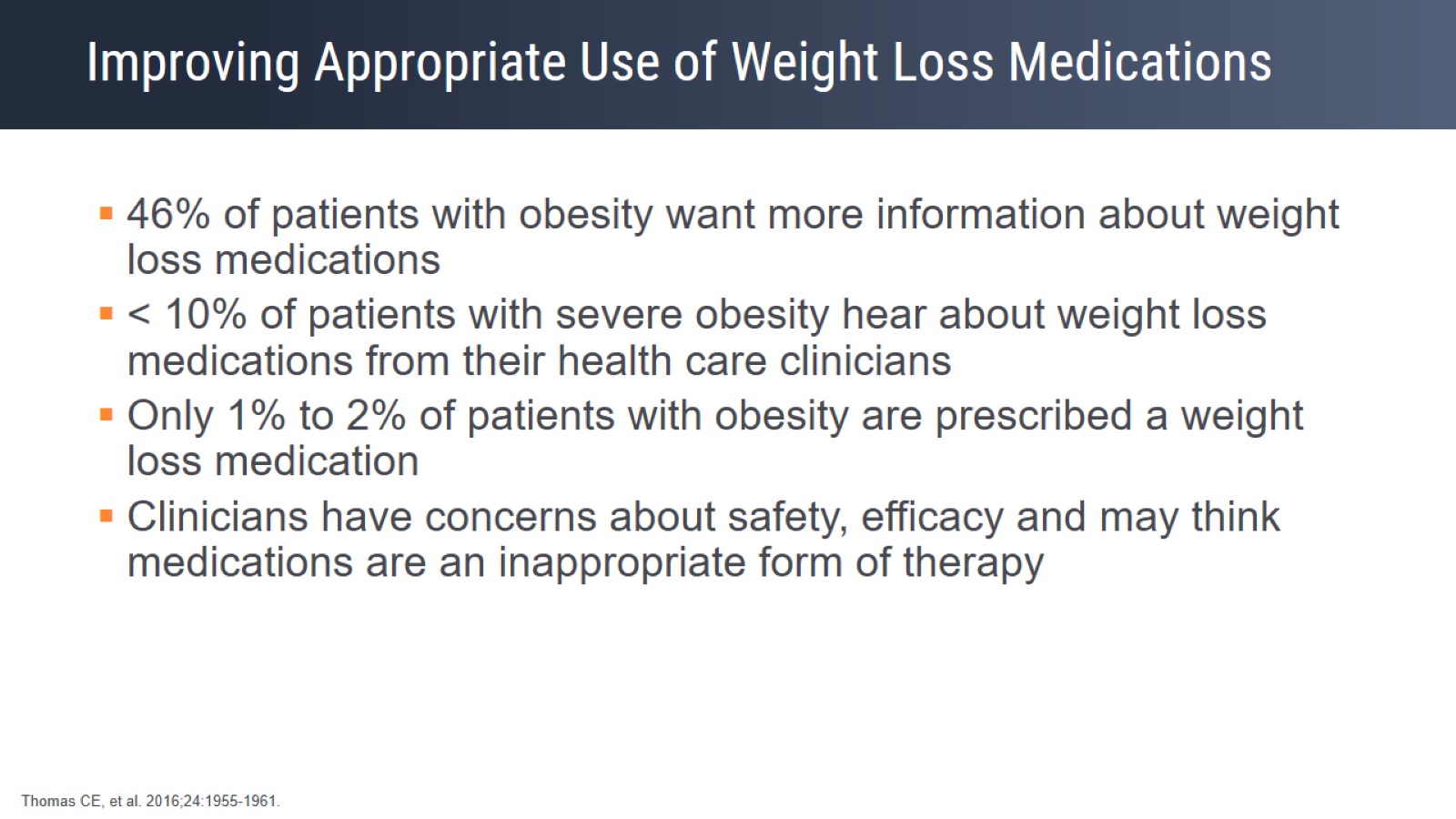 Improving Appropriate Use of Weight Loss Medications
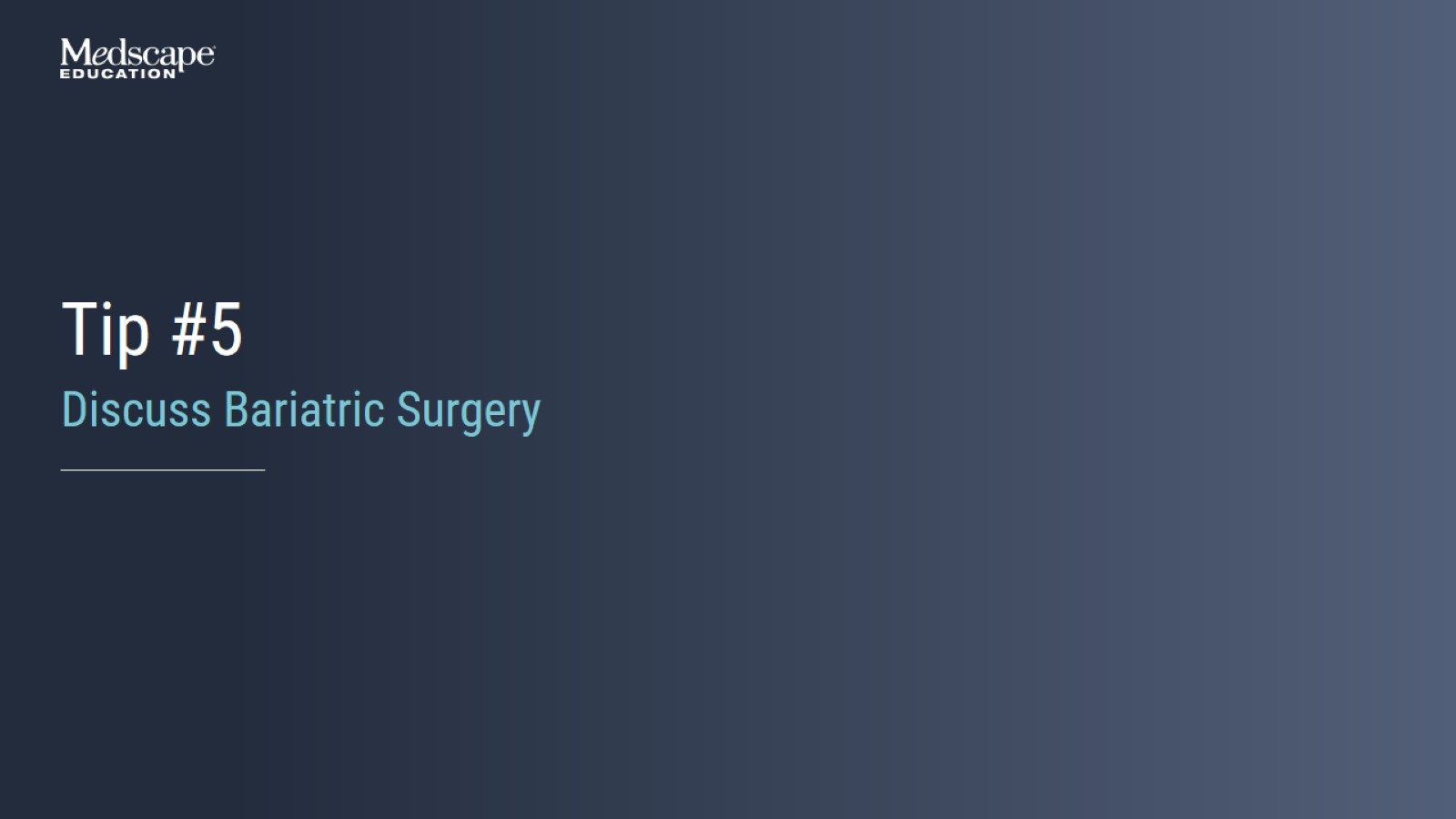 Tip #5
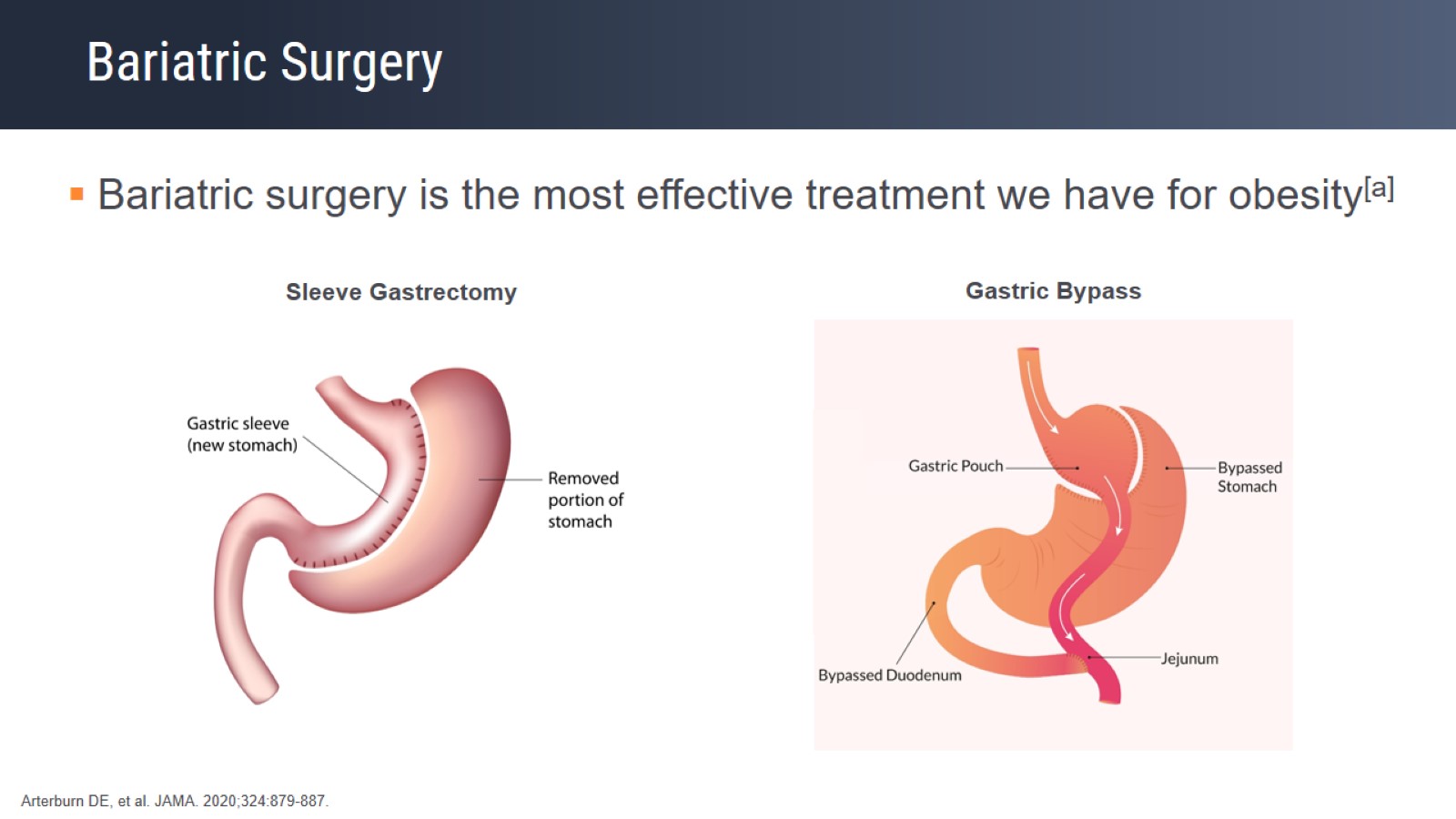 Bariatric Surgery
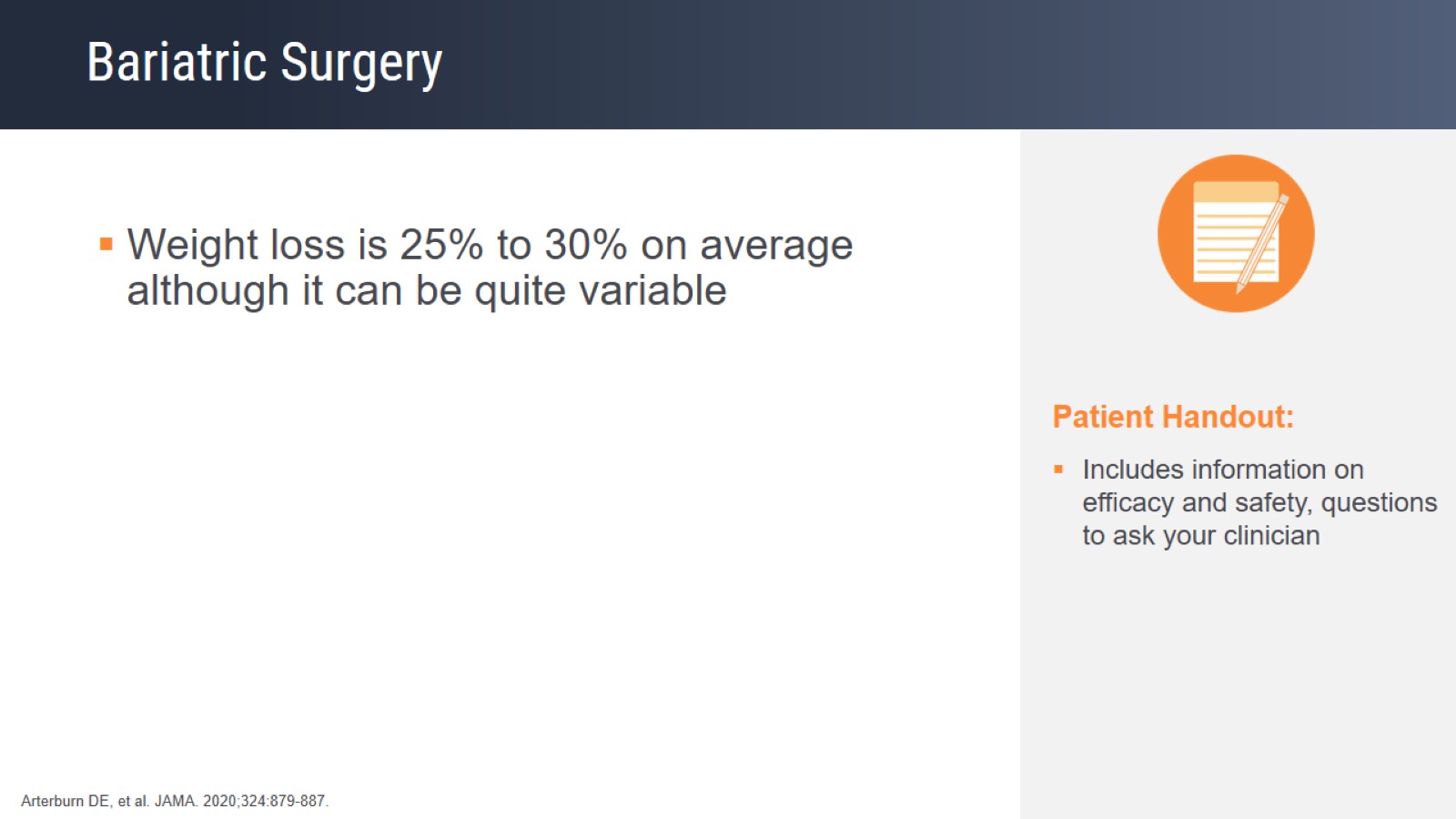 Bariatric Surgery
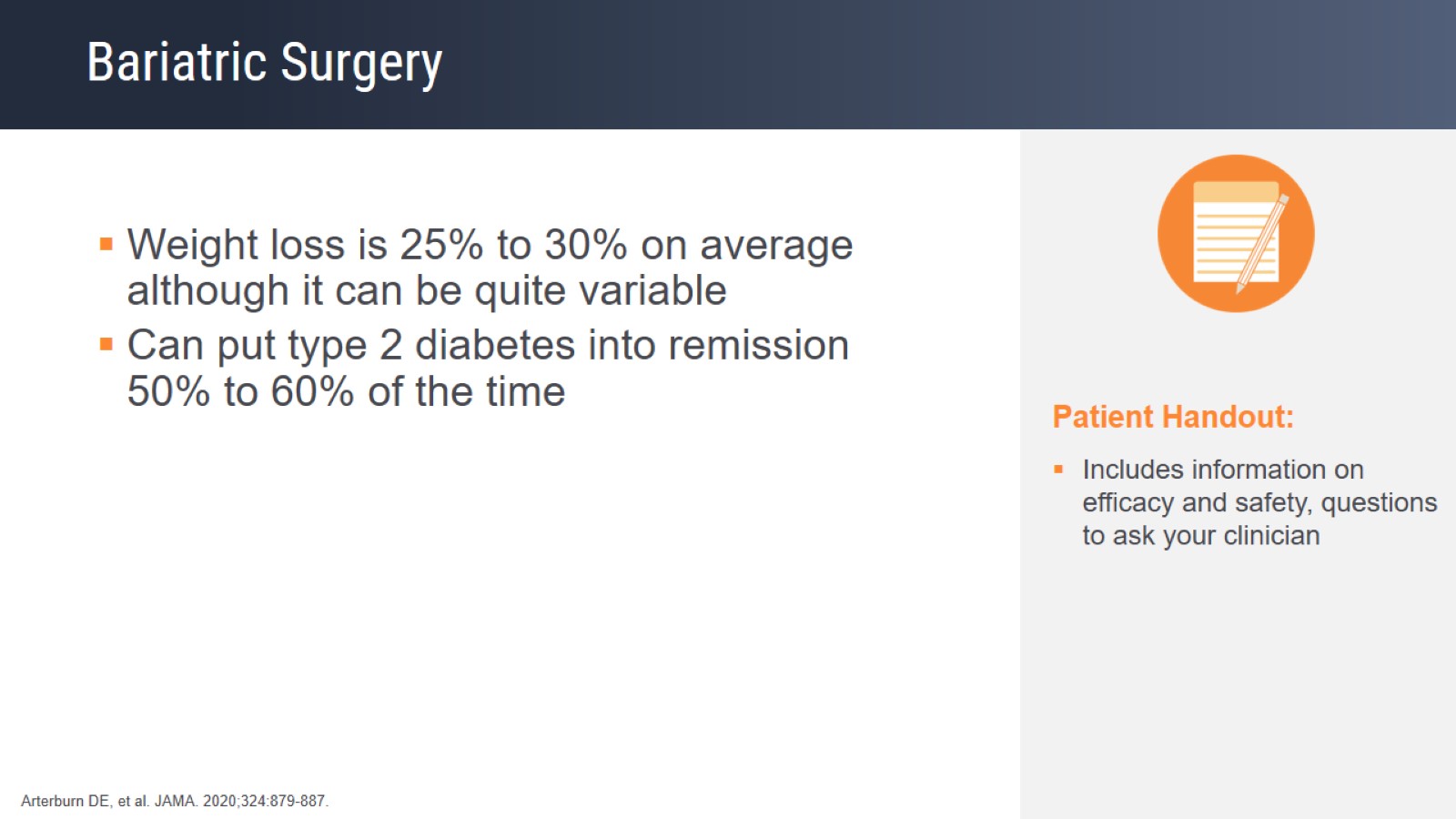 Bariatric Surgery
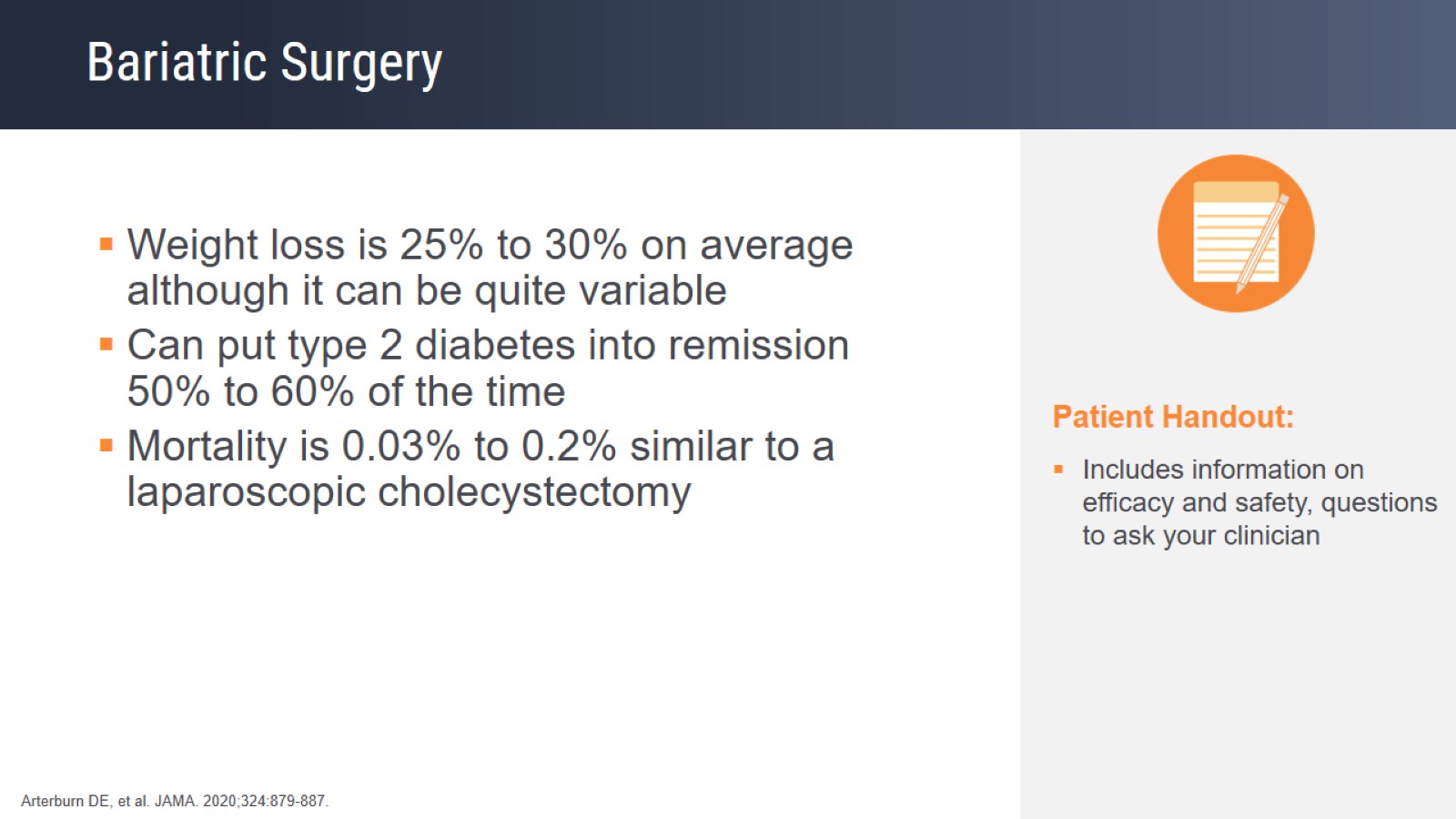 Bariatric Surgery
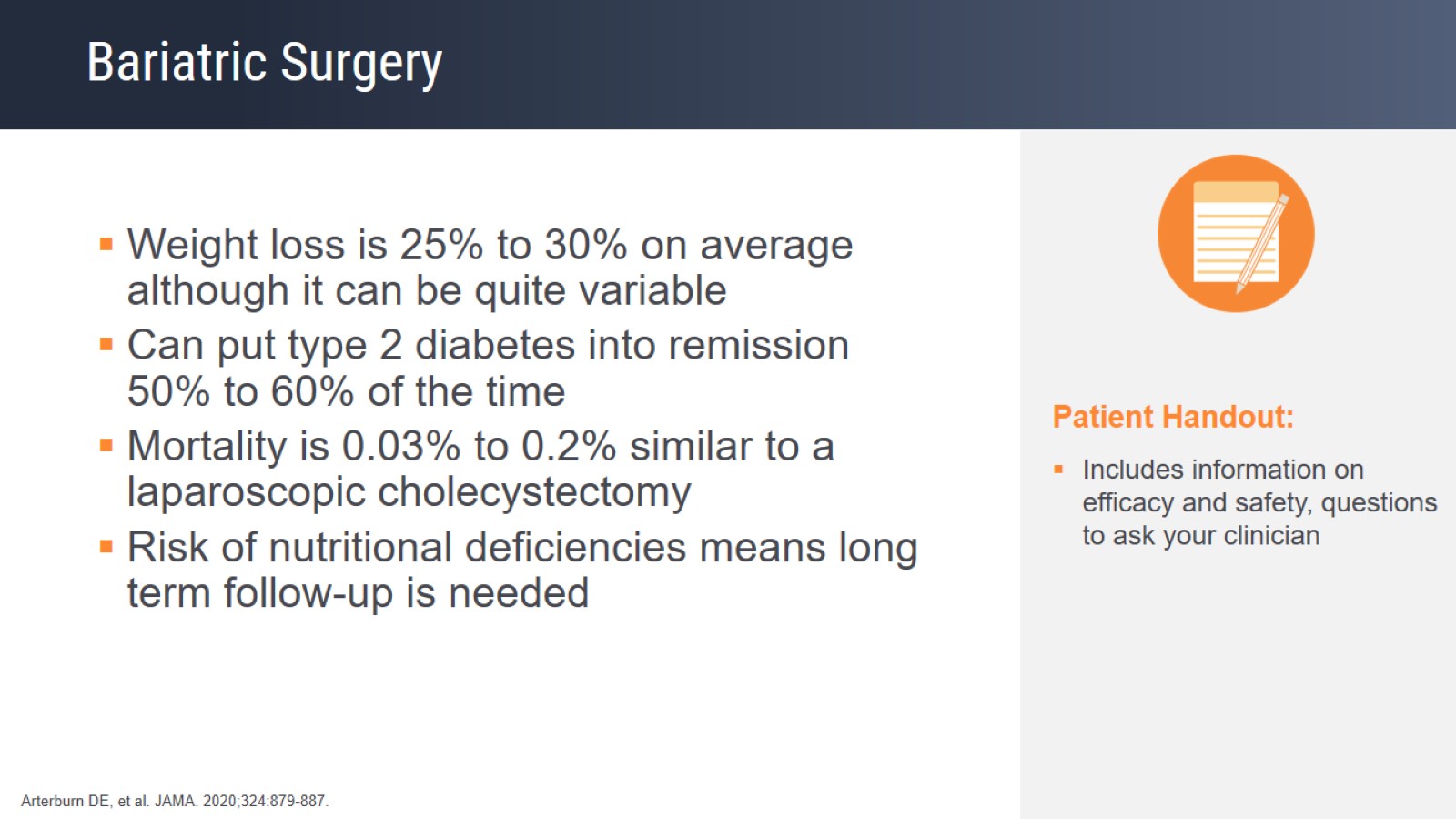 Bariatric Surgery
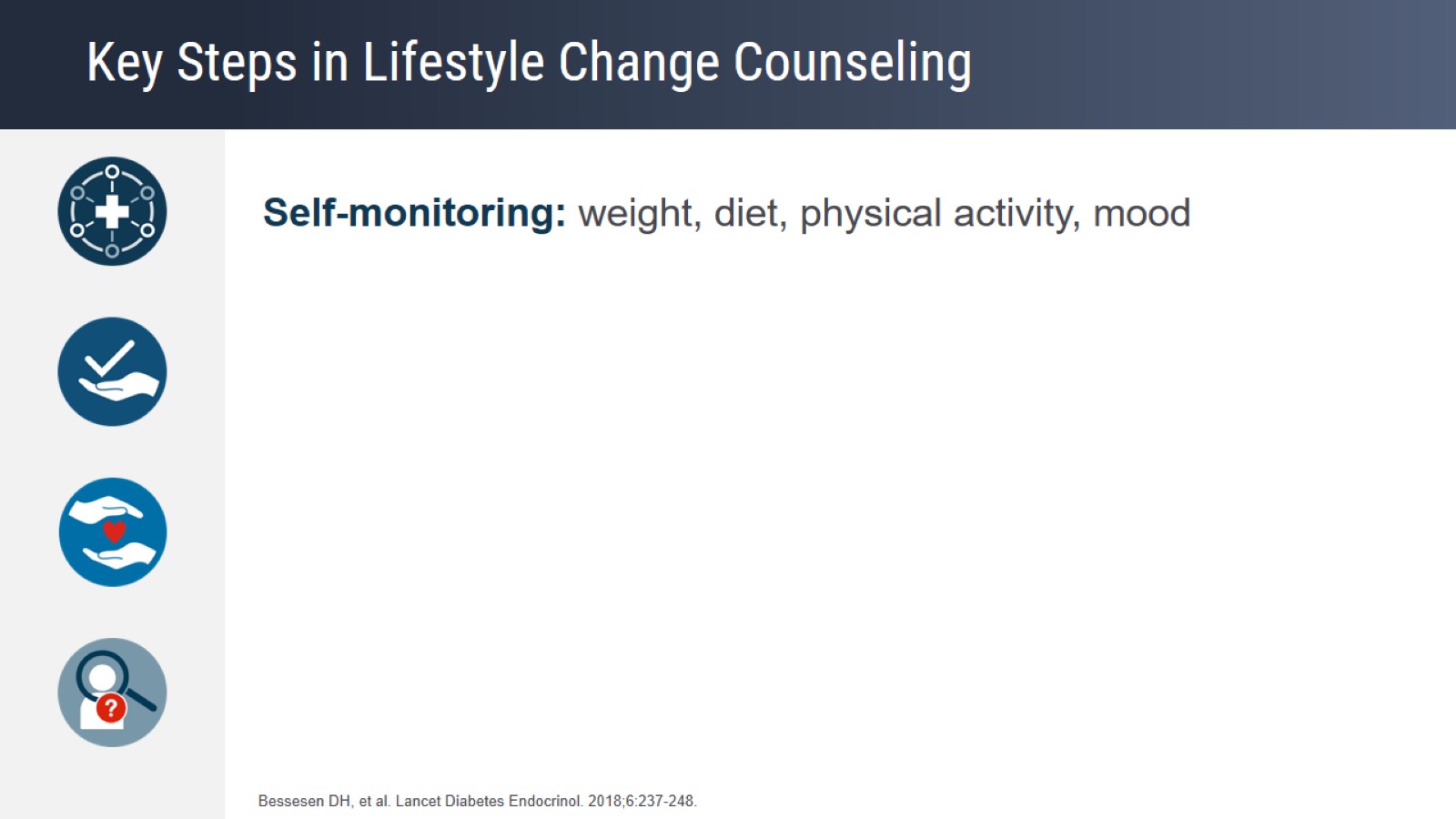 Key Steps in Lifestyle Change Counseling
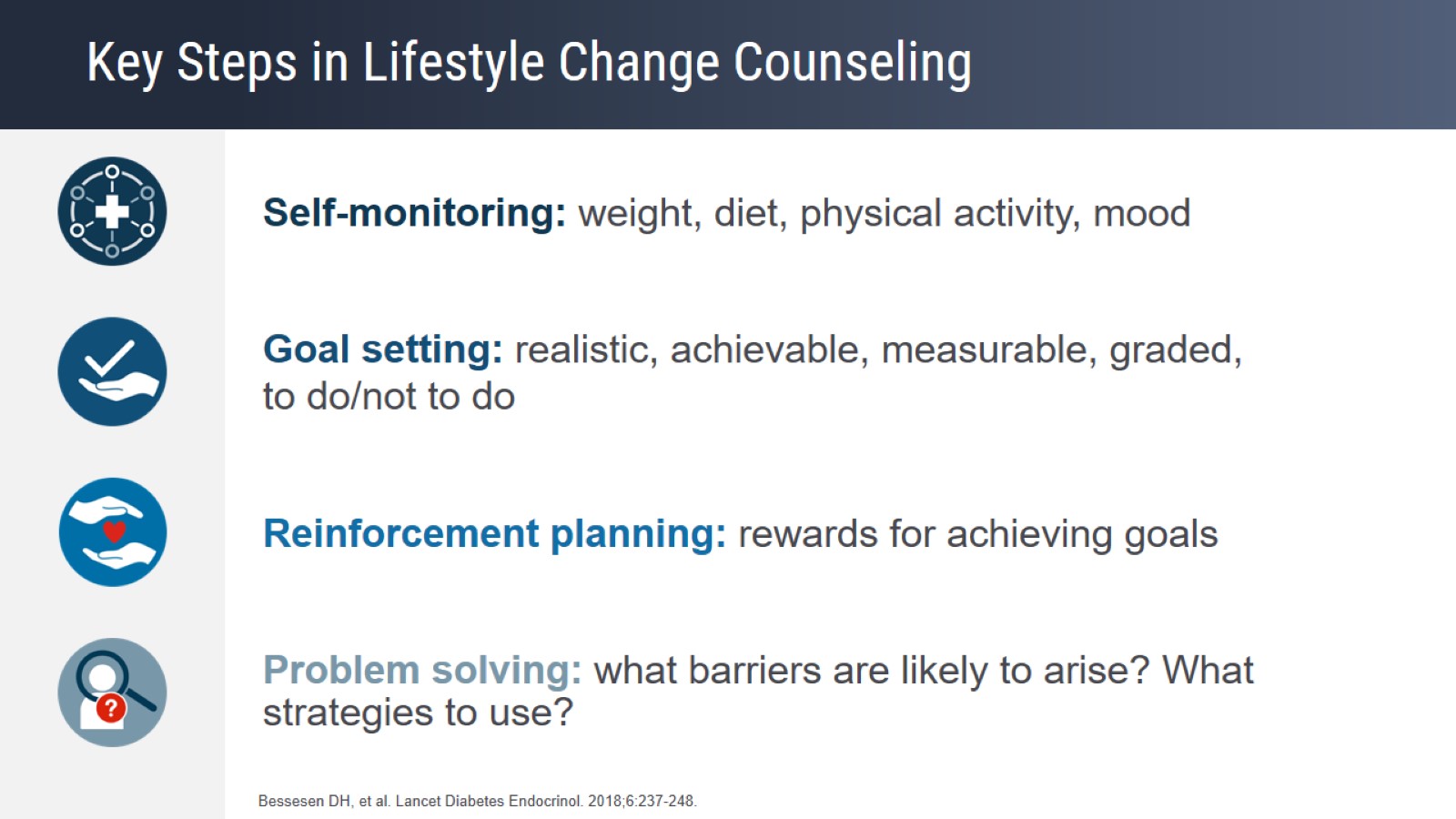 Key Steps in Lifestyle Change Counseling
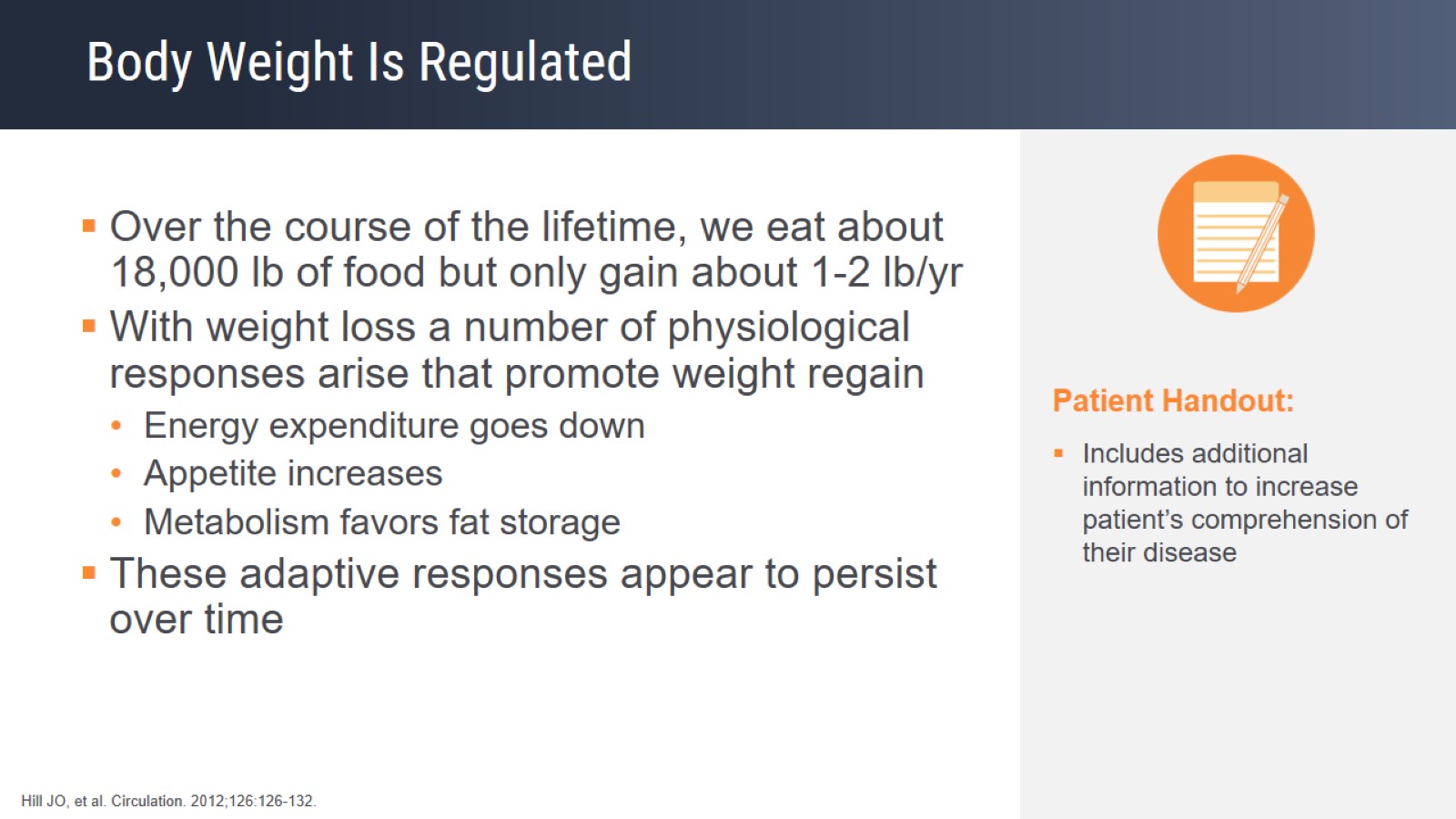 Body Weight Is Regulated
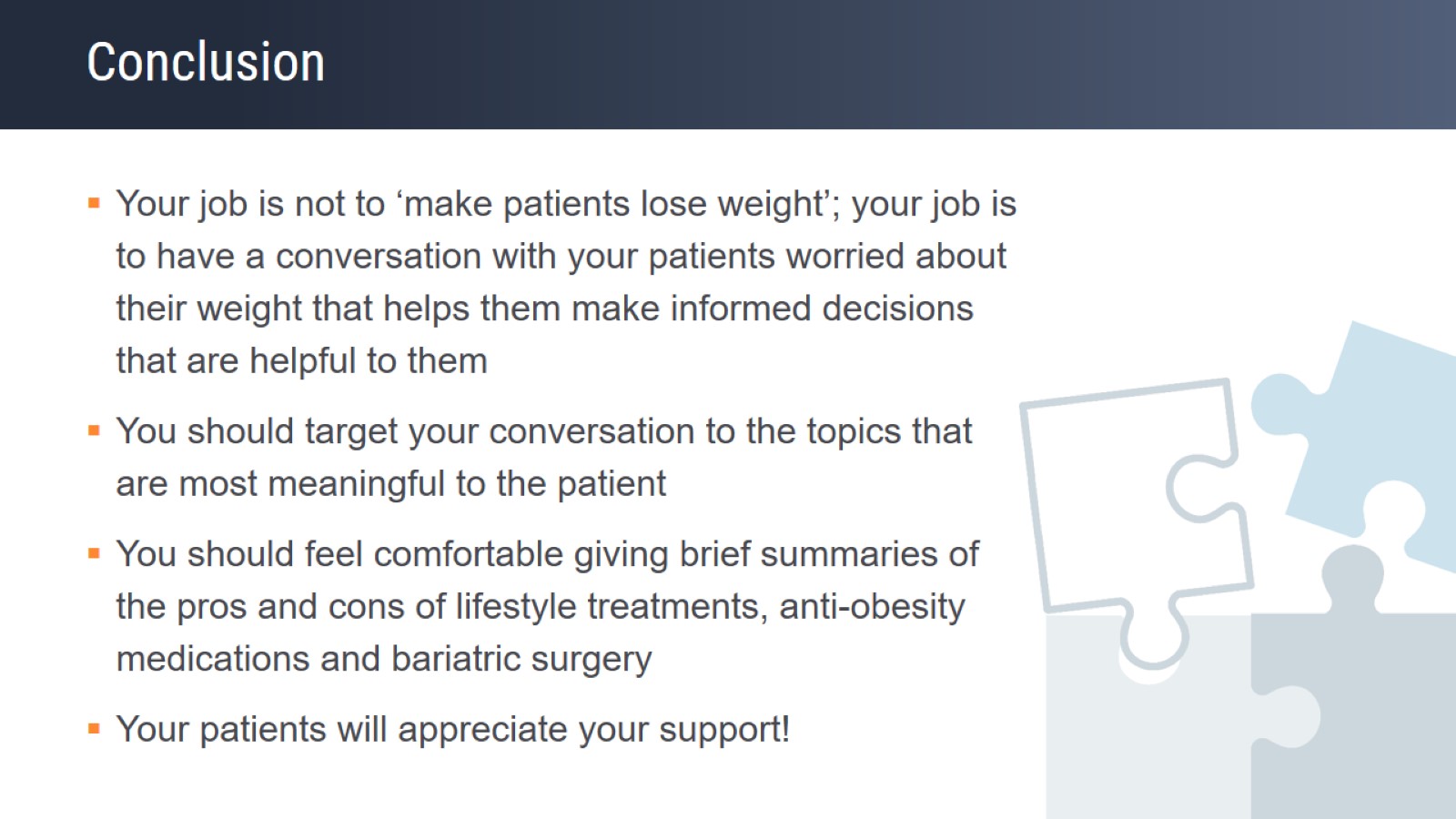 Conclusion
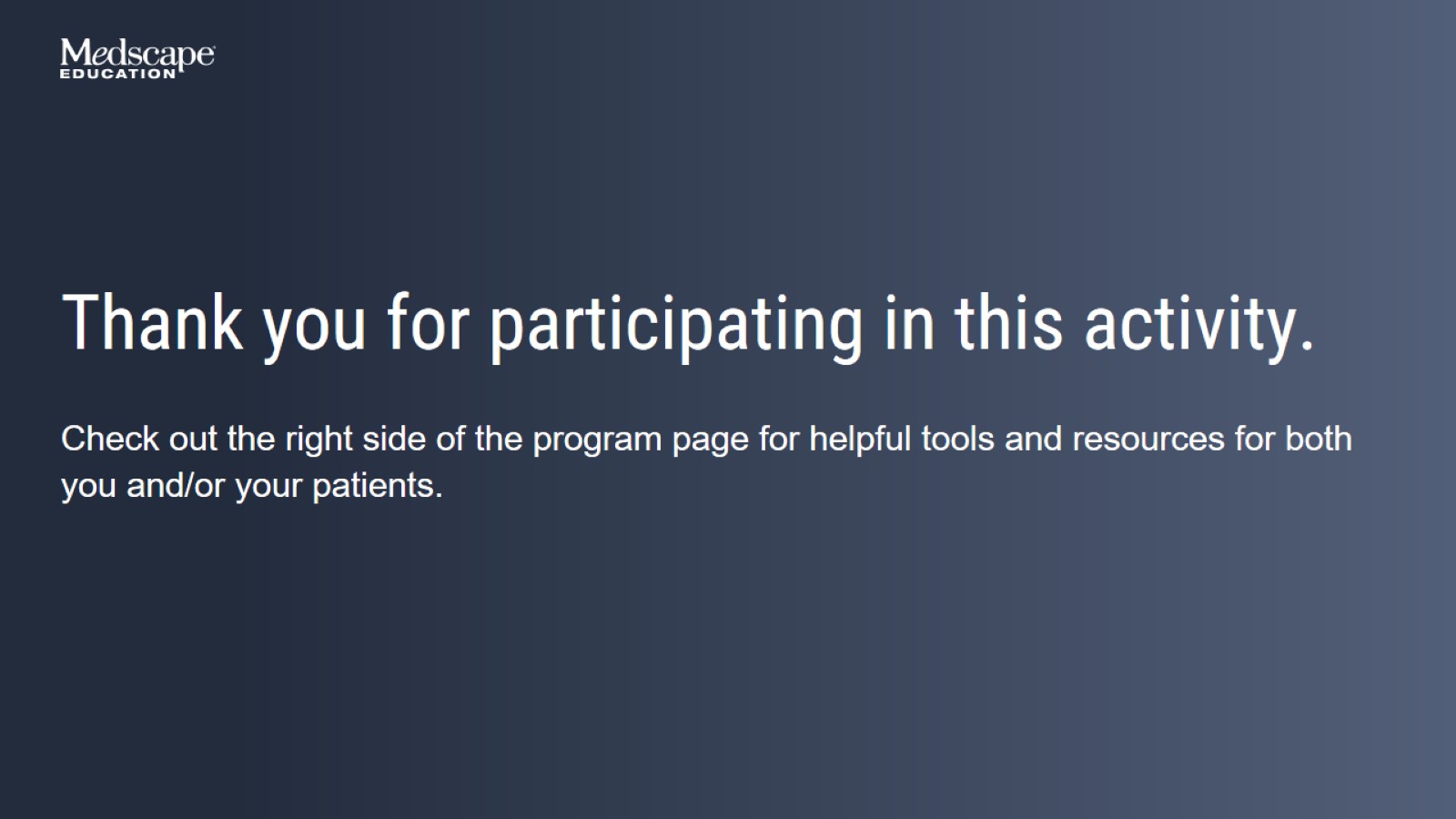